Organic Chemistry
Third Edition
David Klein
Chapter 10
Radical Reactions
Copyright © 2017 John Wiley & Sons, Inc. All rights reserved.
Klein, Organic Chemistry 3e
10.1 Radicals - Introduction
Free radicals form when bonds break homolytically





Note the single-barbed or fishhook arrow used to show the electron movement
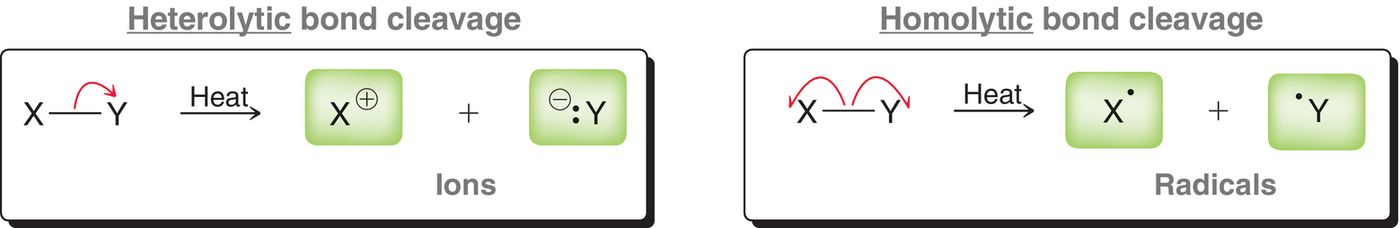 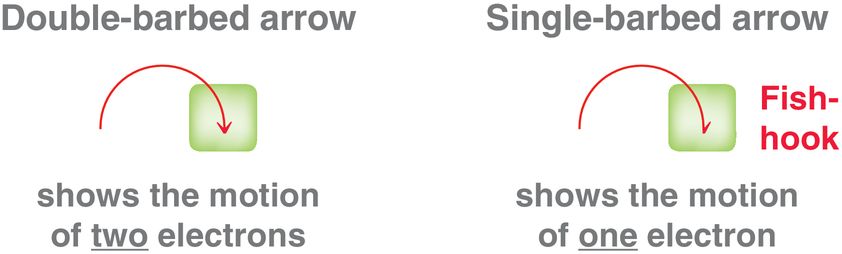 Copyright © 2017 John Wiley & Sons, Inc. All rights reserved.
10-2
Klein, Organic Chemistry 3e
10.1 Radical Structure and Geometry
Recall the orbital hybridization in carbocations and carbanions
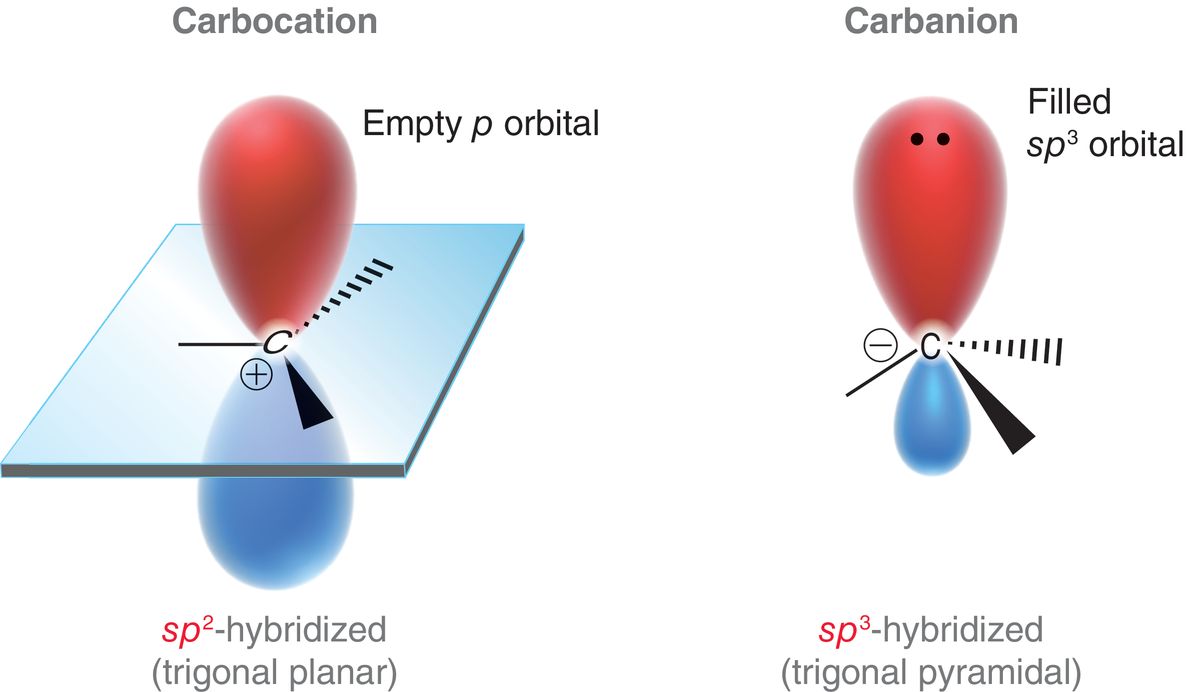 Copyright © 2017 John Wiley & Sons, Inc. All rights reserved.
10-3
Klein, Organic Chemistry 3e
10.1 Radical Structure and Geometry
Radicals appear to be trigonal planar (sp2 hybridized) or shallow trigonal planar (sp3 hybridized)
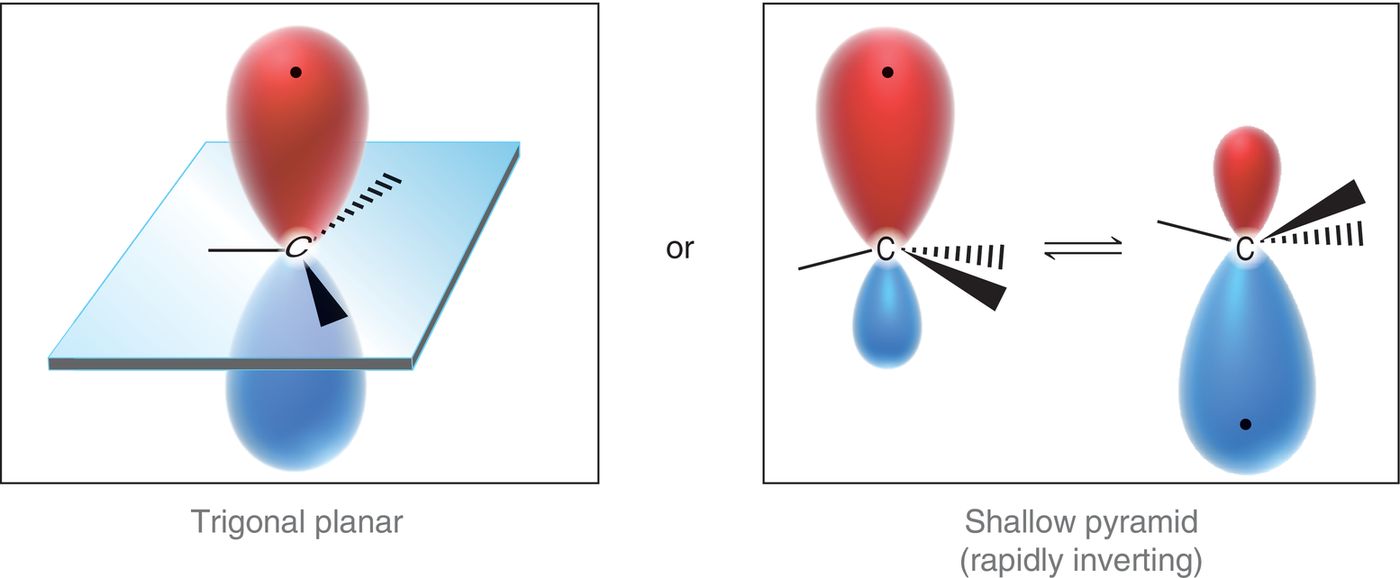 sp2 hybridized
Copyright © 2017 John Wiley & Sons, Inc. All rights reserved.
10-4
Klein, Organic Chemistry 3e
10.1 Free Radical Stability
Radicals are neutral (no formal charge) but still electron deficient (incomplete octet)

Radicals follow the same stability trend as carbocations, as they are both electron deficient species
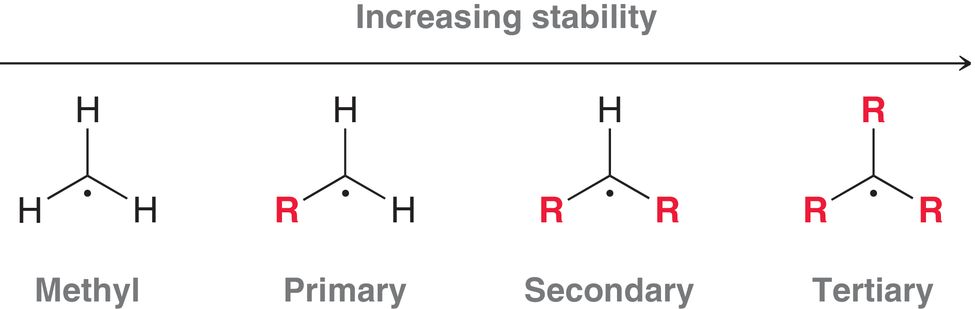 Copyright © 2017 John Wiley & Sons, Inc. All rights reserved.
10-5
Klein, Organic Chemistry 3e
10.1 Free Radical Stability
Bond strength is inversely proportional to carbon radical stability.

The more stable the resulting radical(s), the weaker the bond








Practice with Conceptual Checkpoint 10.1
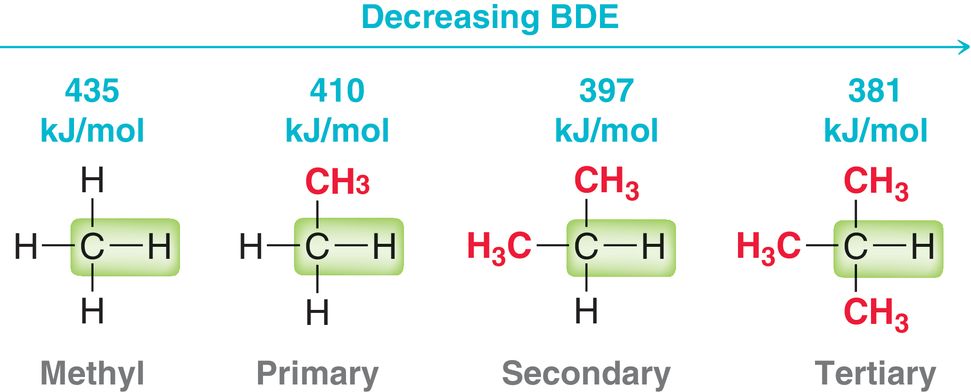 Copyright © 2017 John Wiley & Sons, Inc. All rights reserved.
10-6
Klein, Organic Chemistry 3e
10.1 Free Radical Resonance
Radicals, like carbocations, are stabilized by resonance delocalization.

Fishhook arrows are used to present possible resonance forms
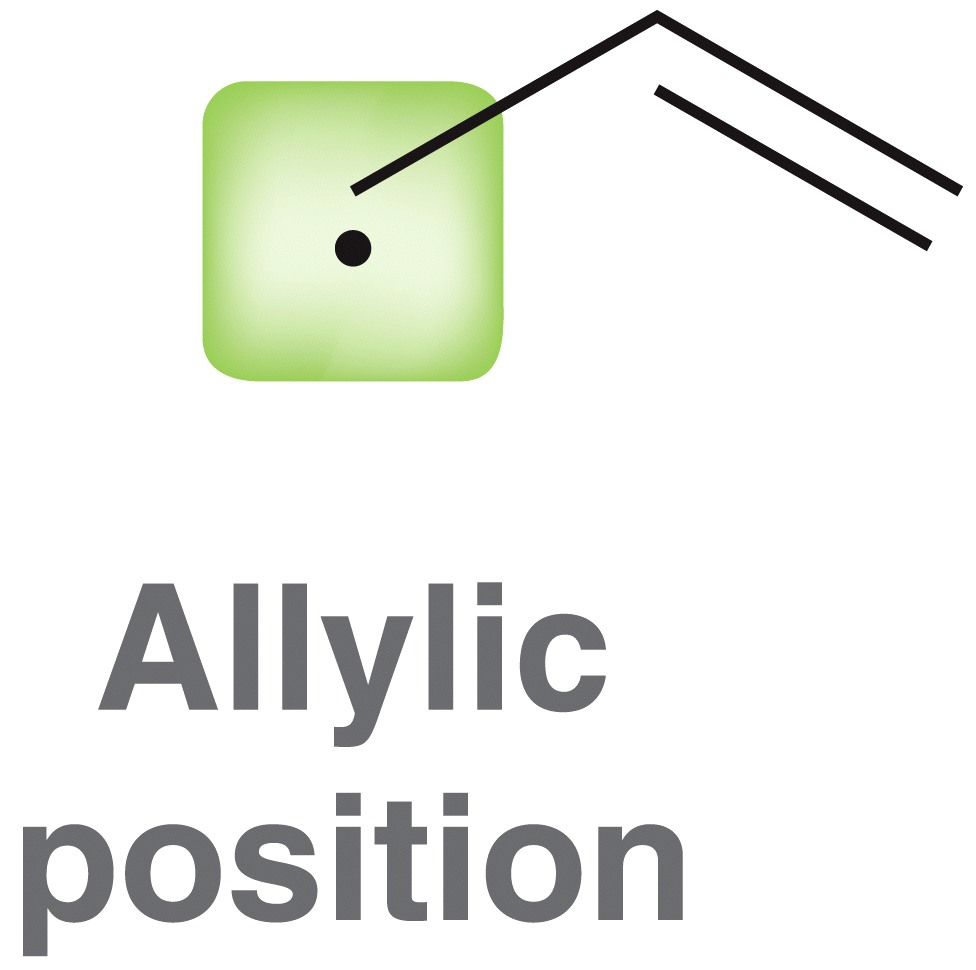 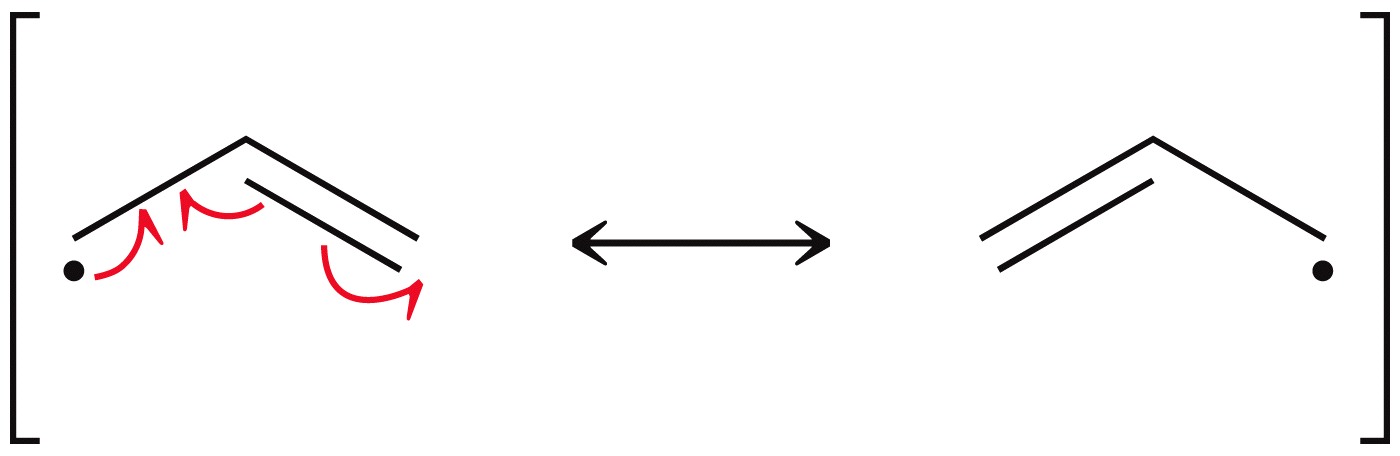 Copyright © 2017 John Wiley & Sons, Inc. All rights reserved.
10-7
Klein, Organic Chemistry 3e
10.1 Free Radical Resonance
The more resonance delocalized a radical is, the more stable it is

Benzylic radicals are more stable than allylic radicals because the radical is delocalized over more carbon atoms
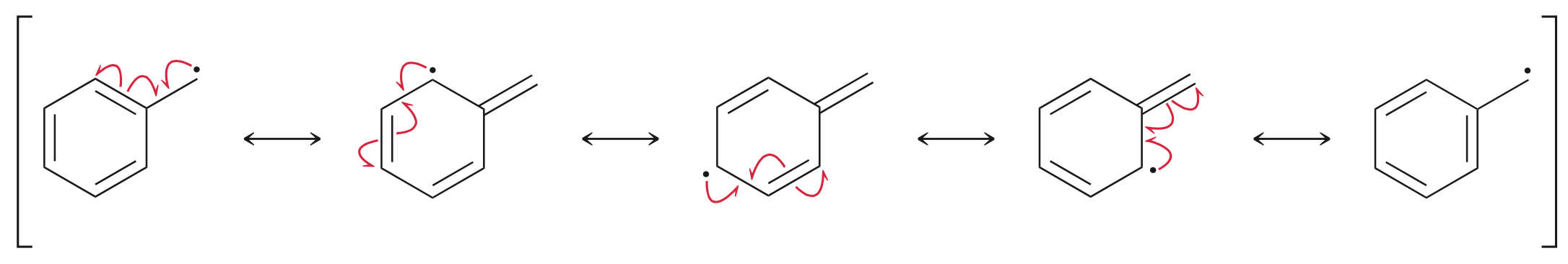 Copyright © 2017 John Wiley & Sons, Inc. All rights reserved.
10-8
Klein, Organic Chemistry 3e
10.1 Resonance Stabilization
Resonance stabilized radicals are more stable than 3˚ radicals









Practice with SkillBuilder 10.1
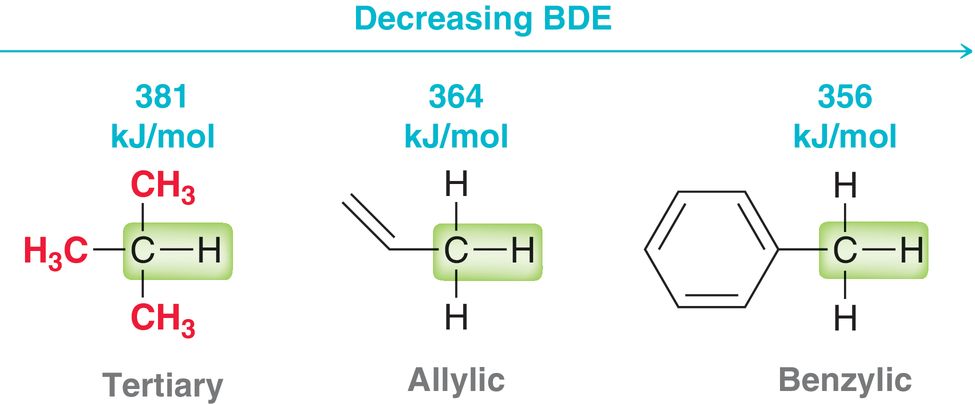 Copyright © 2017 John Wiley & Sons, Inc. All rights reserved.
10-9
Klein, Organic Chemistry 3e
10.1 Radical Stability
Vinylic radicals are especially unstable (as with vinyl cations)








A radical in a sp2 orbital is less stable than one in a sp3 orbital

Practice with SkillBuilder 10.2
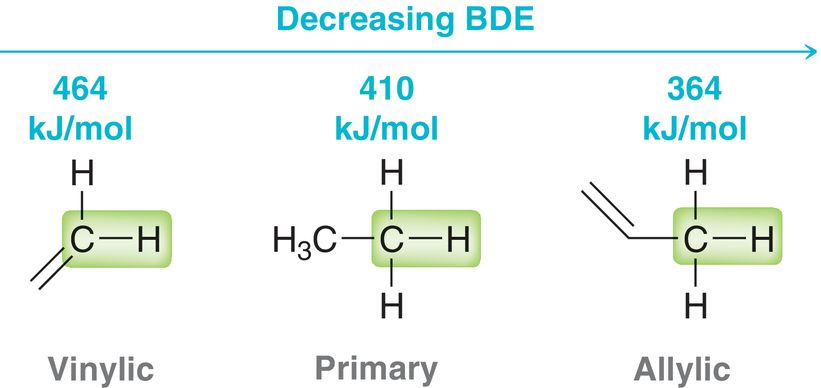 Copyright © 2017 John Wiley & Sons, Inc. All rights reserved.
10-10
Klein, Organic Chemistry 3e
10.2 Patterns in Radical Mechanisms
Like ionic mechanisms, radical mechanisms follow patterns
But, radical mechanisms are distinctively different.  
For example, radicals do not undergo rearrangement







Radical mechanisms follow SIX key arrow-pushing patterns
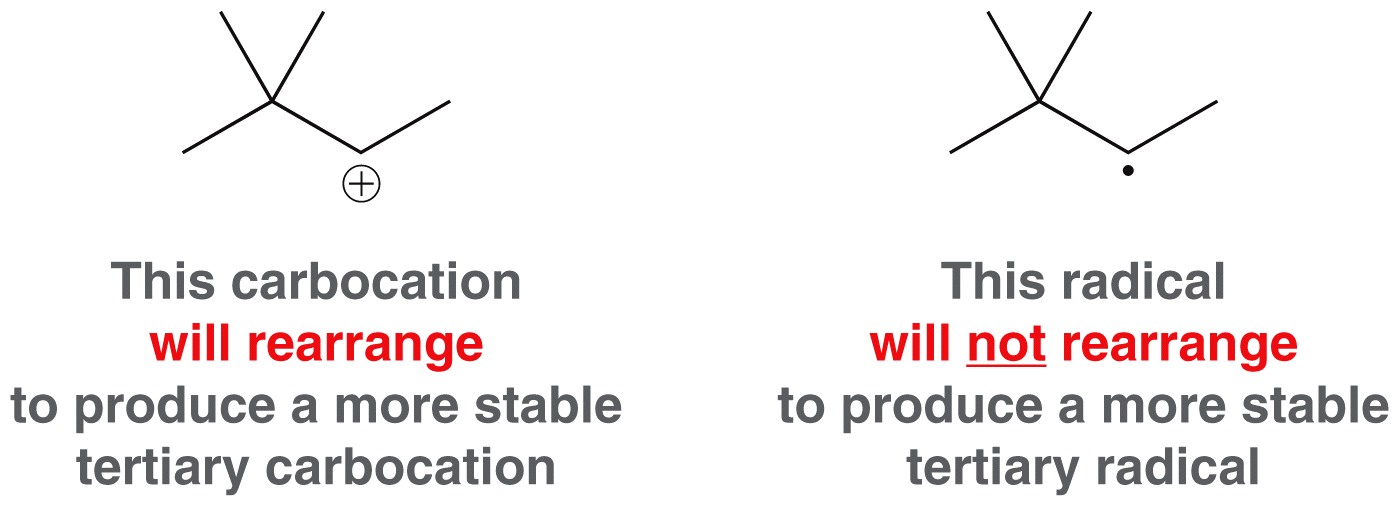 Copyright © 2017 John Wiley & Sons, Inc. All rights reserved.
10-11
Klein, Organic Chemistry 3e
10.2 Patterns in Radical Mechanisms
Homolytic Cleavage: initiated by light or heat


Addition to a pi bond


Hydrogen abstraction: not the same as proton transfer


Halogen abstraction
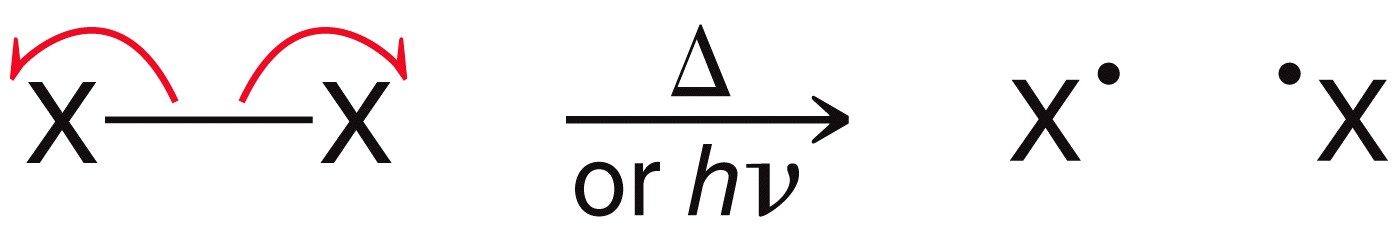 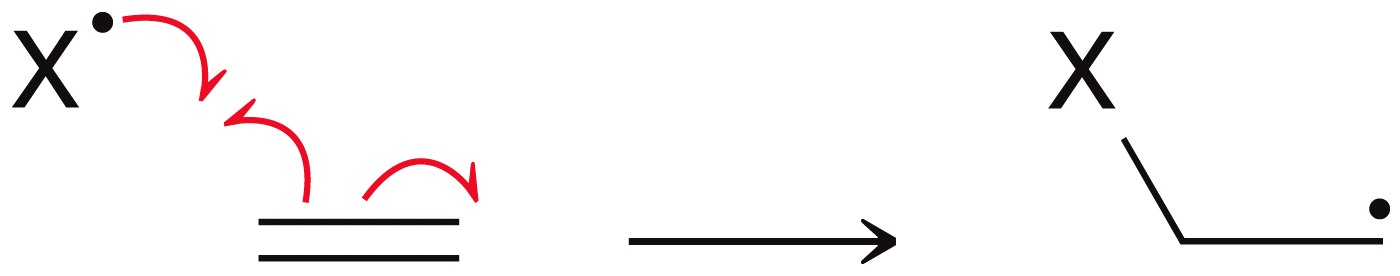 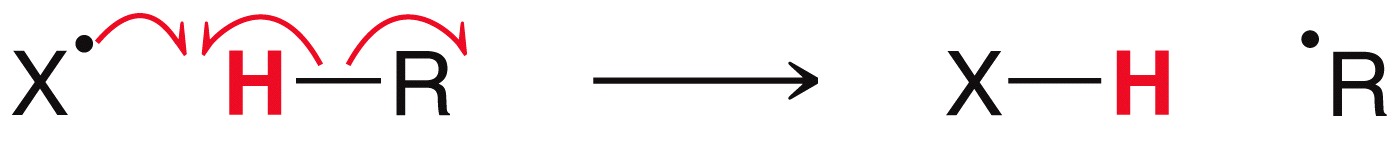 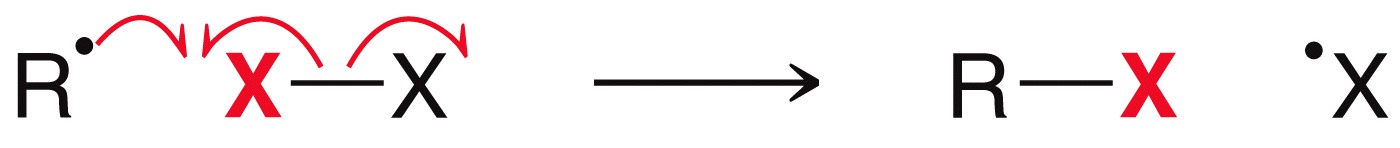 Copyright © 2017 John Wiley & Sons, Inc. All rights reserved.
10-12
Klein, Organic Chemistry 3e
10.2 Patterns in Radical Mechanisms
Elimination: The reverse of addition
the radical, on the α carbon is pushed toward the β carbon to eliminate a radical atom/group




Coupling: the reverse of homolytic cleavage
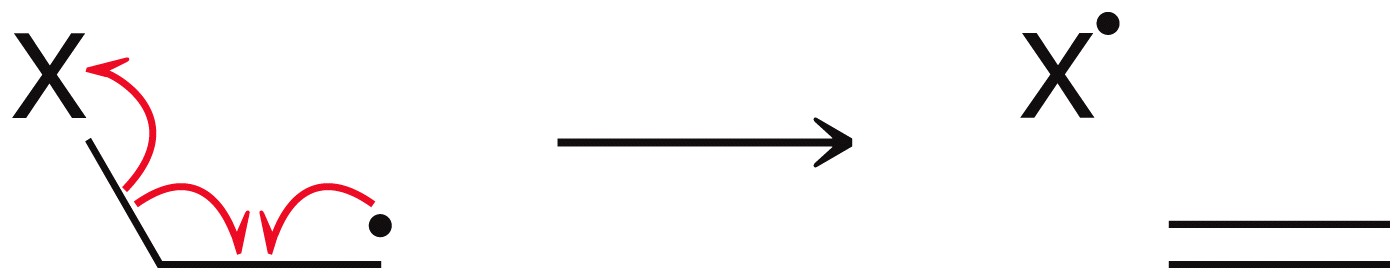 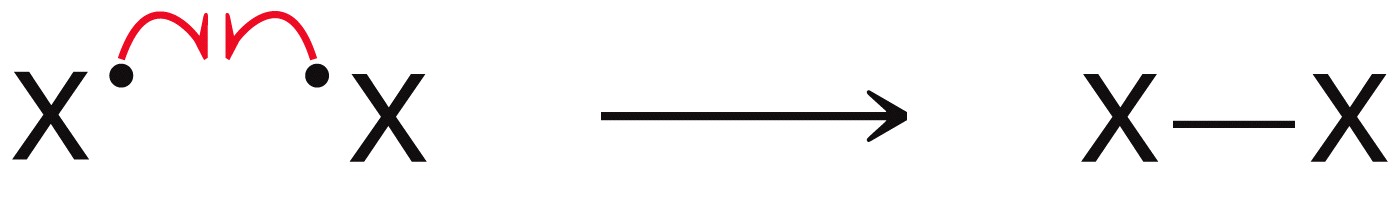 Copyright © 2017 John Wiley & Sons, Inc. All rights reserved.
10-13
Klein, Organic Chemistry 3e
10.2 Patterns in Radical Mechanisms
Group the relationship(s) among these six patterns and you see there are only 3 processes, forward and backward









Practice with SkillBuilder 10.3
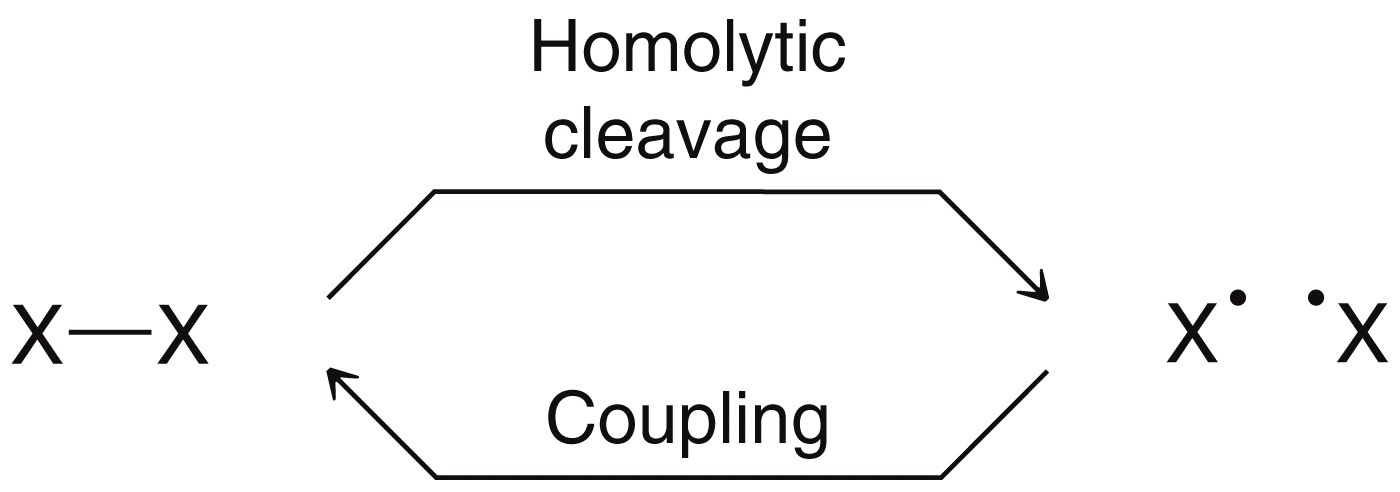 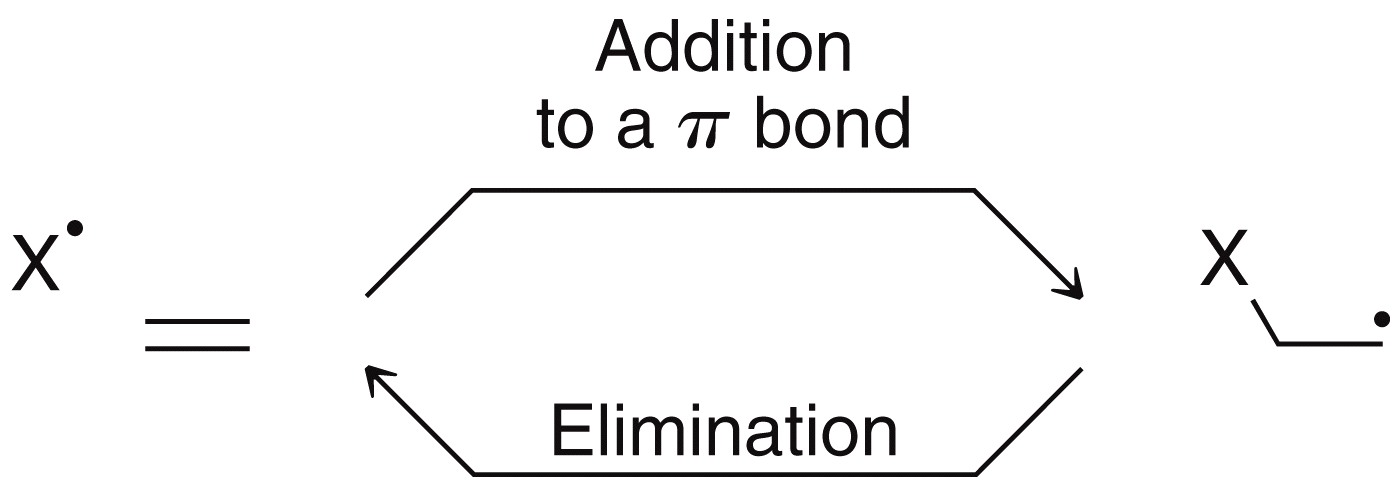 Copyright © 2017 John Wiley & Sons, Inc. All rights reserved.
10-14
Klein, Organic Chemistry 3e
10.2 Patterns in Radical Mechanisms
The steps in a radical mechanism are classified as either initiation, termination, or propagation



An initiation step is one where 
	radical species are formed from 
	a non-radical species
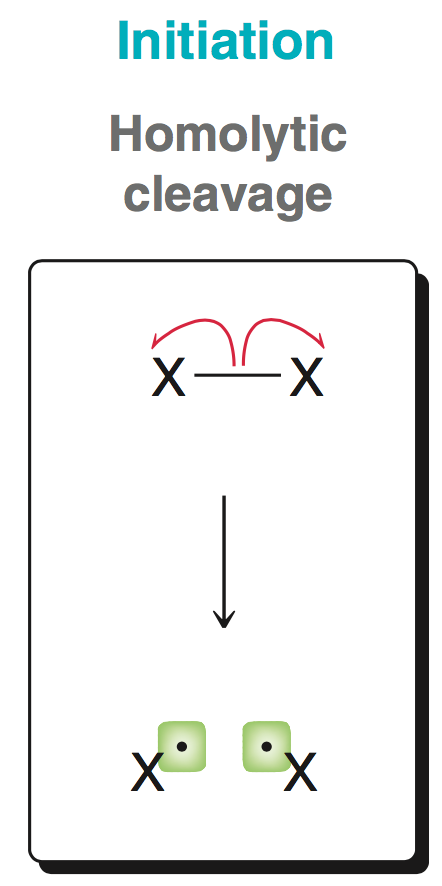 Copyright © 2017 John Wiley & Sons, Inc. All rights reserved.
10-15
Klein, Organic Chemistry 3e
10.2 Patterns in Radical Mechanisms
Propagation occurs when radical reacts with a non-radical species, to form a new radical (and non-radical)
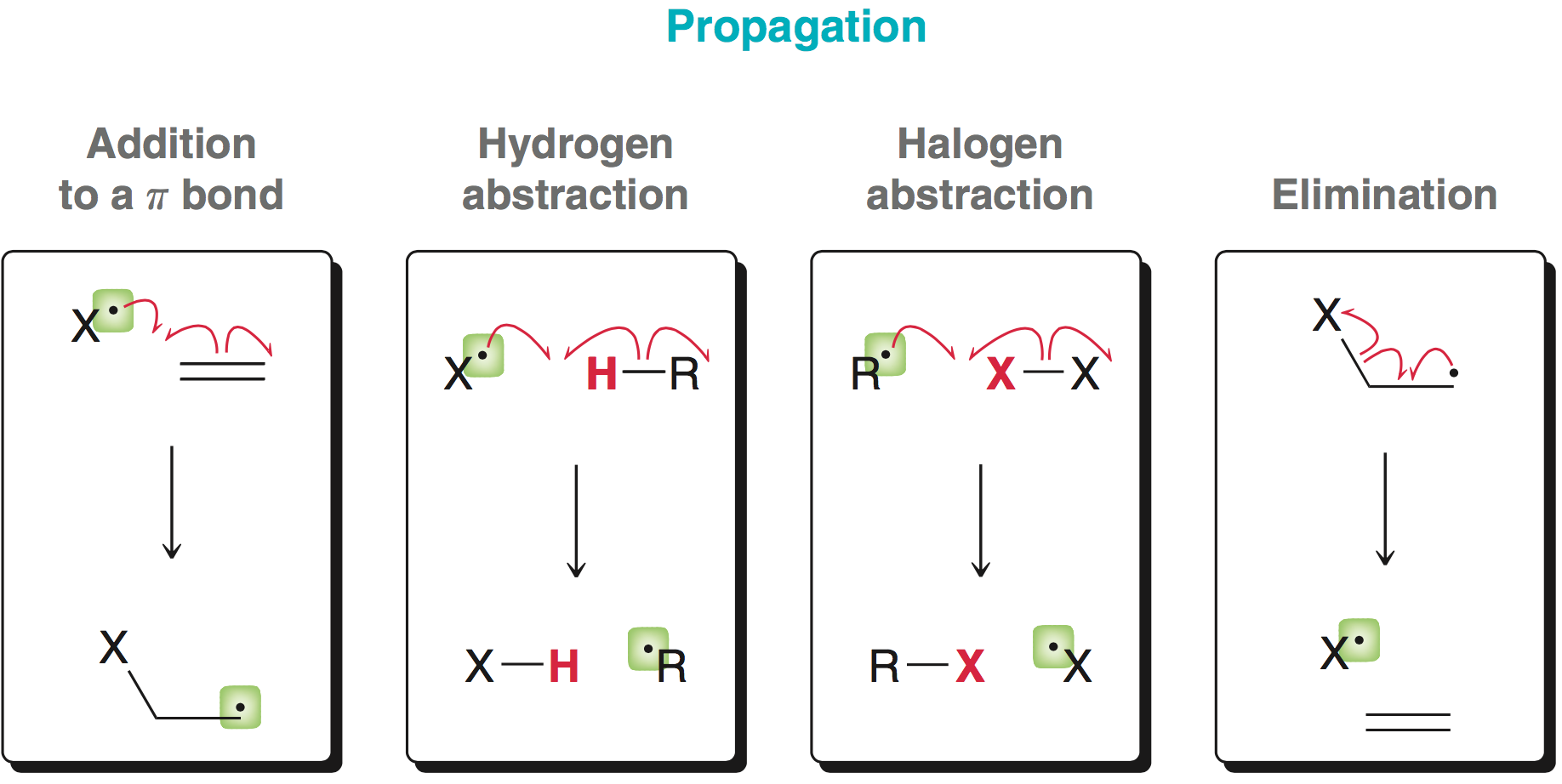 Copyright © 2017 John Wiley & Sons, Inc. All rights reserved.
10-16
Klein, Organic Chemistry 3e
10.2 Patterns in Radical Mechanisms
Termination occurs when two radical species react to form a non-radical species



The complete definitions of
	initiation, propagation and
	termination will be discussed 
	later
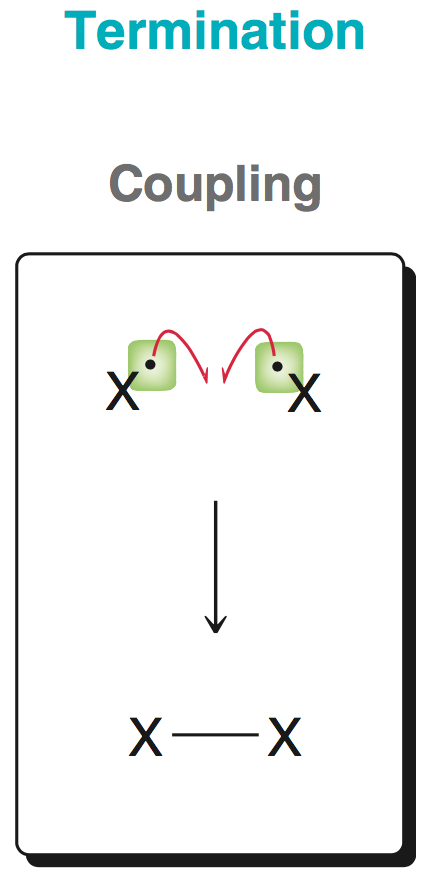 Copyright © 2017 John Wiley & Sons, Inc. All rights reserved.
10-17
Klein, Organic Chemistry 3e
10.3 Chlorination of Methane
Chlorination of methane follows a radical mechanism:
Radical mechanism consists of three distinct stages:




INITIATION: chlorine radicals are created
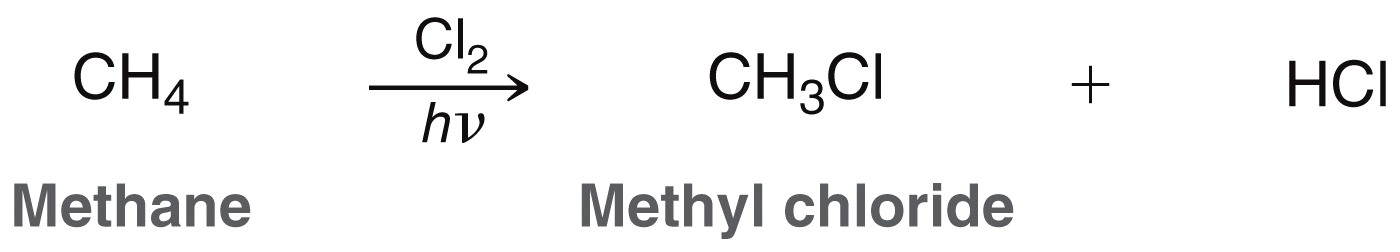 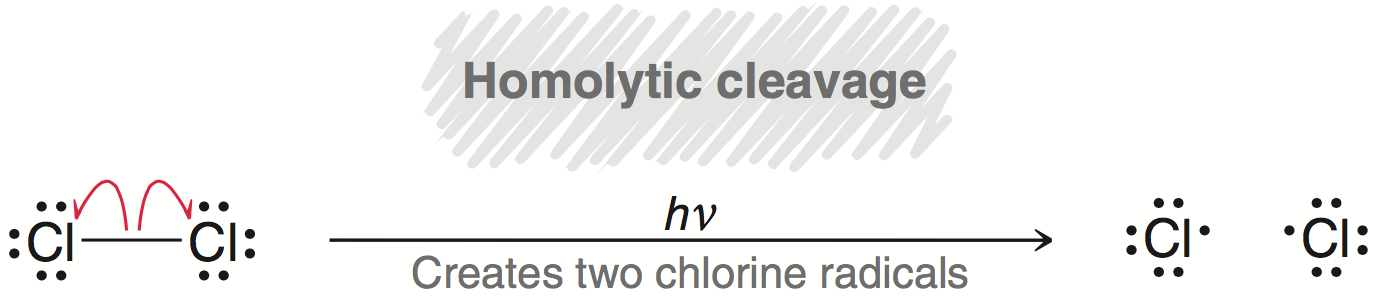 Copyright © 2017 John Wiley & Sons, Inc. All rights reserved.
10-18
Klein, Organic Chemistry 3e
10.3 Chlorination of Methane
PROPAGATION: these steps are self-sustaining.  The first propagation step consumes a Cl radical, and the second step produces one.
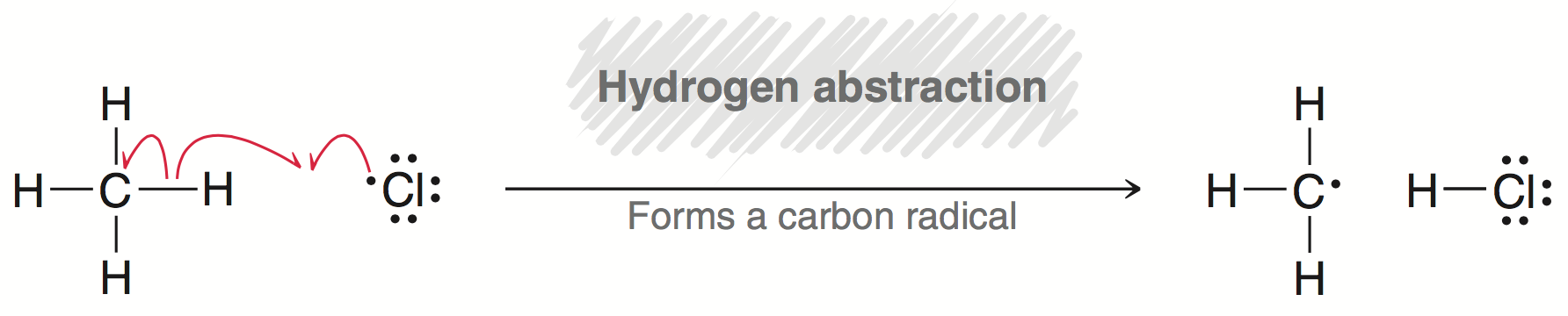 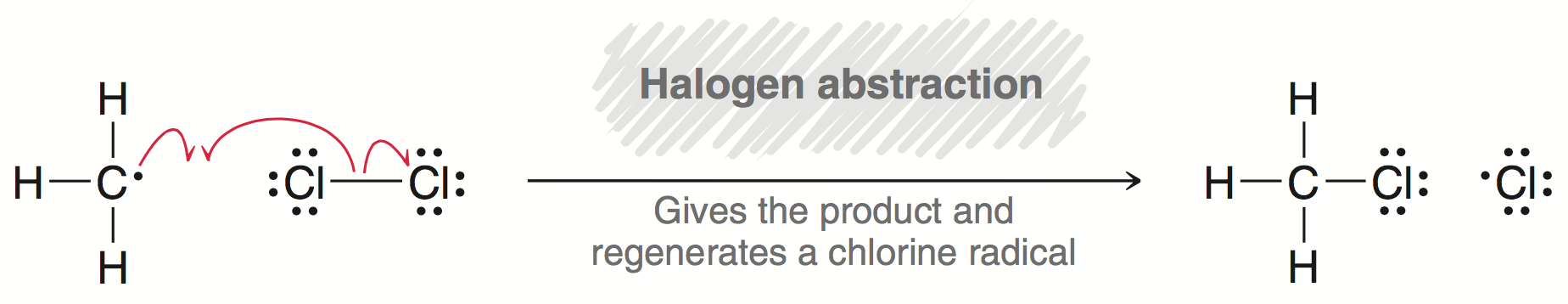 Copyright © 2017 John Wiley & Sons, Inc. All rights reserved.
10-19
Klein, Organic Chemistry 3e
10.3 Chlorination of Methane
TERMINATION: occurs when radicals collide/couple.
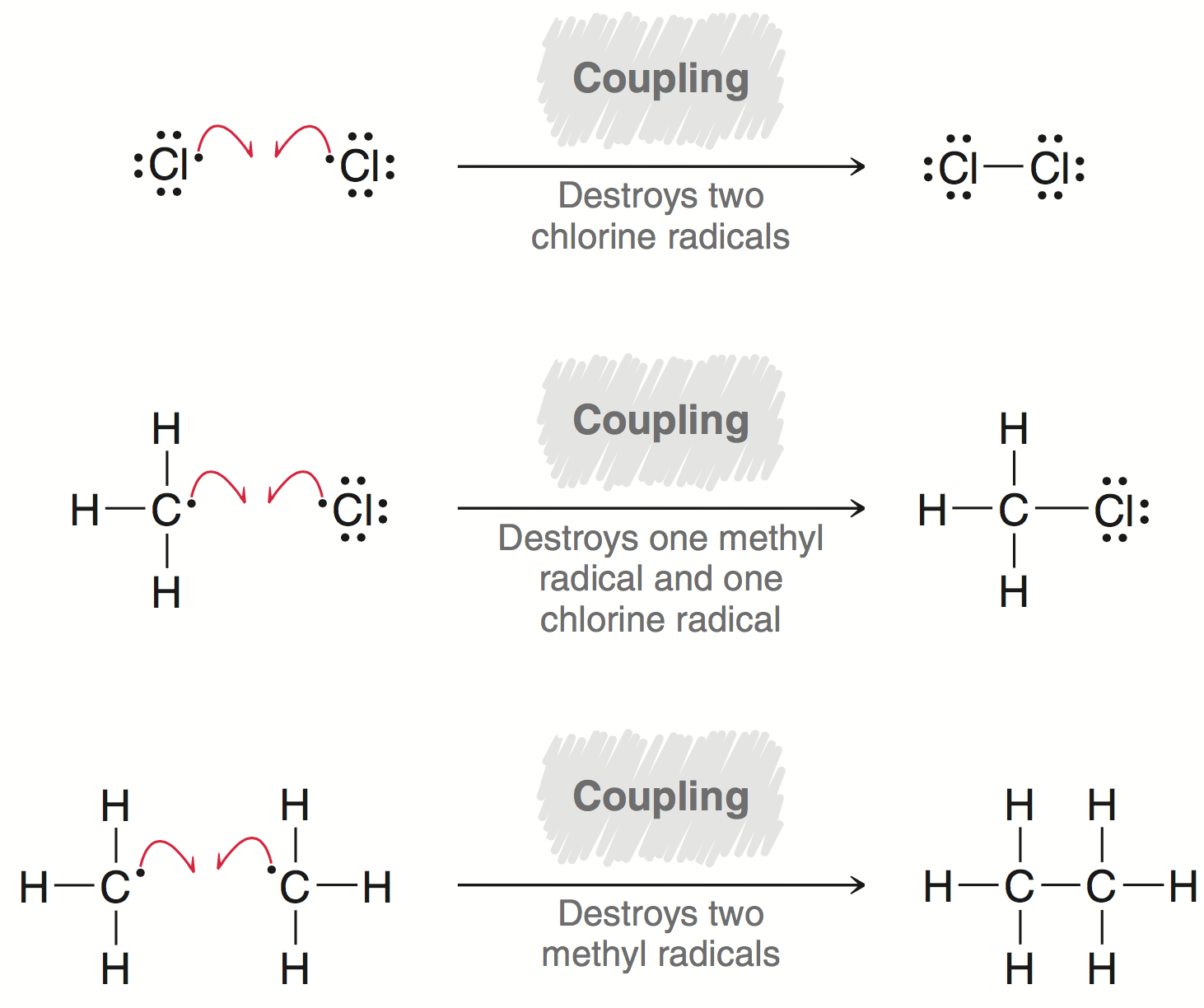 Copyright © 2017 John Wiley & Sons, Inc. All rights reserved.
10-20
Klein, Organic Chemistry 3e
10.3 Chlorination of Methane
The sum of the propagation steps gives the net reaction:







Propagation is a chain reaction: the product(s) for a later step serve as reactant(s) for an earlier step in the mechanism
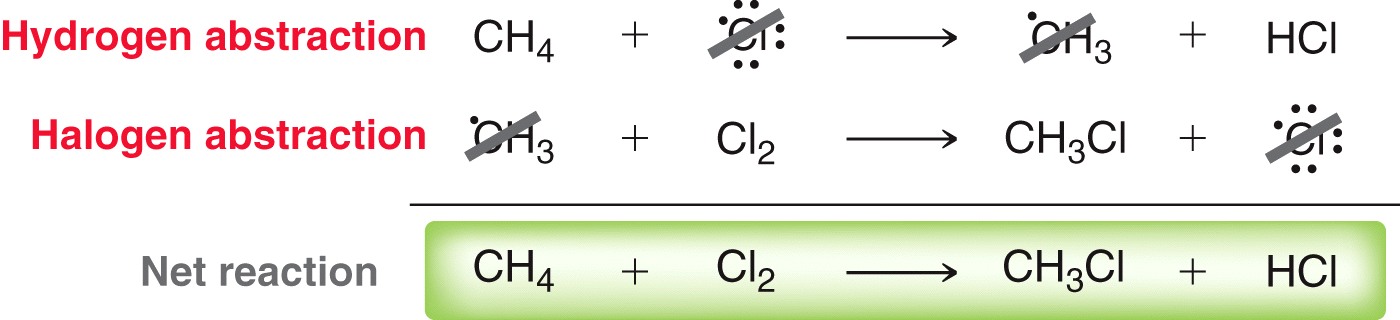 Copyright © 2017 John Wiley & Sons, Inc. All rights reserved.
10-21
Klein, Organic Chemistry 3e
10.3 Chlorination of Methane
Polychlorination is difficult to prevent
Methyl chloride is more reactive towards radical halogenation than methane





Need excess methane, relative to Cl2, for monochlorination to be the major product.

Practice with SkillBuilder 10.4
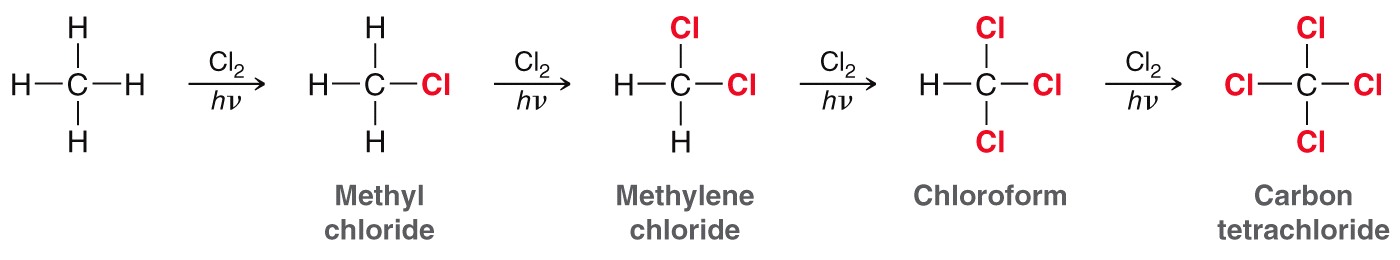 Copyright © 2017 John Wiley & Sons, Inc. All rights reserved.
10-22
Klein, Organic Chemistry 3e
10.3 Radical Initiators
Radical initiator: possesses a weak bond that cleaves homolytically with heat or light








The acyl peroxide is most reactive, and is effective at 80 °C
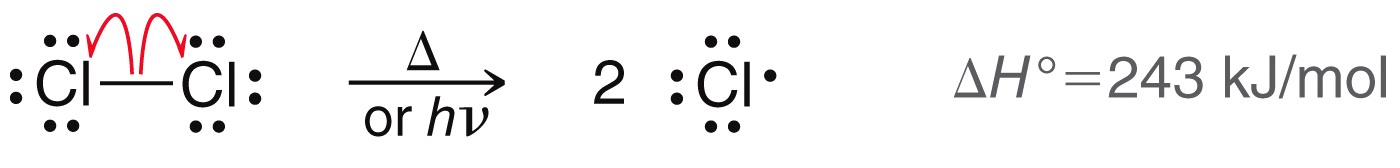 dihalides
alkyl
peroxides
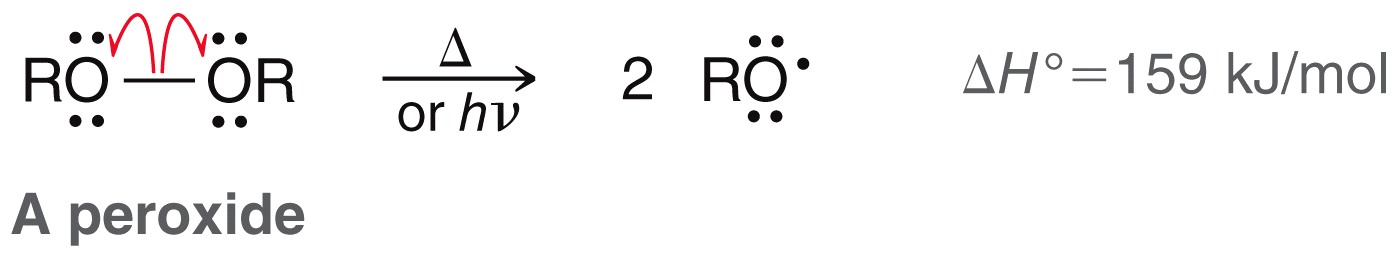 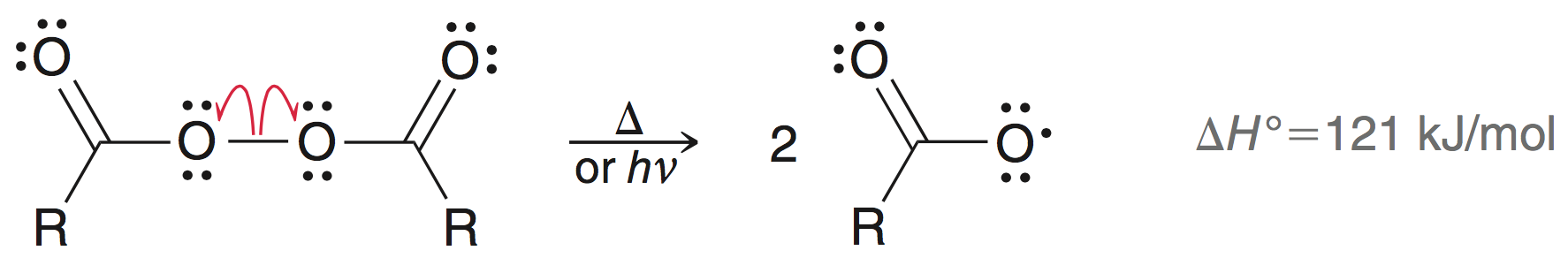 acyl
peroxides
Copyright © 2017 John Wiley & Sons, Inc. All rights reserved.
10-23
Klein, Organic Chemistry 3e
10.3 Radical Inhibitors
Radical inhibitors: react with radicals, and prevent a chain process from initiating or propagating

Stabilized radicals and compounds that easily form stabilized radicals are good inhibitors:





Radical reactions are very slow in the presence of oxygen
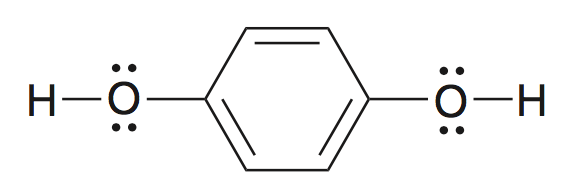 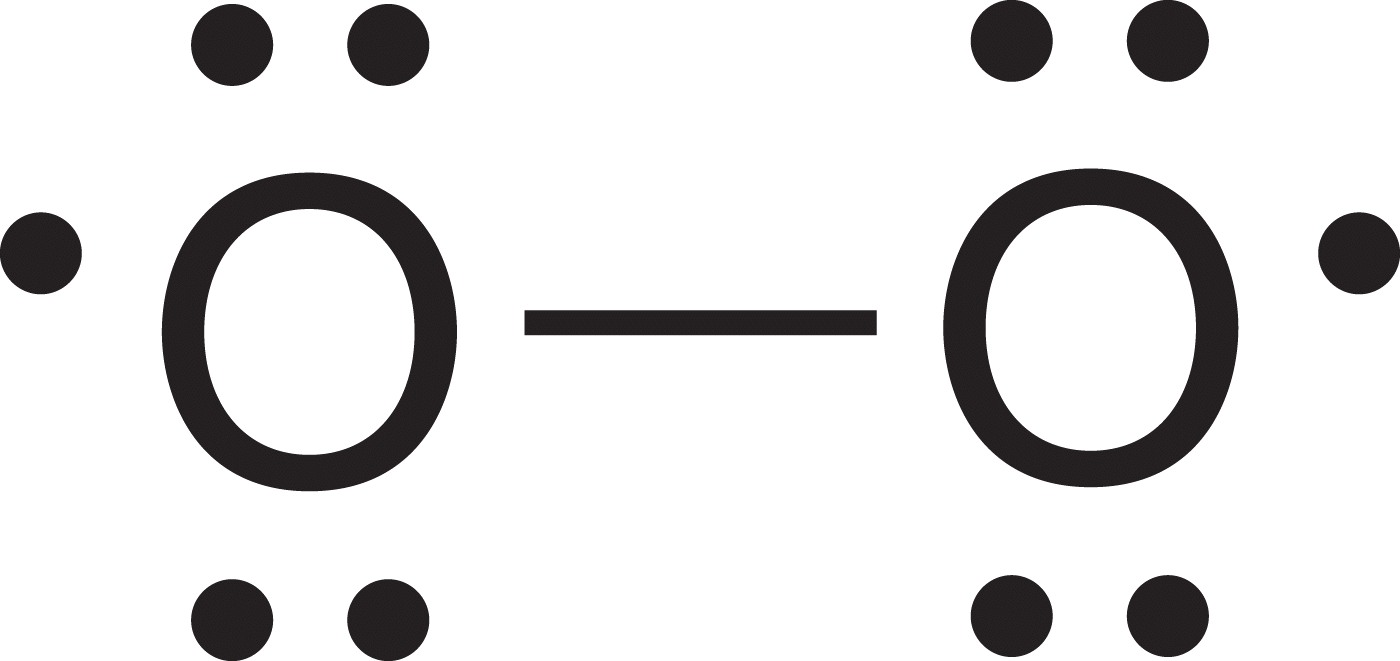 Oxygen is a diradical, and will react
with two other radicals
Hydroquinone will also react 
with two radicals
Copyright © 2017 John Wiley & Sons, Inc. All rights reserved.
10-24
Klein, Organic Chemistry 3e
10.3 Radical Inhibitors
Hydroquinone undergoes H-abstraction to form a resonance-stabilized radical
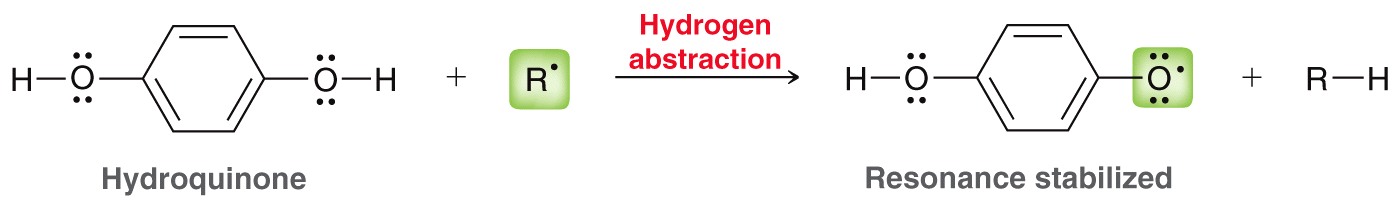 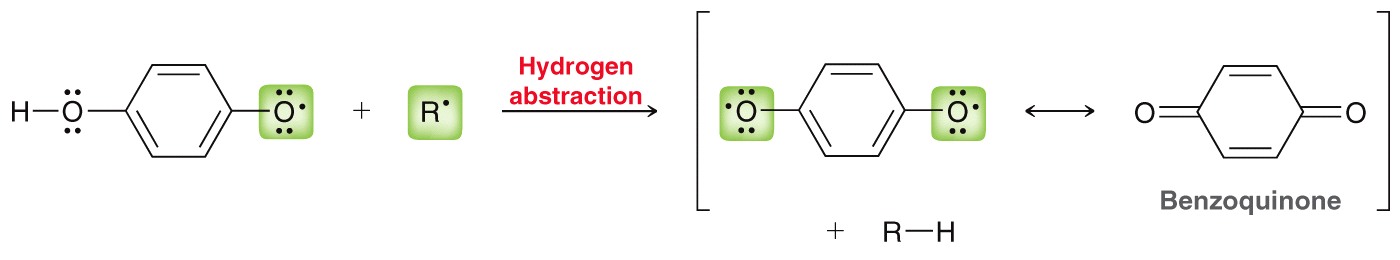 Copyright © 2017 John Wiley & Sons, Inc. All rights reserved.
10-25
Klein, Organic Chemistry 3e
10.4 Halogenation Thermodynamics
If we want to determine whether a process is product favored, we must determine the sign (+/-) for ΔG




In a halogenation reaction, entropy is negligible. 
# of reactants = # of products
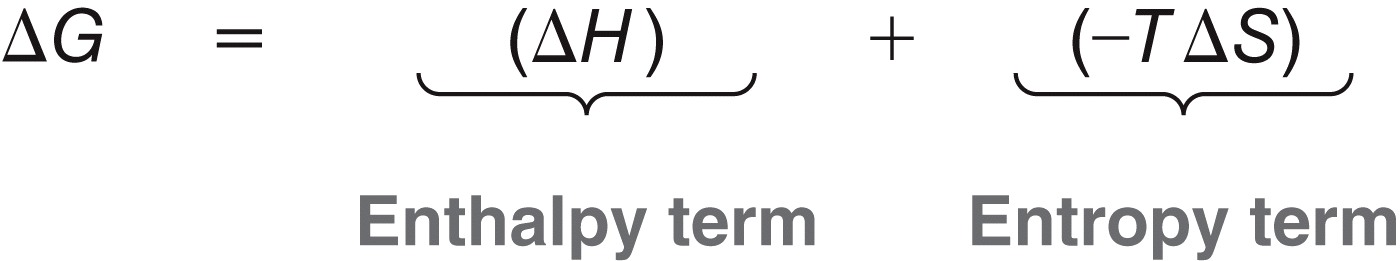 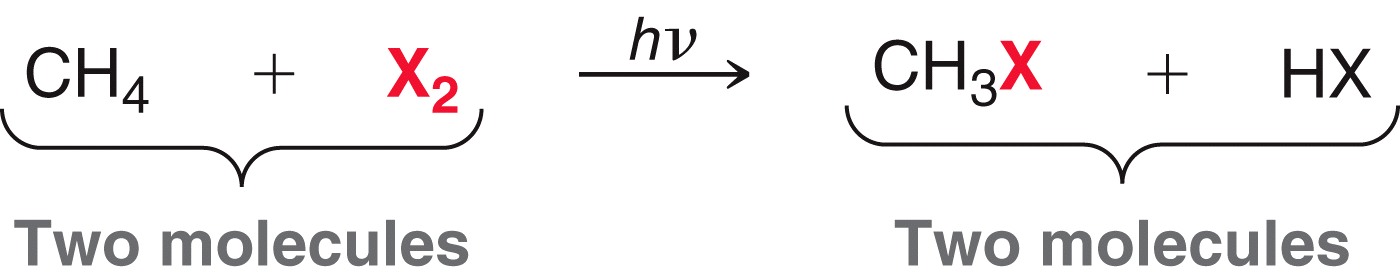 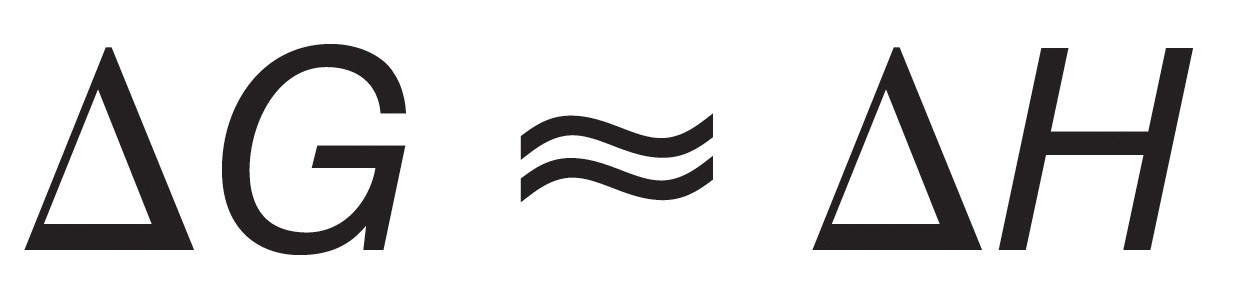 Copyright © 2017 John Wiley & Sons, Inc. All rights reserved.
10-26
Klein, Organic Chemistry 3e
10.4 Halogenation Thermodynamics
Can estimate the value of ΔH based on BDE’s for the bonds broken versus the bonds made in the reaction:
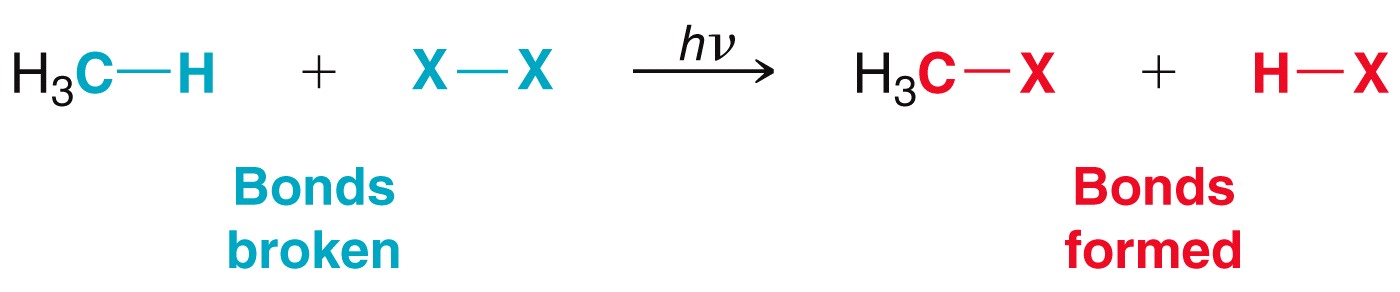 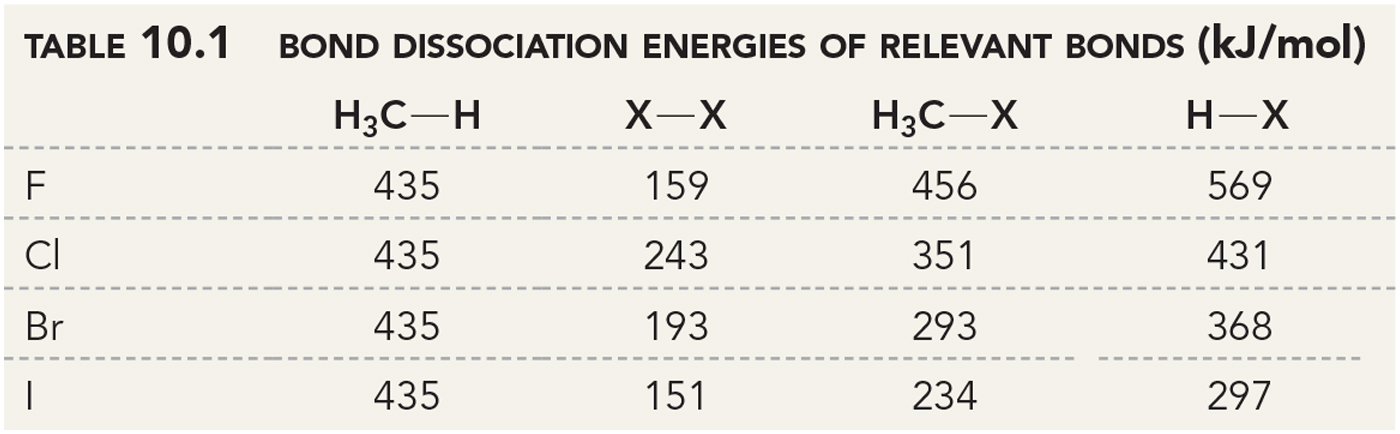 Copyright © 2017 John Wiley & Sons, Inc. All rights reserved.
10-27
Klein, Organic Chemistry 3e
10.4 Halogenation Thermodynamics
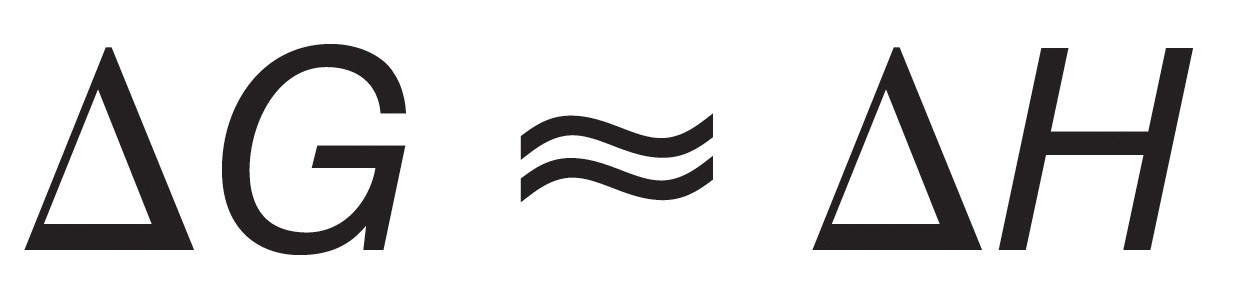 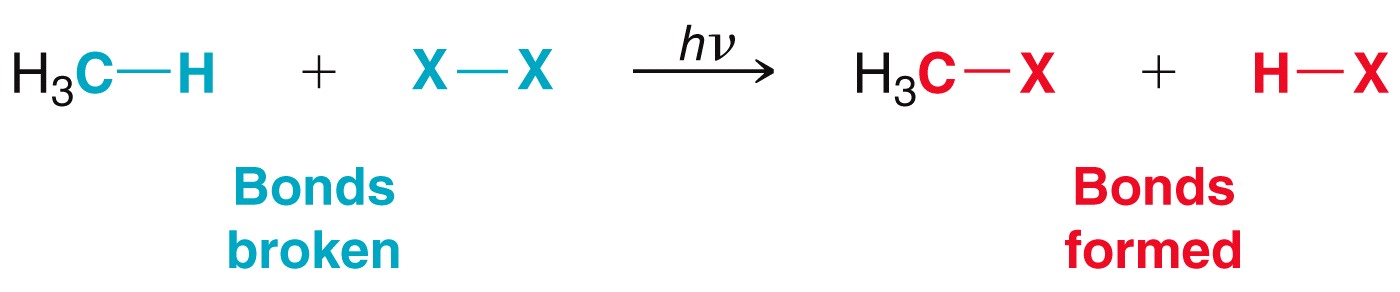 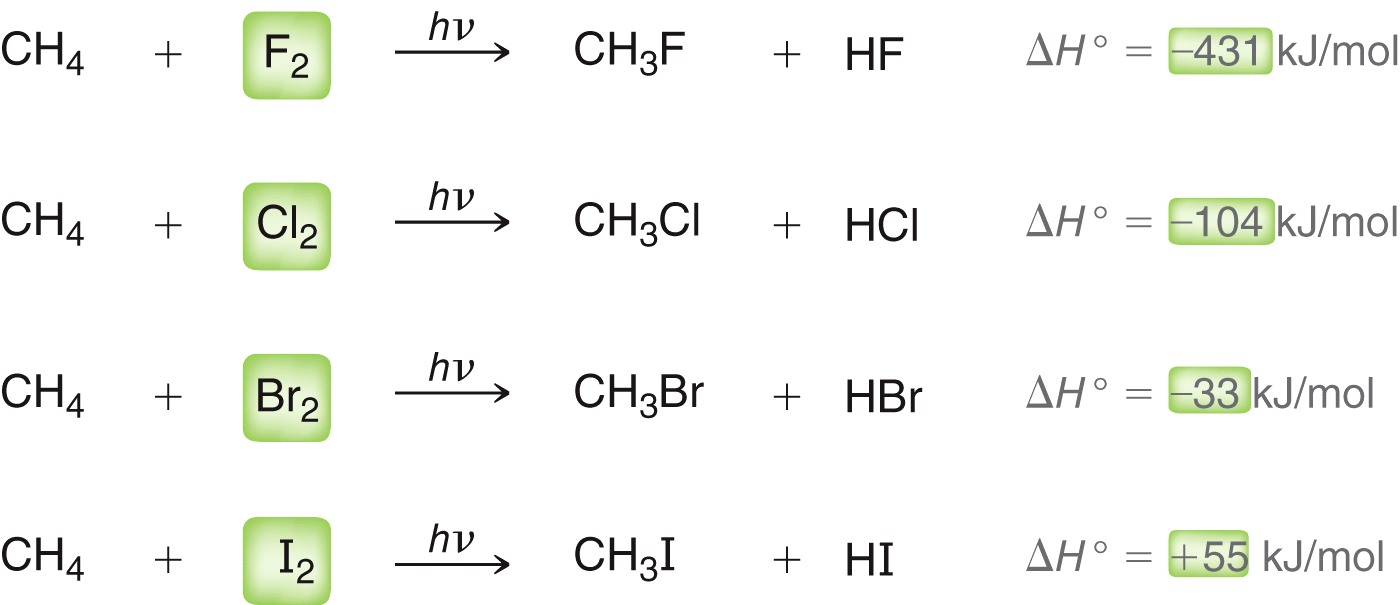 Copyright © 2017 John Wiley & Sons, Inc. All rights reserved.
10-28
Klein, Organic Chemistry 3e
10.4 Halogenation Thermodynamics
Fluorination is so exothermic, it is not practical (too violent)


Iodination is endothermic, not thermodynamically favored, and doesn’t occur



Only halogenation with Cl2 and Br2 are useful
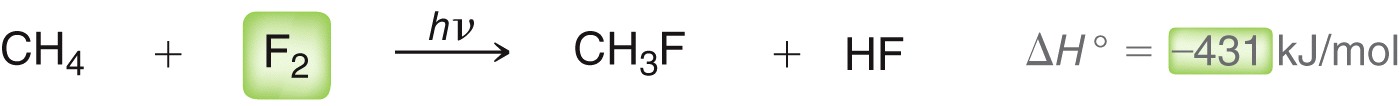 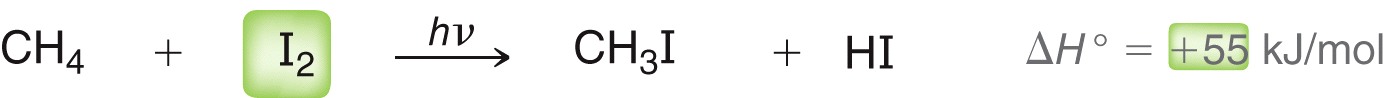 Copyright © 2017 John Wiley & Sons, Inc. All rights reserved.
10-29
Klein, Organic Chemistry 3e
10.4 Halogenation Thermodynamics
Both chlorination and bromination are exothermic (favored).
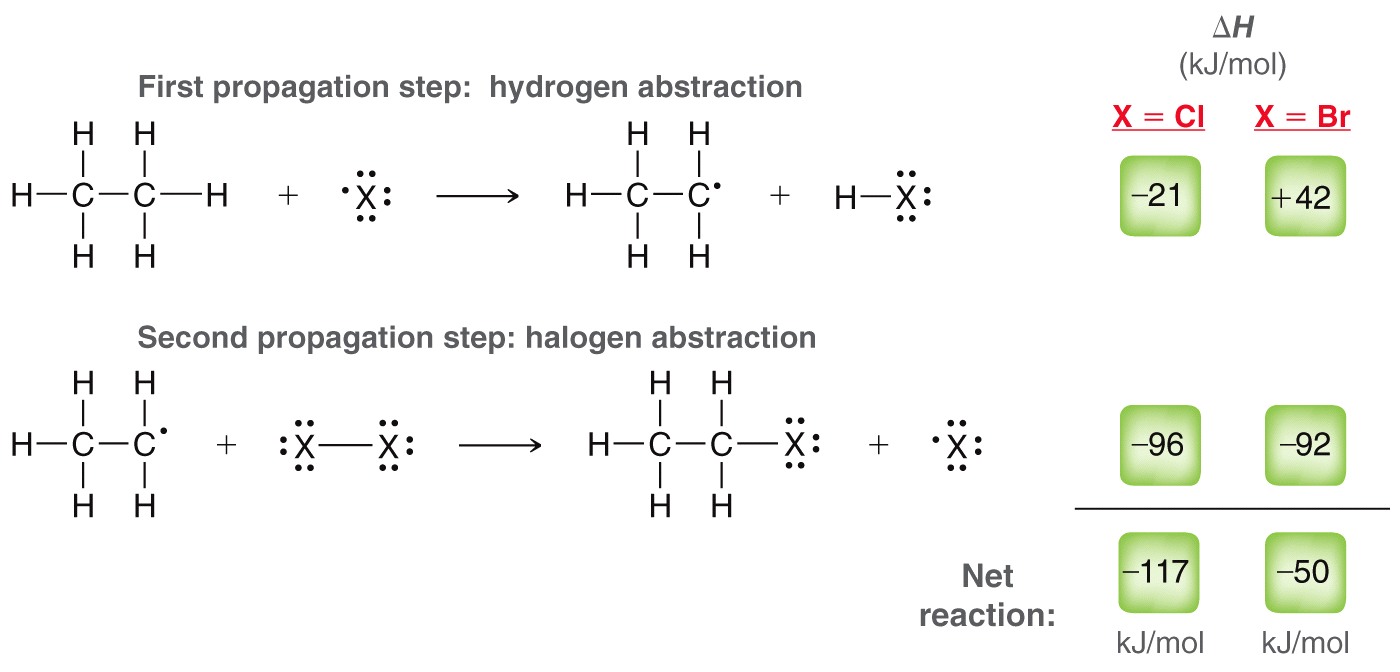 But, DH for the first step of bromination is endothermic
Copyright © 2017 John Wiley & Sons, Inc. All rights reserved.
10-30
Klein, Organic Chemistry 3e
10.4 Halogenation Thermodynamics
So, bromination is much slower than chlorination
These means bromination is more selective.
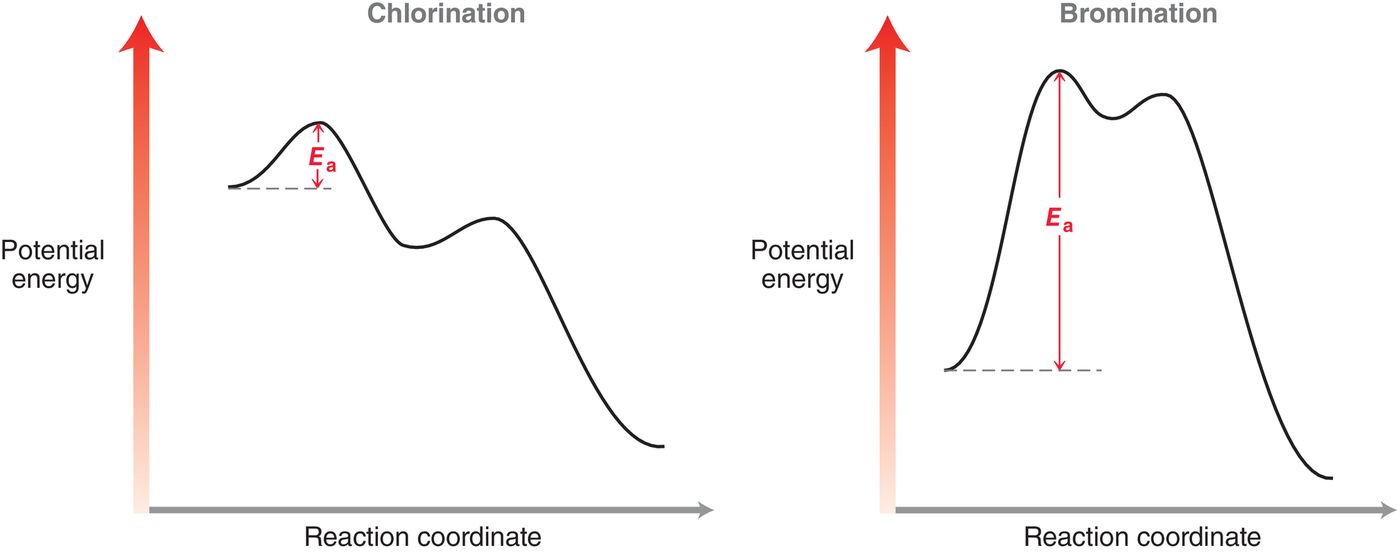 Copyright © 2017 John Wiley & Sons, Inc. All rights reserved.
10-31
Klein, Organic Chemistry 3e
10.5 Halogenation Regioselectivity
With substrates more complex than ethane, multiple monohalogenation products are possible






Chlorine is indiscriminant; significant amount of each product is formed
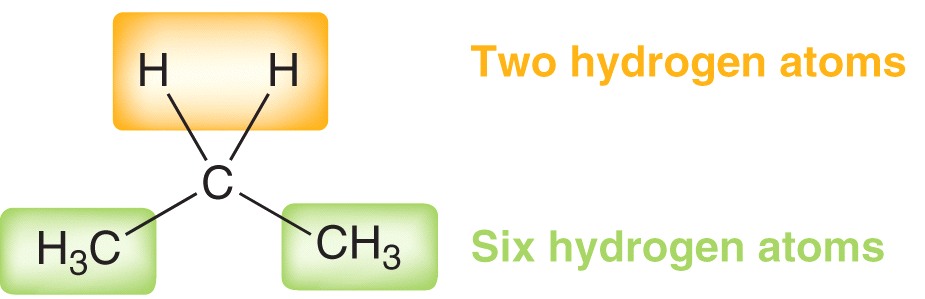 two monohalogenation products are possible for propane
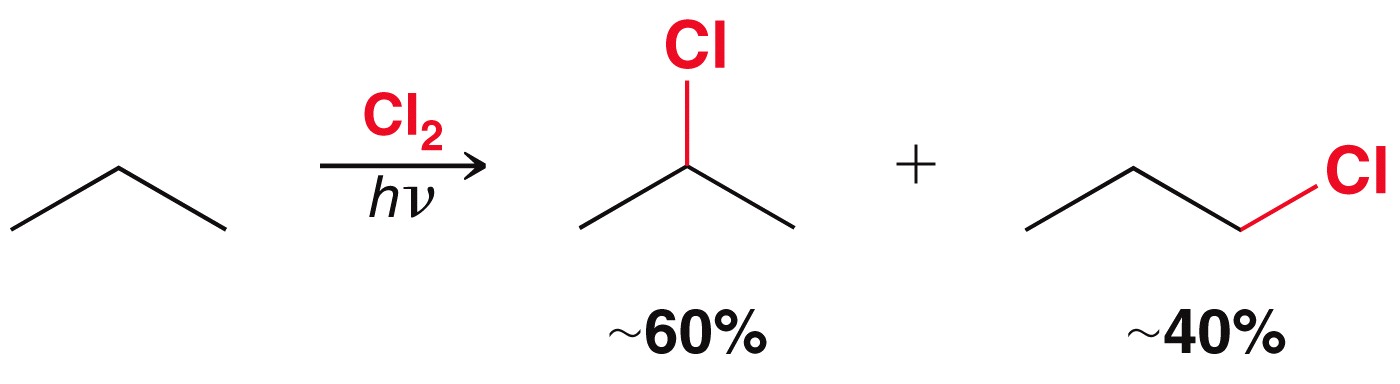 Copyright © 2017 John Wiley & Sons, Inc. All rights reserved.
10-32
Klein, Organic Chemistry 3e
10.5 Halogenation Regioselectivity
But since 2˚ radicals are more stable than 1˚, the secondary halide is the major product
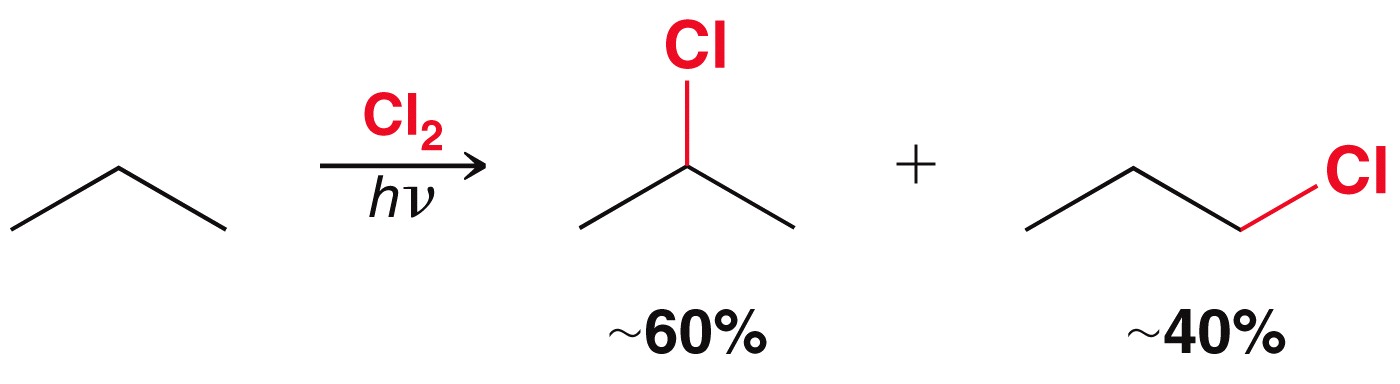 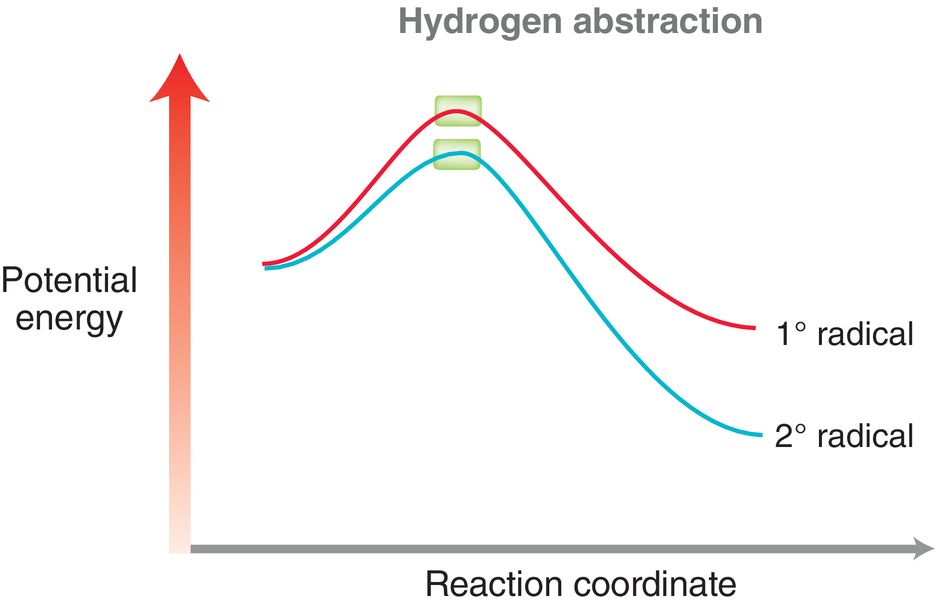 Hydrogen abstraction from a 2˚ carbon is faster than a 1˚ carbon
Copyright © 2017 John Wiley & Sons, Inc. All rights reserved.
10-33
Klein, Organic Chemistry 3e
10.5 Halogenation Regioselectivity
Bromination is much slower, and so it is much more selective for the the more reactive 2˚ carbon:






The fact bromination is more regioselective than chlorination can be explained by the Hammond Postulate
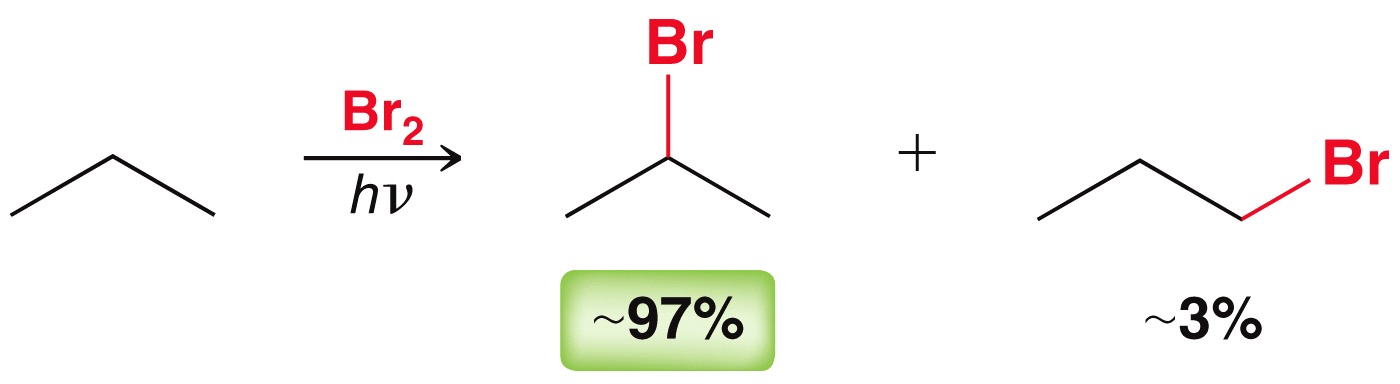 Copyright © 2017 John Wiley & Sons, Inc. All rights reserved.
10-34
Klein, Organic Chemistry 3e
10.5 Halogenation Regioselectivity
Focus on the H abstraction (rate determining) step. 
The transition state will be more like the reactants or more like the products, whichever is closer in energy
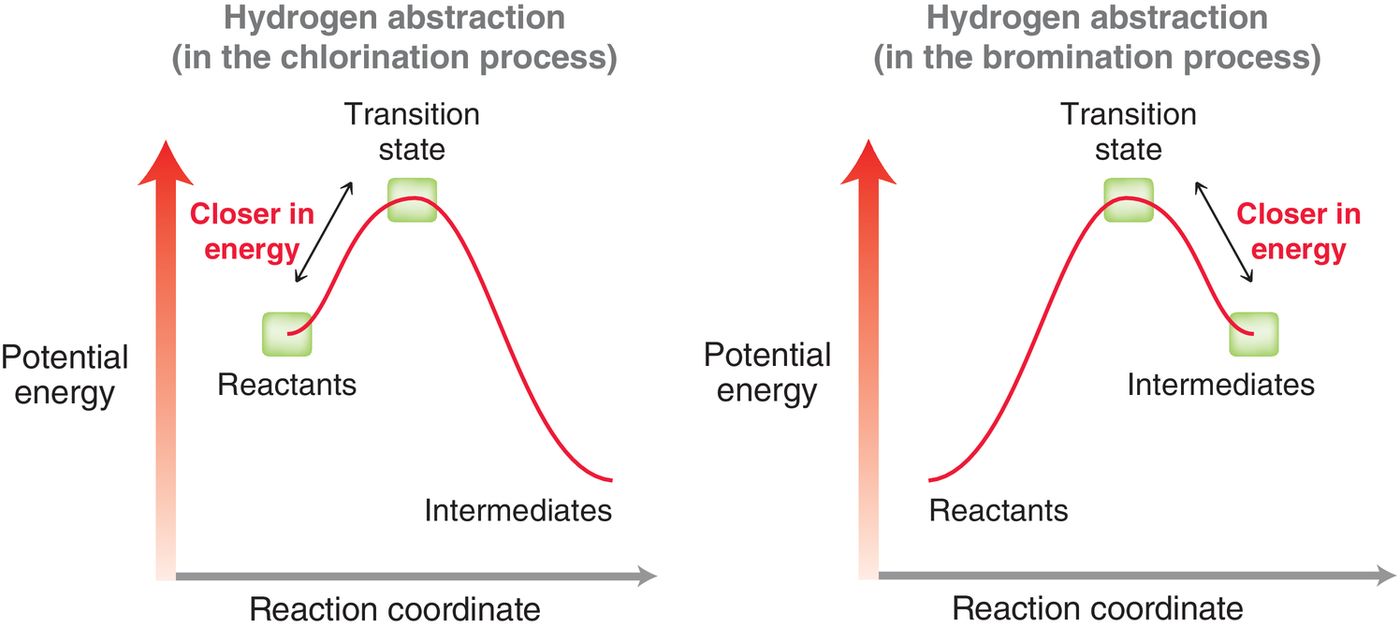 chlorination TS 
resembles reactants
bromination TS 
Resembles products
Copyright © 2017 John Wiley & Sons, Inc. All rights reserved.
10-35
Klein, Organic Chemistry 3e
10.5 Halogenation Regioselectivity
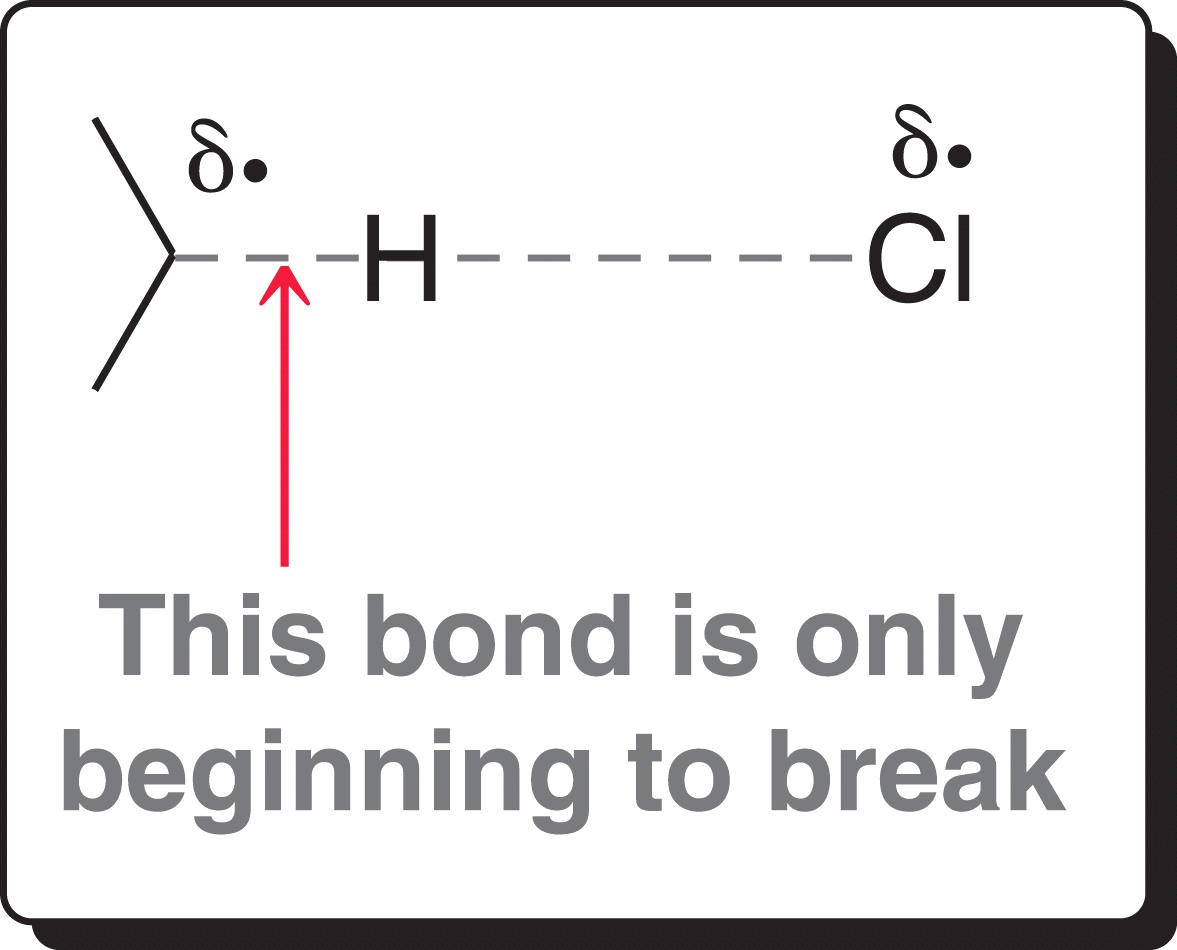 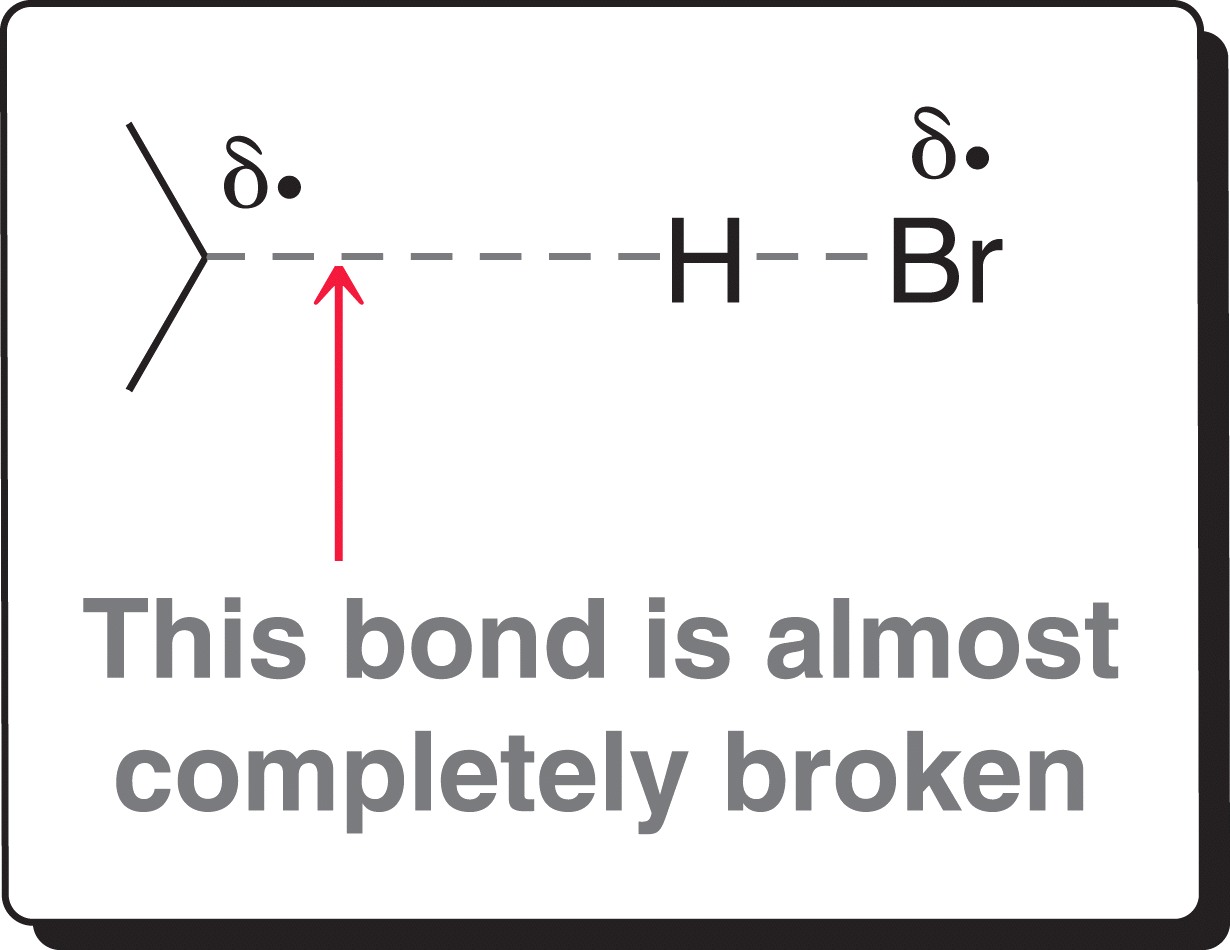 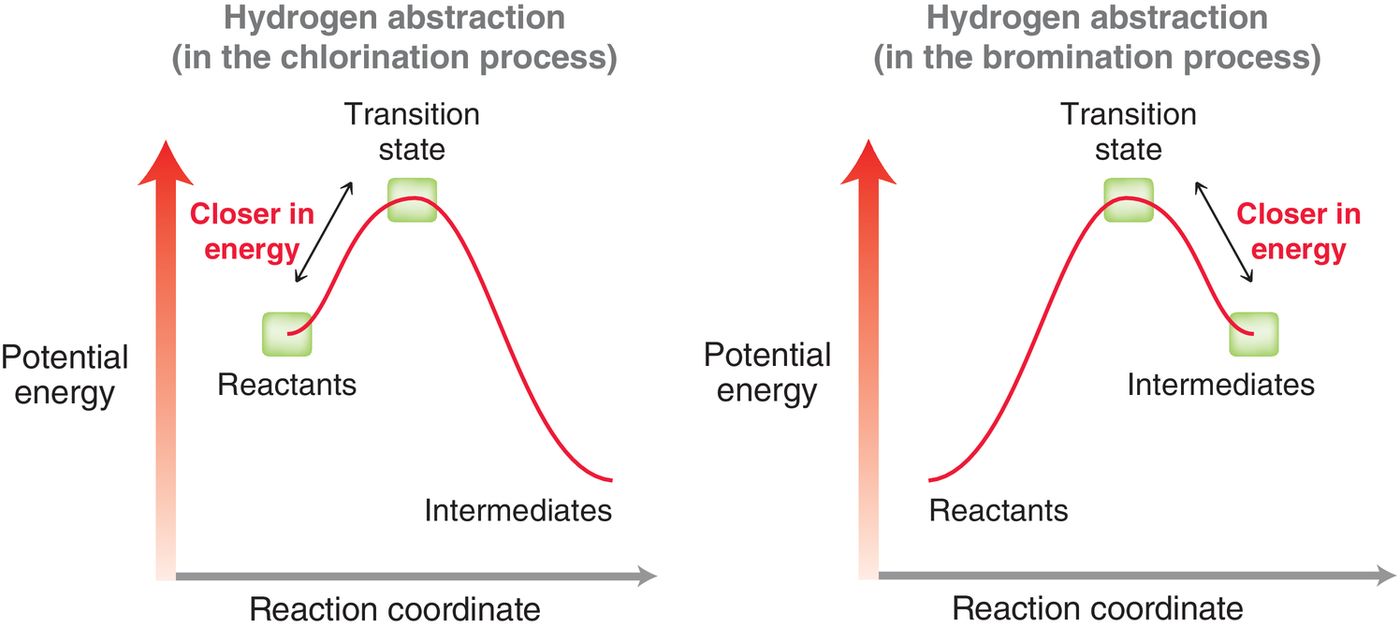 Copyright © 2017 John Wiley & Sons, Inc. All rights reserved.
10-36
Klein, Organic Chemistry 3e
10.5 Halogenation Regioselectivity
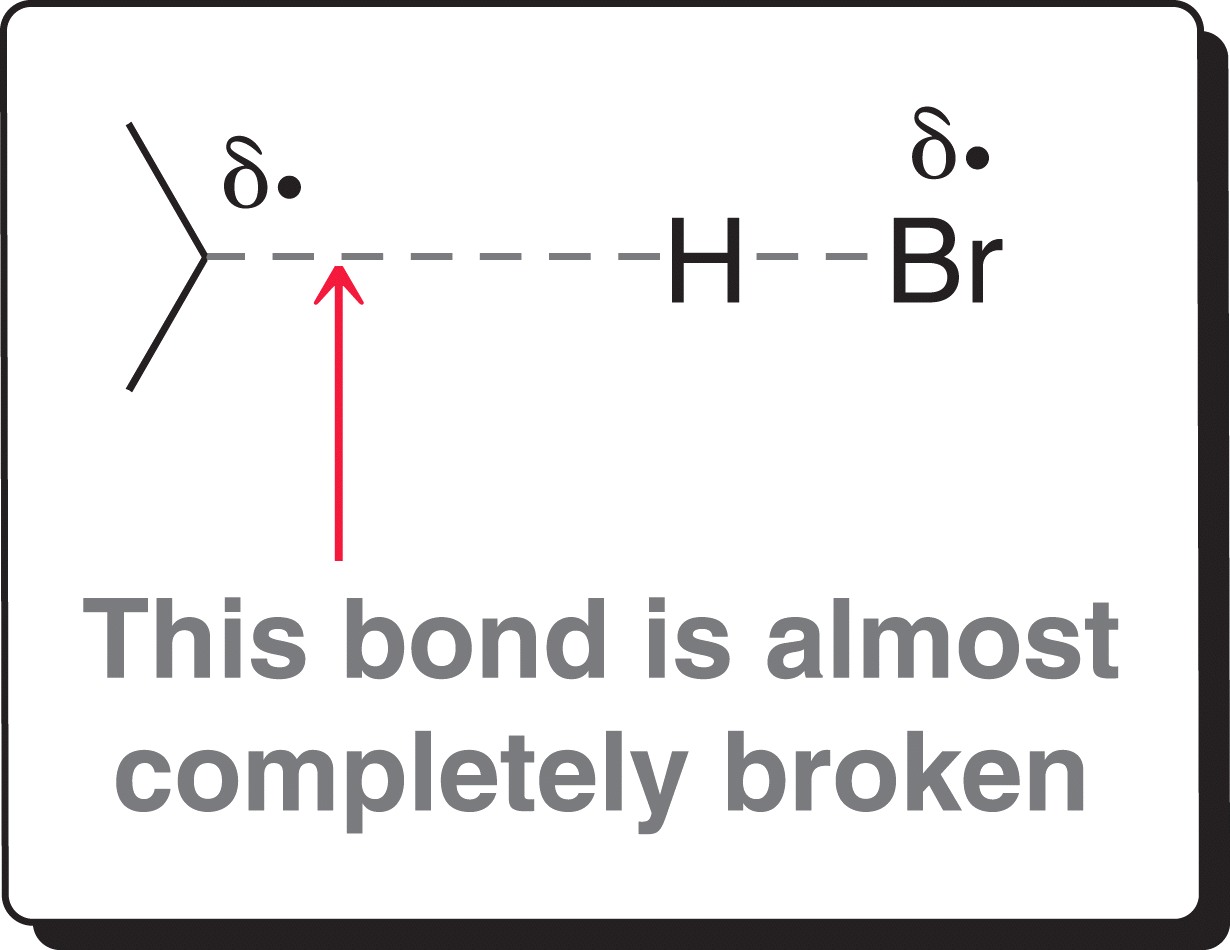 For bromination, the stability of the transition state largely depends on the stability of the resulting carbon radical



For chlorination, the stability of the transition state does not depend on the stability of the resulting carbon radical so much.
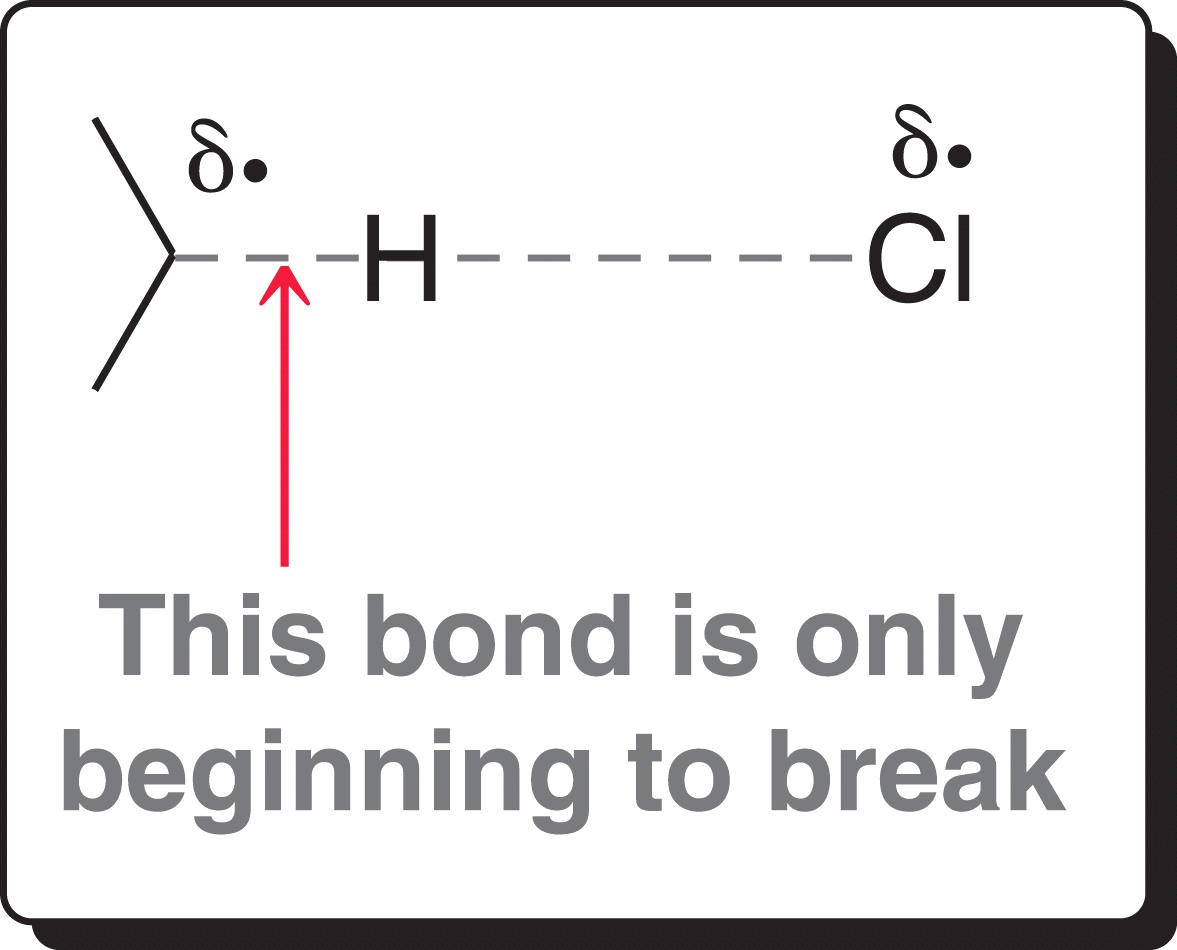 Copyright © 2017 John Wiley & Sons, Inc. All rights reserved.
10-37
Klein, Organic Chemistry 3e
10.5 Halogenation Regioselectivity
In short, the difference in TS energies for the formation of a 1 vs. 2˚ vs 3˚ radicals is much bigger for bromination
Thus, bromination is more selective for the lower energy pathway
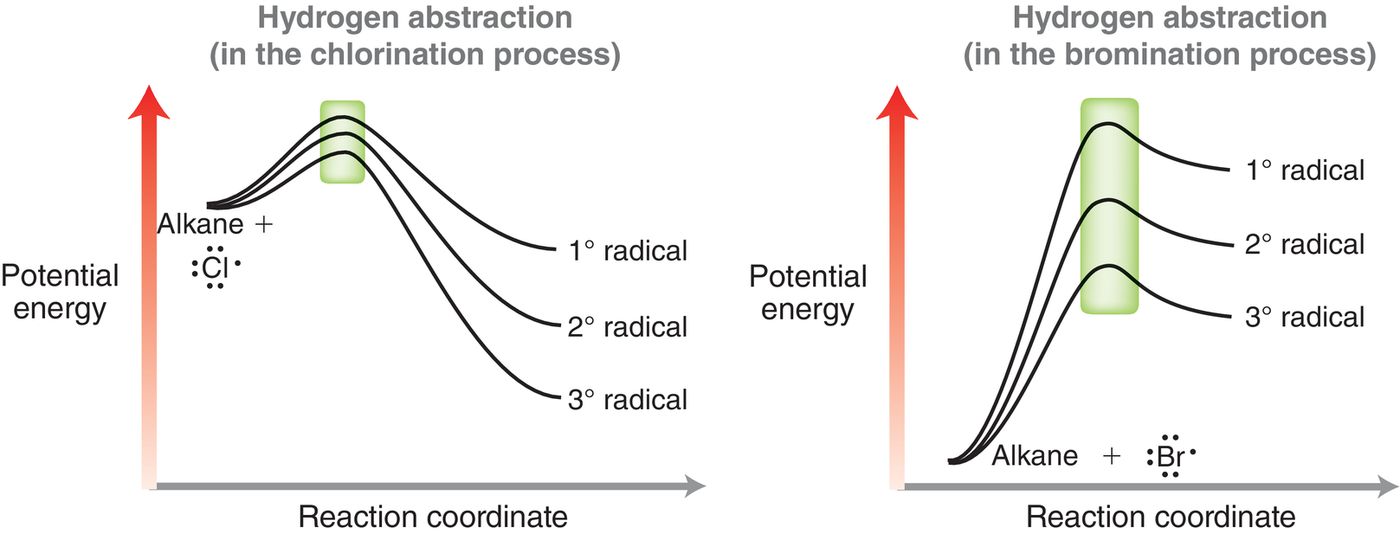 Copyright © 2017 John Wiley & Sons, Inc. All rights reserved.
10-38
Klein, Organic Chemistry 3e
10.5 Halogenation Regioselectivity
Bromination at the 3° position happens 1600 times more often than at the 1° position
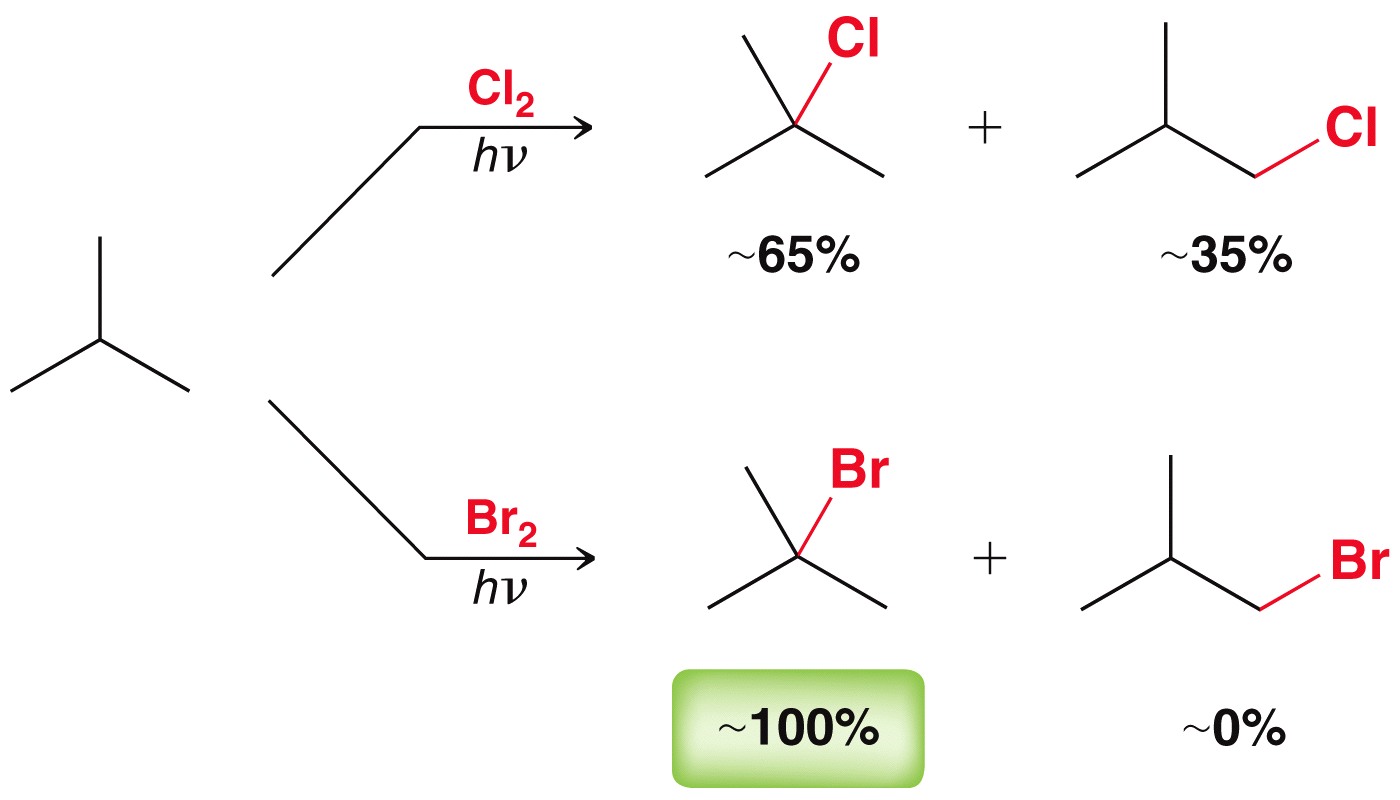 Copyright © 2017 John Wiley & Sons, Inc. All rights reserved.
10-39
Klein, Organic Chemistry 3e
10.5 Halogenation Regioselectivity
Flourination is the fastest process, and thus the least selective







Practice with SkillBuilder 10.5
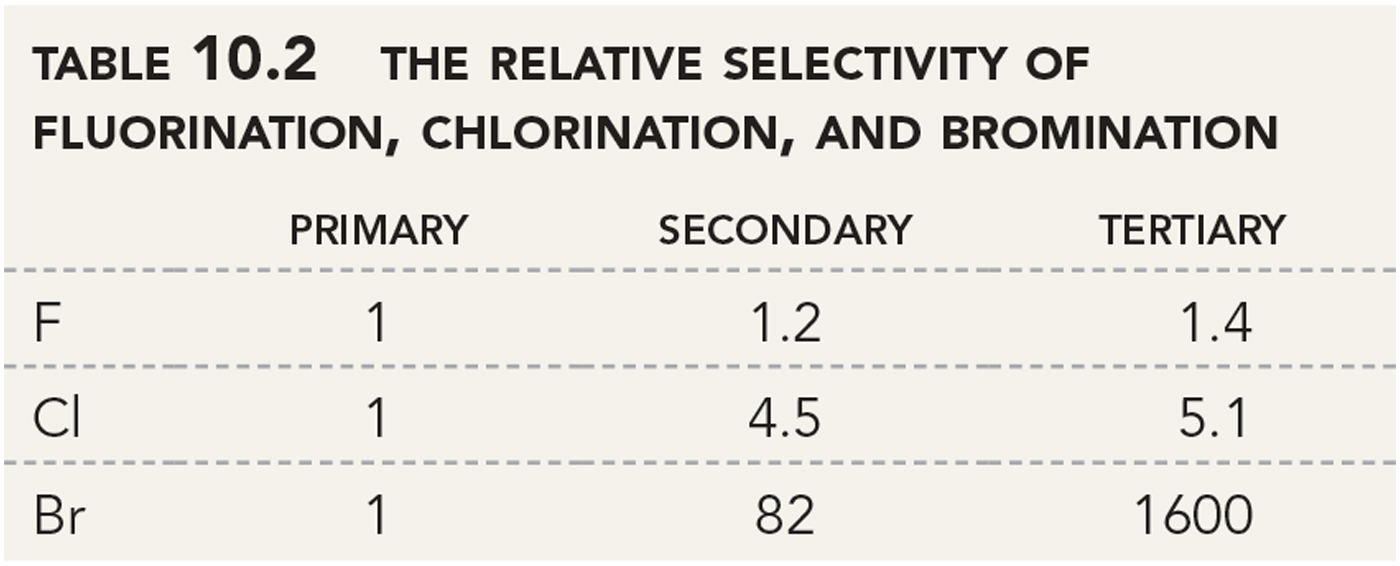 Copyright © 2017 John Wiley & Sons, Inc. All rights reserved.
10-40
Klein, Organic Chemistry 3e
10.6 Halogenation Stereochemistry
The halogenation of butane or more complex alkanes forms a new chirality center






2-chlorobutane will form as a racemic mixture
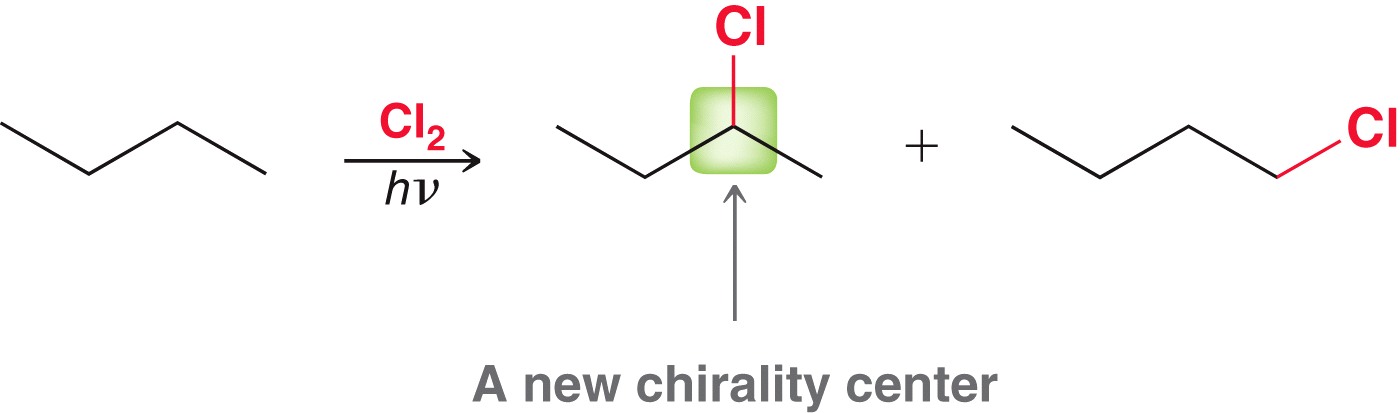 Copyright © 2017 John Wiley & Sons, Inc. All rights reserved.
10-41
Klein, Organic Chemistry 3e
10.6 Halogenation Stereochemistry
Whether the free radical carbon is sp2 or a rapidly interconverting sp3, the halogen abstraction will occur on either side of the plane with equal probability
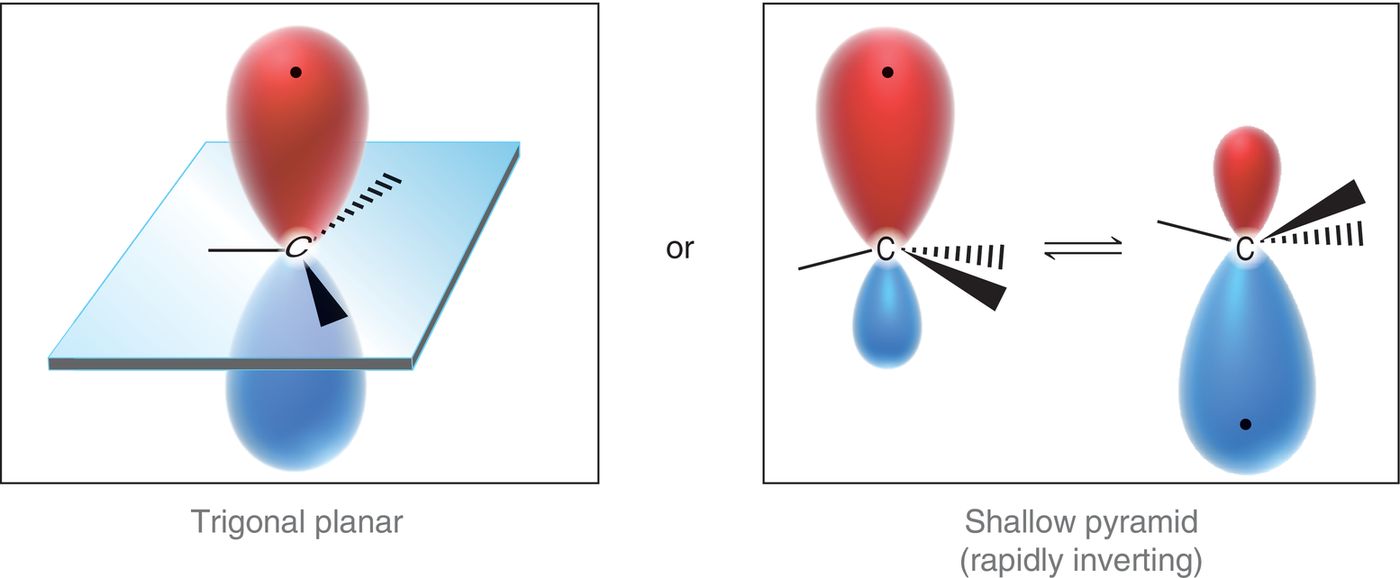 sp2 hybridized
Copyright © 2017 John Wiley & Sons, Inc. All rights reserved.
10-42
Klein, Organic Chemistry 3e
10.6 Halogenation Stereochemistry
There is actually a total of three monosubstituted products form in the halogenation of butane
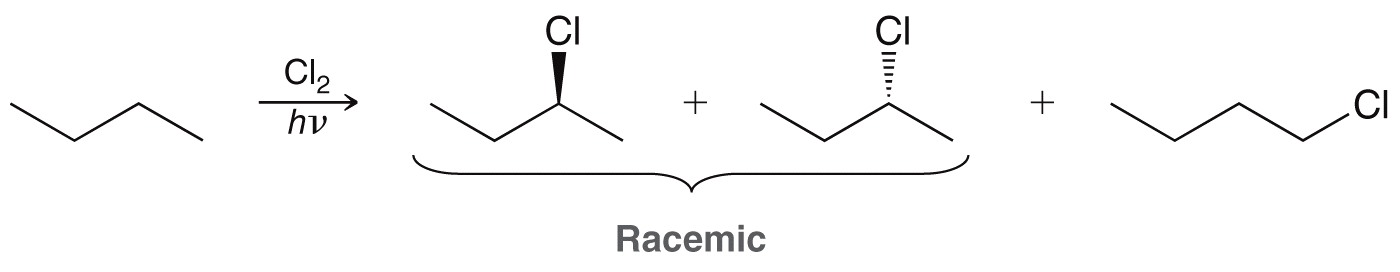 Copyright © 2017 John Wiley & Sons, Inc. All rights reserved.
10-43
Klein, Organic Chemistry 3e
10.6 Halogenation Stereochemistry
In the halogenation of (S)-3-methylhexane, the chirality center is the most reactive carbon in the molecule.







The chirality center is a 3˚ carbon, and it has a weaker C-H bond than the 2˚ and 1˚ carbons
Practice with SkillBuilder 10.6
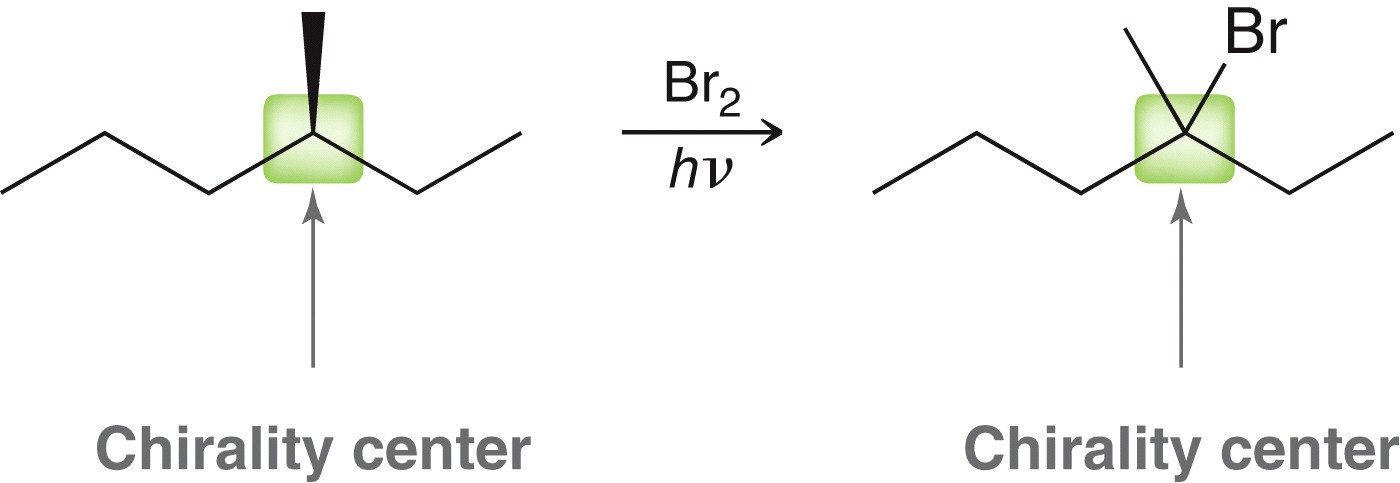 A racemic mixture will
be obtained
Copyright © 2017 John Wiley & Sons, Inc. All rights reserved.
10-44
Klein, Organic Chemistry 3e
10.7 Allylic Halogenation
Recall the weakest C-H bond (lowest BDE) will undergo radical H-abstraction faster than the others.
Alkenes selectively undergo H-abstraction at the allylic carbon
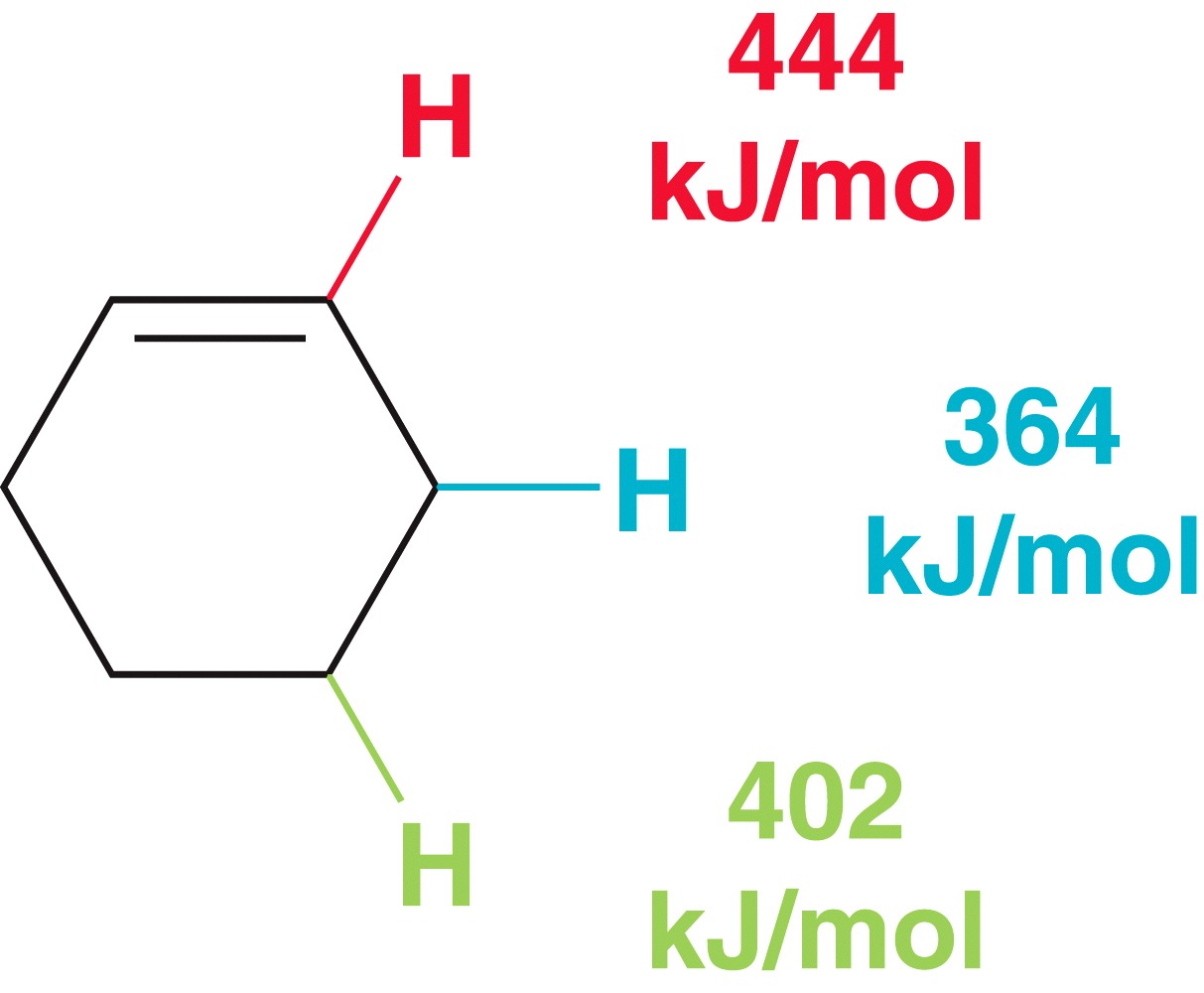 Copyright © 2017 John Wiley & Sons, Inc. All rights reserved.
10-45
Klein, Organic Chemistry 3e
10.7 Allylic Halogenation
H-abstraction of an allylic H results in a resonance-stabilized allylic radical:




So, bromination of an alkene is selective for the allylic carbon




But, addition of Br2 to the alkene is a competing reaction…
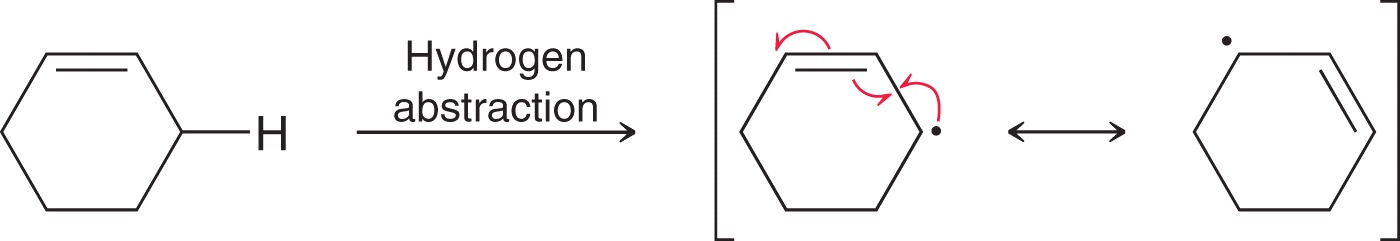 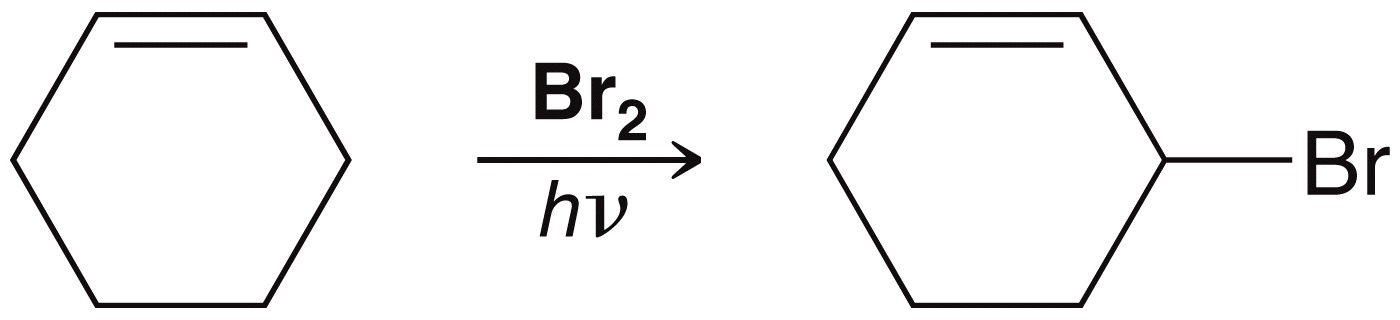 Copyright © 2017 John Wiley & Sons, Inc. All rights reserved.
10-46
Klein, Organic Chemistry 3e
10.7 Allylic Halogenation with NBS
To avoid the competing alkene addition, NBS is used as a source of Br radicals (instead of using Br2)








Using NBS keeps the concentration of HBr and Br2 low, so competing addition reactions to the alkene are minimized
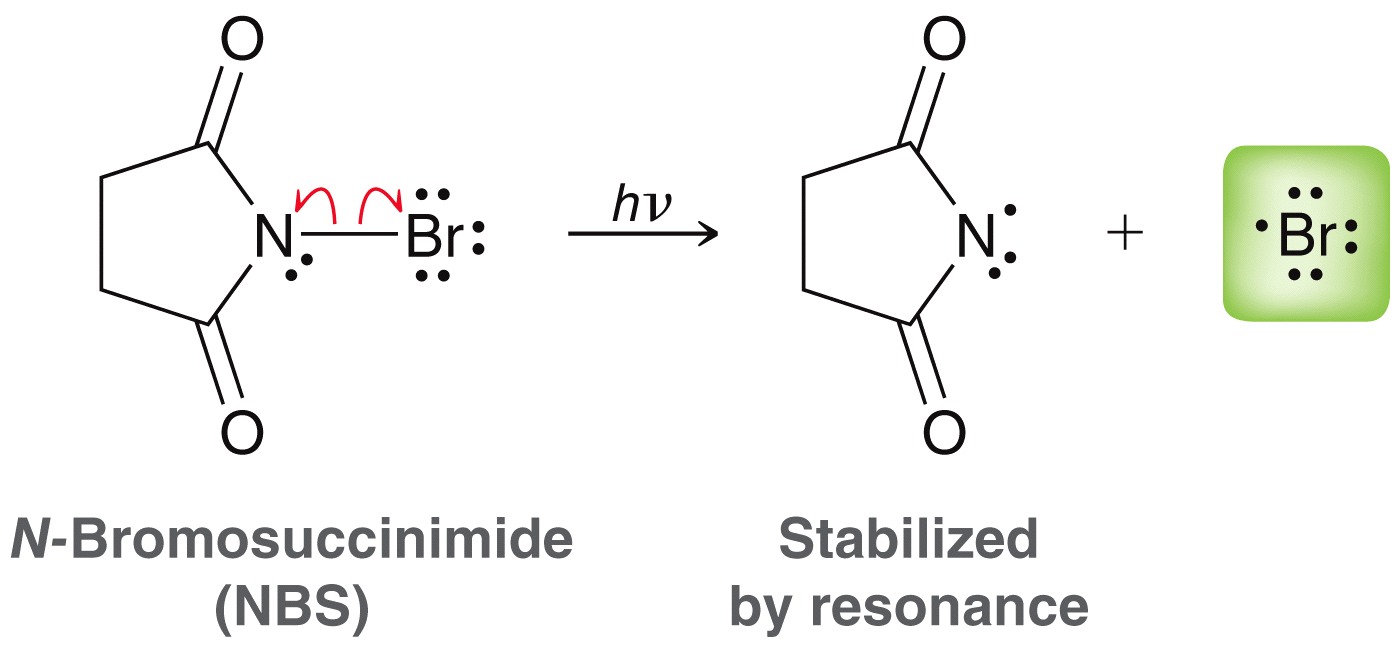 Copyright © 2017 John Wiley & Sons, Inc. All rights reserved.
10-47
Klein, Organic Chemistry 3e
10.7 Allylic Halogenation with NBS
Propagation produces the allylic radical and HBr





The HBr produced reacts with NBS to form Br2 … and this Br2 then continues propagation and the formation of the product
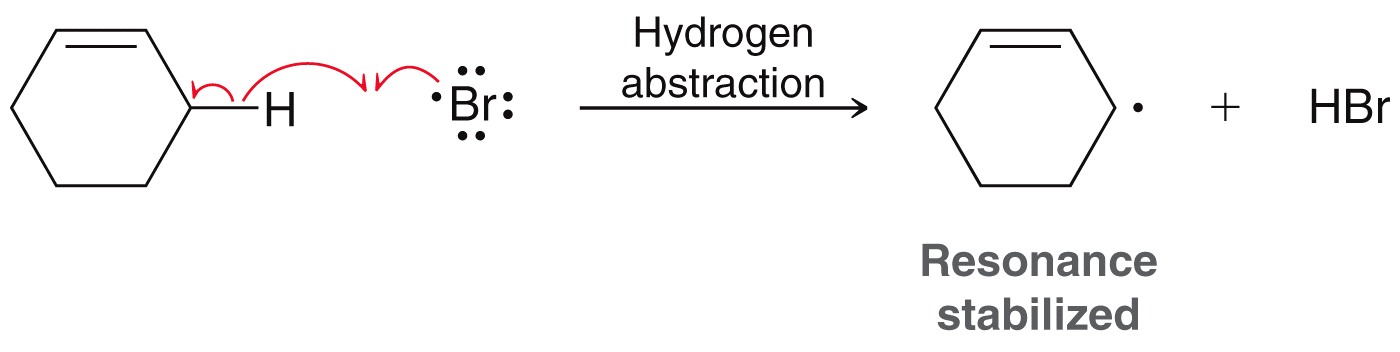 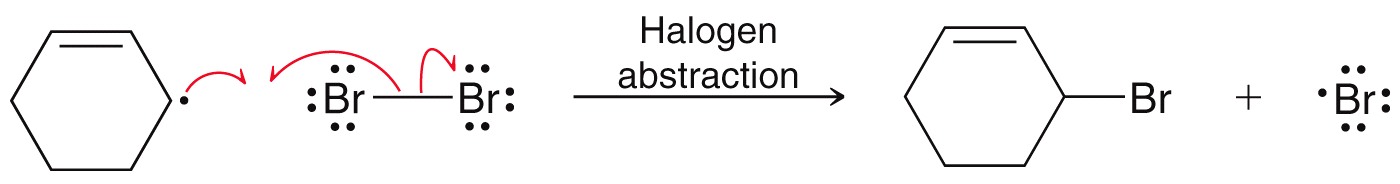 Copyright © 2017 John Wiley & Sons, Inc. All rights reserved.
10-48
Klein, Organic Chemistry 3e
10.7 Allylic Halogenation with NBS
With asymmetric alkenes, a mixture of isomeric products is often obtained




The radical is delocalized on two carbon atoms, and so halogenation occurs at either site




Practice with SkillBuilder 10.7
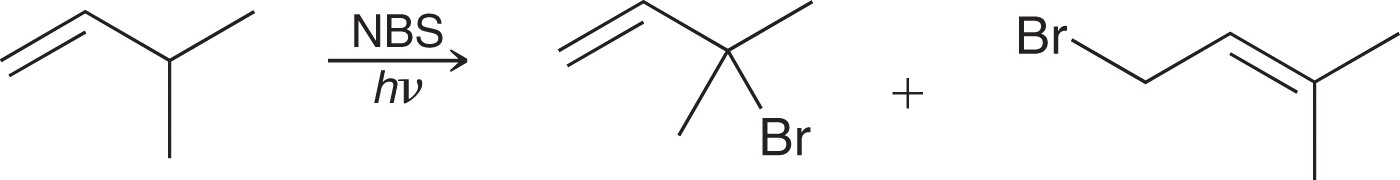 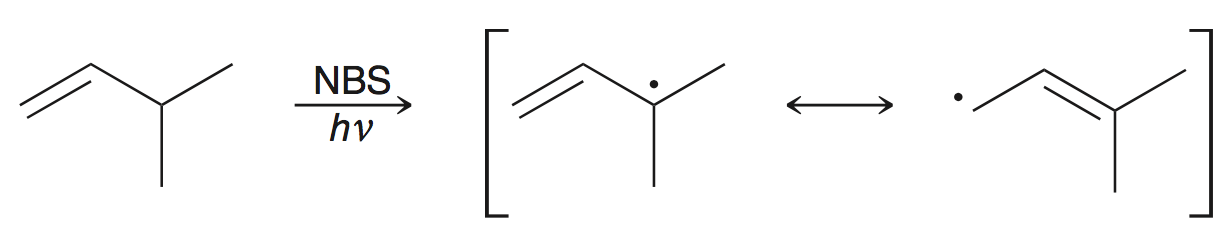 Copyright © 2017 John Wiley & Sons, Inc. All rights reserved.
10-49
Klein, Organic Chemistry 3e
10.8 Atmospheric Chemistry and O3
Ozone is both created and destroyed in the upper atmosphere
No net reaction is had overall, but UV radiation is converted to heat
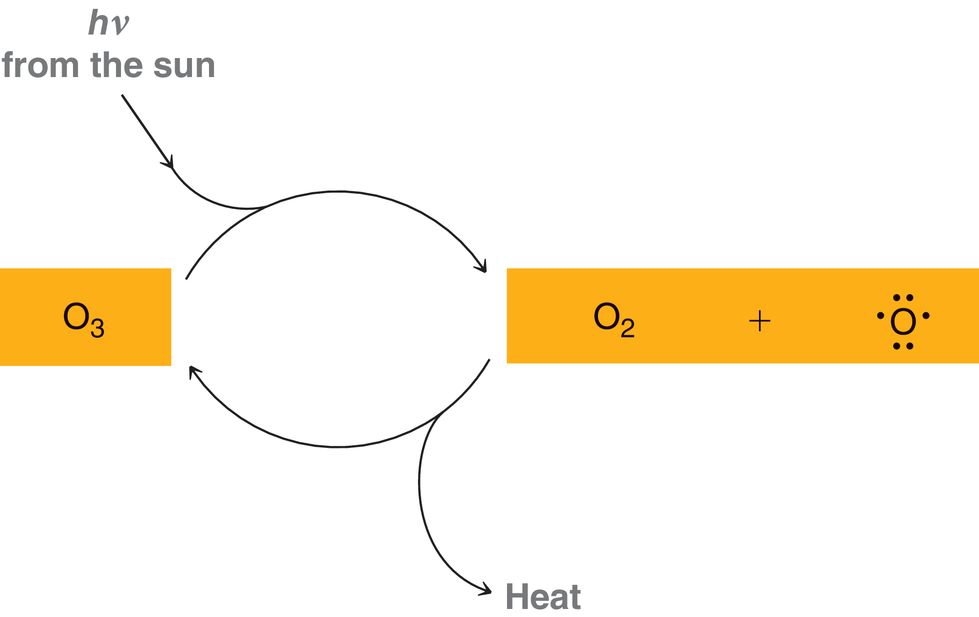 Copyright © 2017 John Wiley & Sons, Inc. All rights reserved.
10-50
Klein, Organic Chemistry 3e
10.8 Atmospheric Chemistry and O3
Heat is a more disordered form of energy, compared to light
This process is spontaneous because entropy is increased
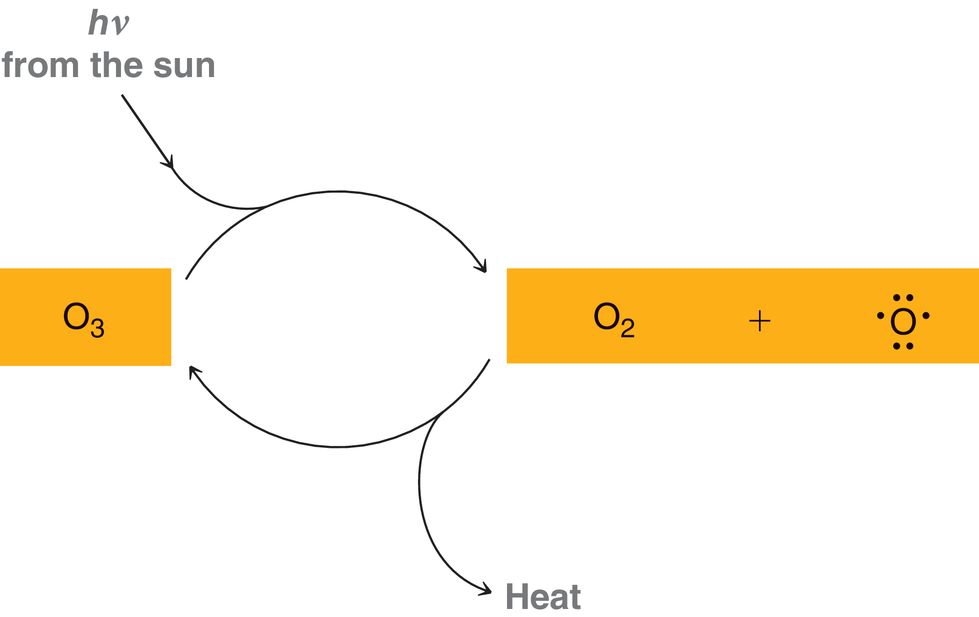 Copyright © 2017 John Wiley & Sons, Inc. All rights reserved.
10-51
Klein, Organic Chemistry 3e
10.8 Atmospheric Chemistry and O3
O3 depletion is a serious health and environmental problem.  Without it, harmful UV radiation penetrations the atmosphere.

Chlorofluorocarbons are believed to be the culprit






They reach the upper atmosphere, and react with UV light to form chlorine radicals
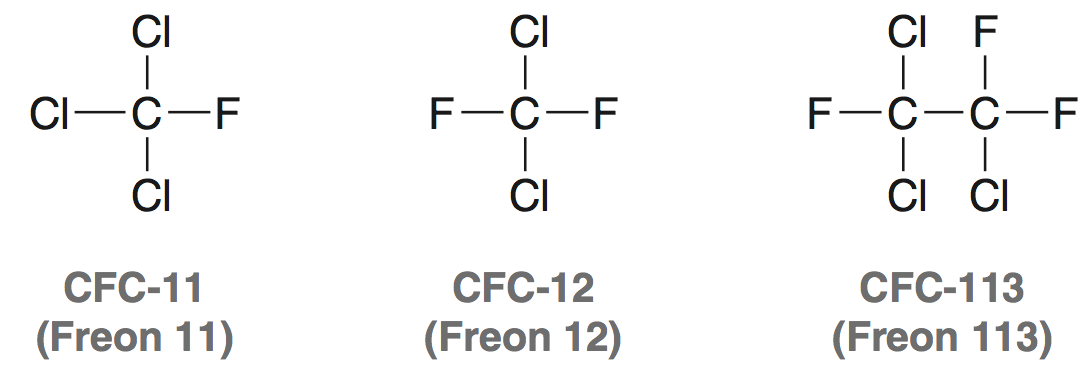 Copyright © 2017 John Wiley & Sons, Inc. All rights reserved.
10-52
Klein, Organic Chemistry 3e
10.8 Atmospheric Chemistry and O3
The Cl radicals destroy ozone by the following mechanism









Cl radicals are formed during propagation, and continue the destruction of ozone molecules
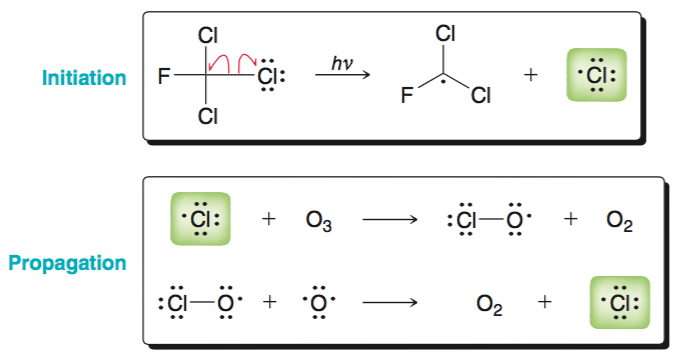 Copyright © 2017 John Wiley & Sons, Inc. All rights reserved.
10-53
Klein, Organic Chemistry 3e
10.8 Atmospheric Chemistry and O3
CFC’s have been replaced with hydrofluoroalkanes (HFA’s)
They are sometimes called hydrofluorocarbons (HFC’s)







They are not as harmful as CFC’s because they don’t produce chlorine radicals, but they still act as greenhouse gases
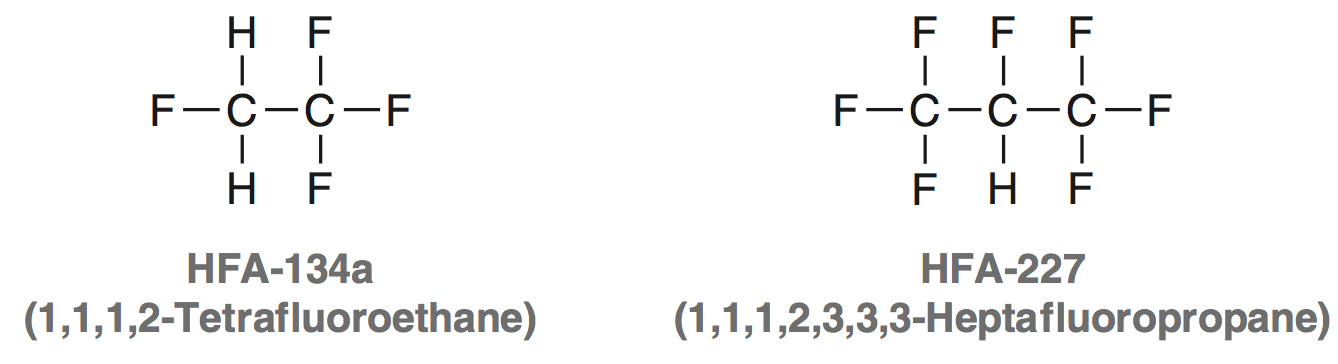 Copyright © 2017 John Wiley & Sons, Inc. All rights reserved.
10-54
Klein, Organic Chemistry 3e
10.9 Autooxidation
Autooxidation is the process by which organic compounds react with atmospheric oxygen to form a hydroperoxide







The process is generally very slow
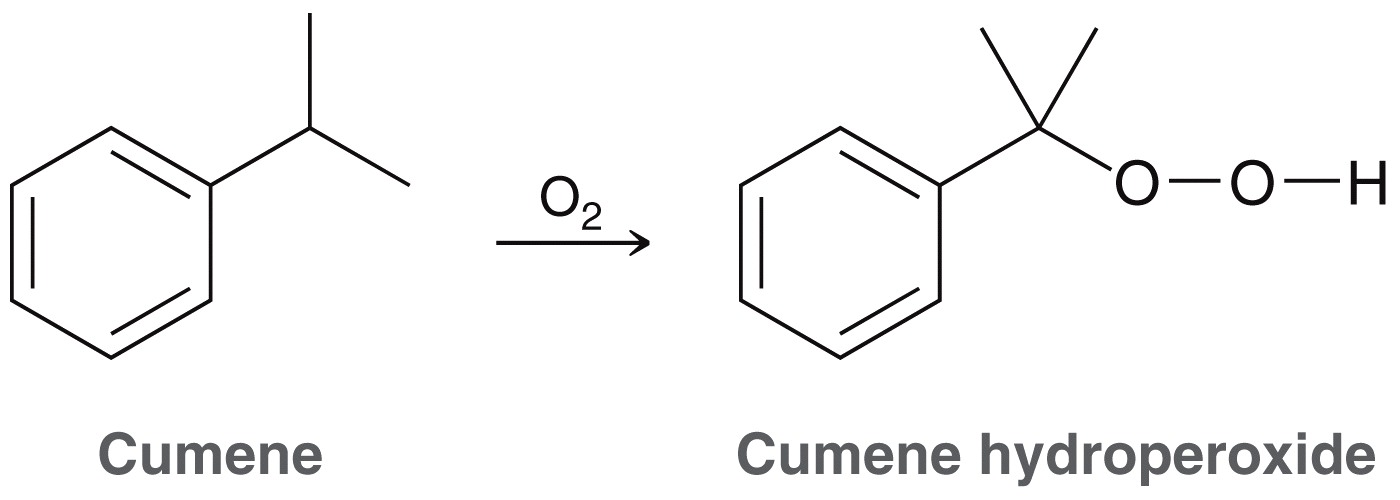 Copyright © 2017 John Wiley & Sons, Inc. All rights reserved.
10-55
Klein, Organic Chemistry 3e
10.9 Autooxidation Mechanism
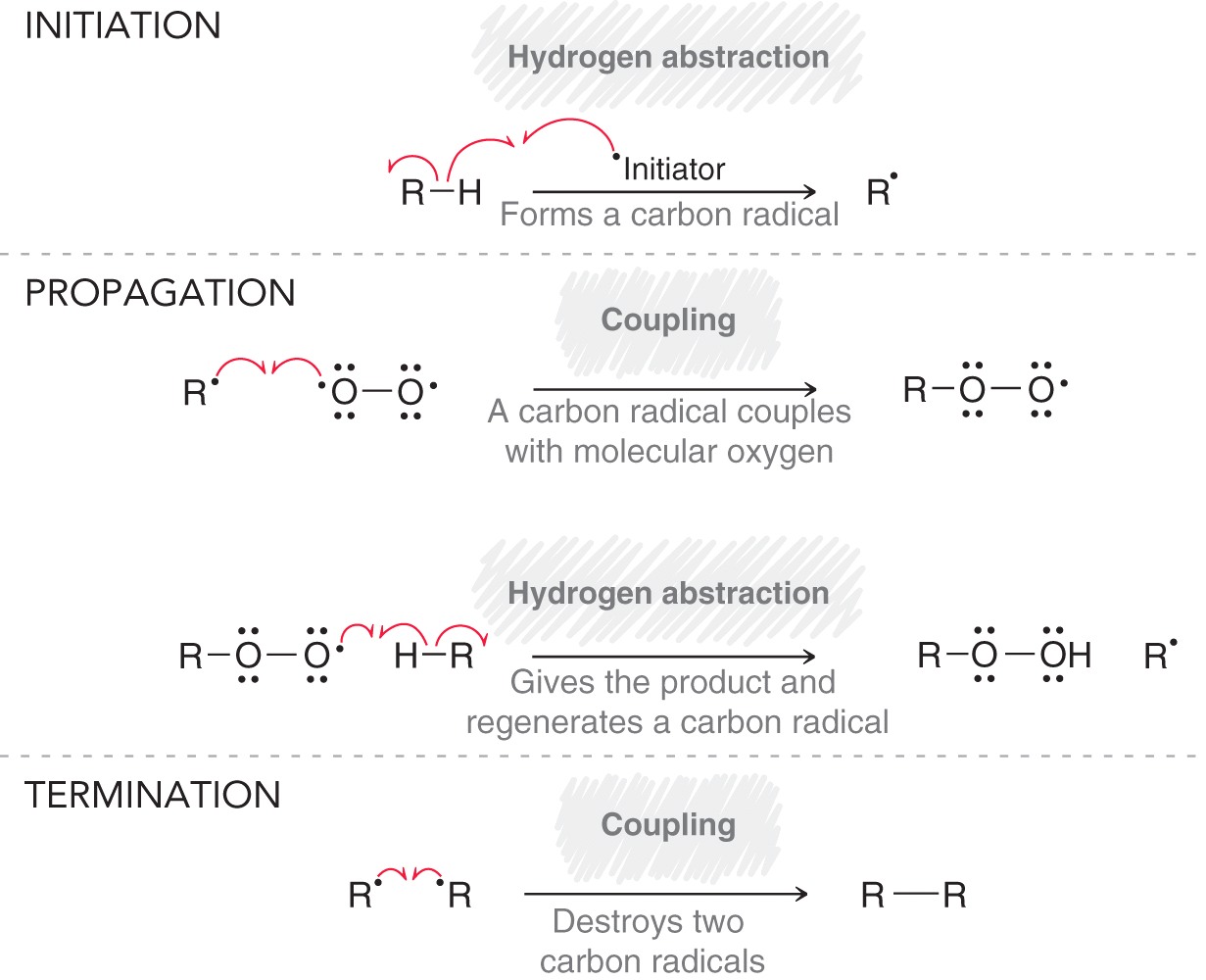 The initiation step is actually a propagation based on our earlier definitions…


…so the definitions need to be revised
Copyright © 2017 John Wiley & Sons, Inc. All rights reserved.
10-56
Klein, Organic Chemistry 3e
10.9 Autooxidation Mechanism
Propagation steps can be more precisely defined as the steps that add together to give the net chemical equation








So initiation and termination steps are those that are not part of the net chemical equation
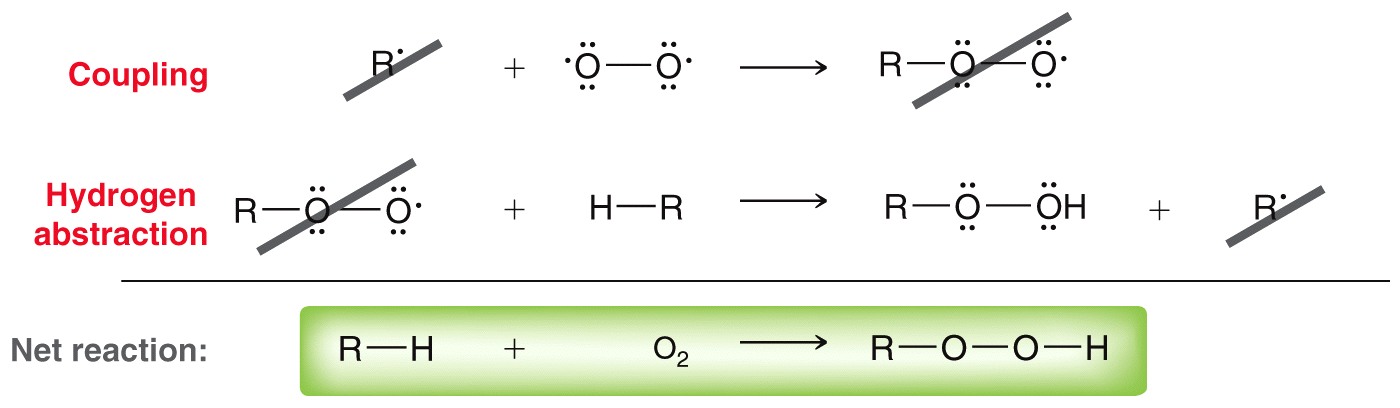 Copyright © 2017 John Wiley & Sons, Inc. All rights reserved.
10-57
Klein, Organic Chemistry 3e
10.9 Autooxidation
Ethers are particularly susceptible to autooxidation






Hydroperoxides can be explosive, and so ether supplies cannot be stored for long periods of time.  

Storing sensitive compounds in dark containers prevents light from accelerating the autooxidation process
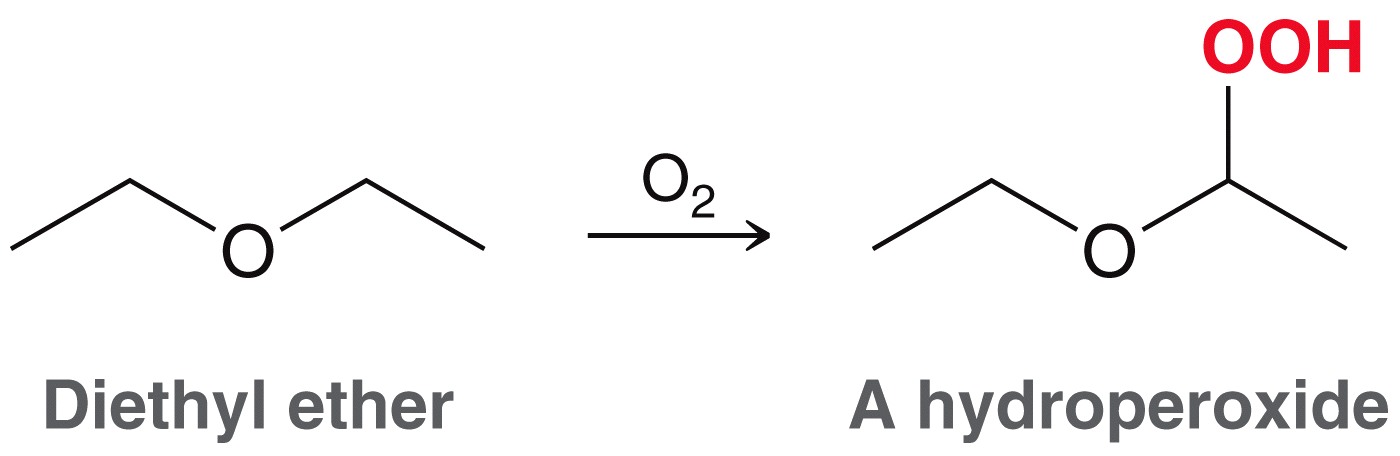 Copyright © 2017 John Wiley & Sons, Inc. All rights reserved.
10-58
Klein, Organic Chemistry 3e
10.9 Antioxidants
Triglycerides are important to a healthy diet, but also susceptible to autooxidation (allylic carbons are especially reactive)









Autooxidation causes the food to become rancid and toxic
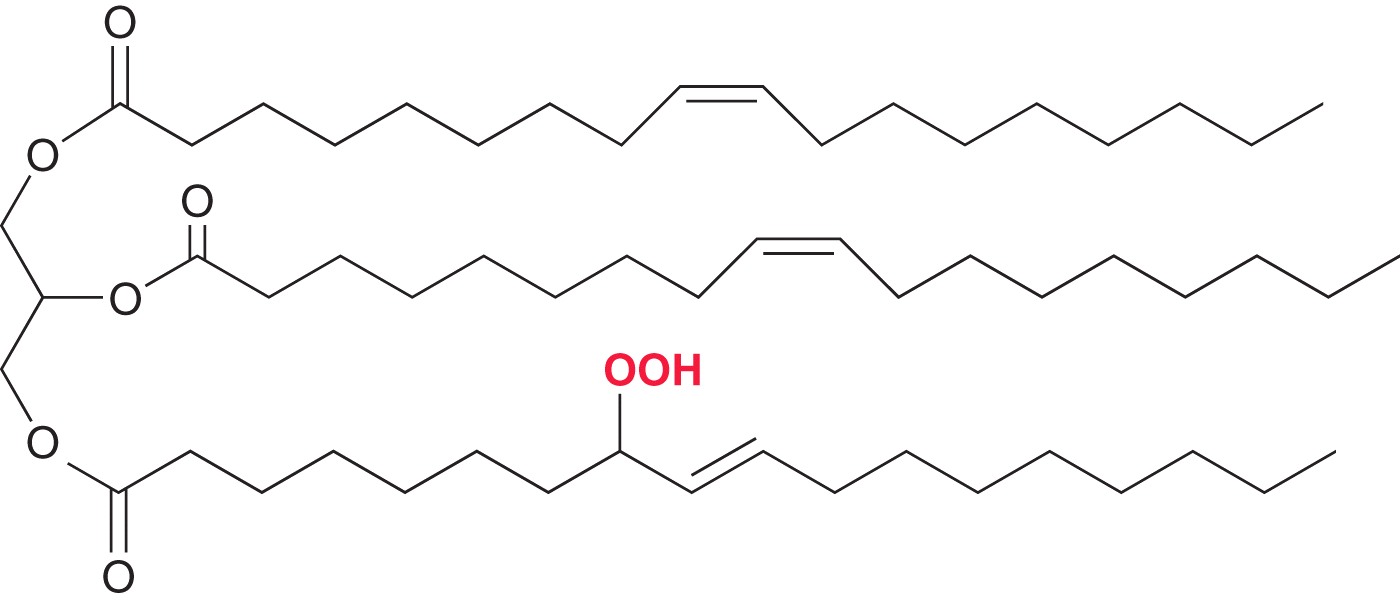 Copyright © 2017 John Wiley & Sons, Inc. All rights reserved.
10-59
Klein, Organic Chemistry 3e
10.9 Antioxidants
Foods with unsaturated fatty acids have a short shelf life unless preservatives are used








These preservatives are radical inhibitors.
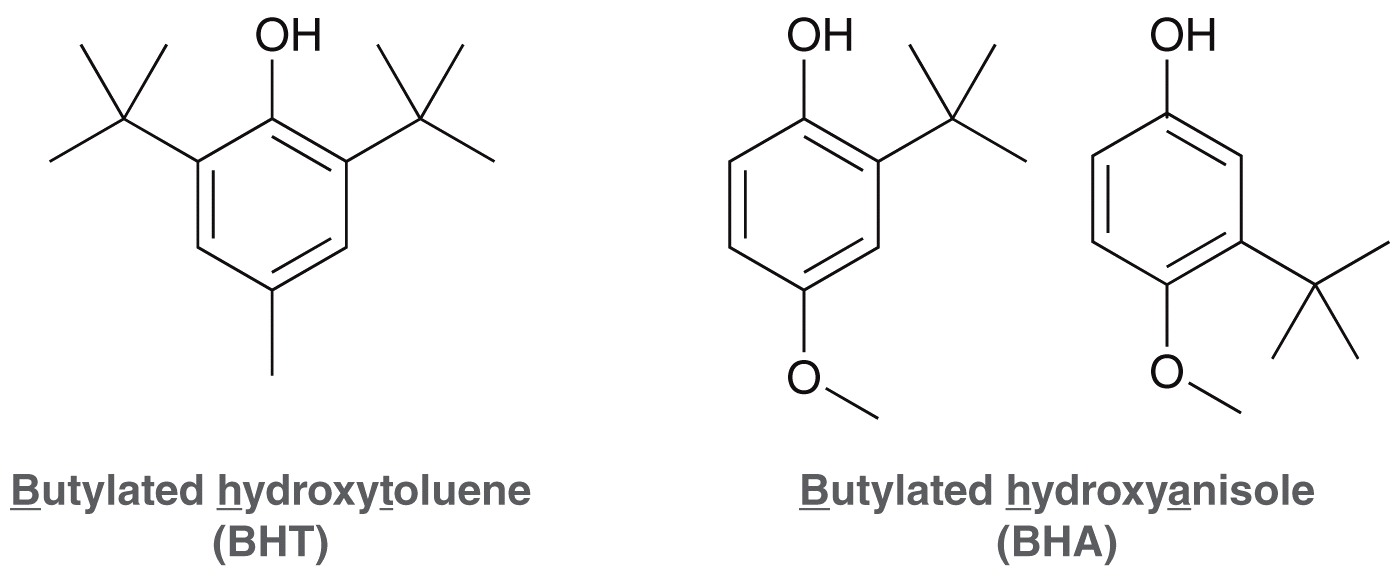 Copyright © 2017 John Wiley & Sons, Inc. All rights reserved.
10-60
Klein, Organic Chemistry 3e
10.9 Antioxidants
One molecule of BHT can prevent thousands of autooxidation reactions
BHT can undergo H-abstraction to scavenge a radical that would otherwise initiate an autooxidation radical chain






So, inhibitors like BHT are often called antioxidants
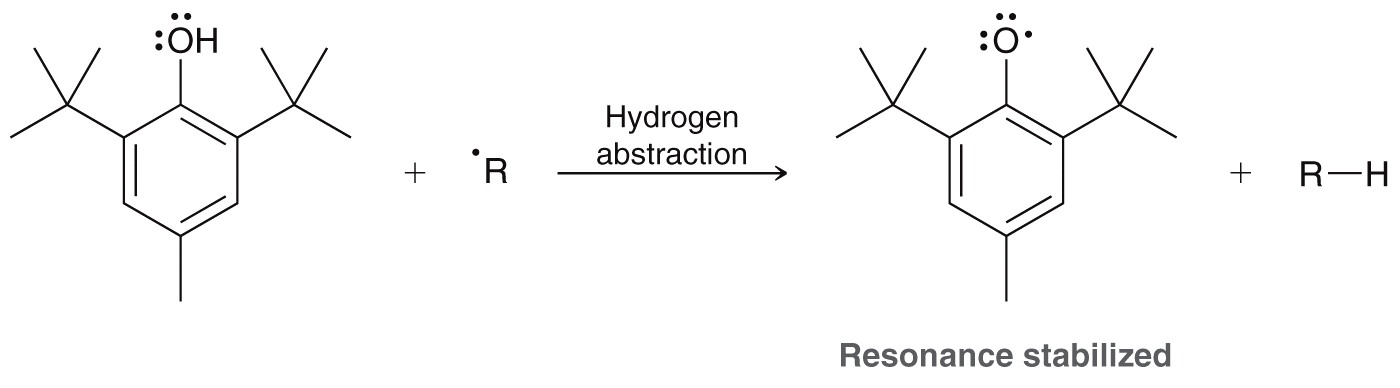 Copyright © 2017 John Wiley & Sons, Inc. All rights reserved.
10-61
Klein, Organic Chemistry 3e
10.9 Natural Antioxidants
Natural antioxidants prevent the oxidation of cell membranes and other biologically important compounds






Vitamin E is hydrophobic, and finds it’s way
	into cell membranes
Vitamin C is polar, and functions in polar 
	mediums, such as blood.
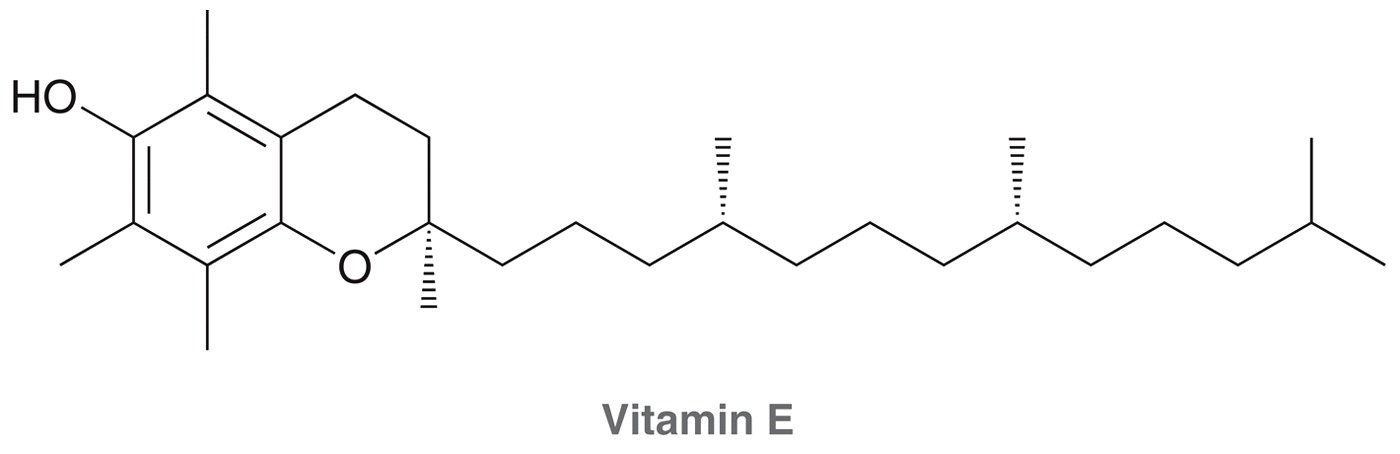 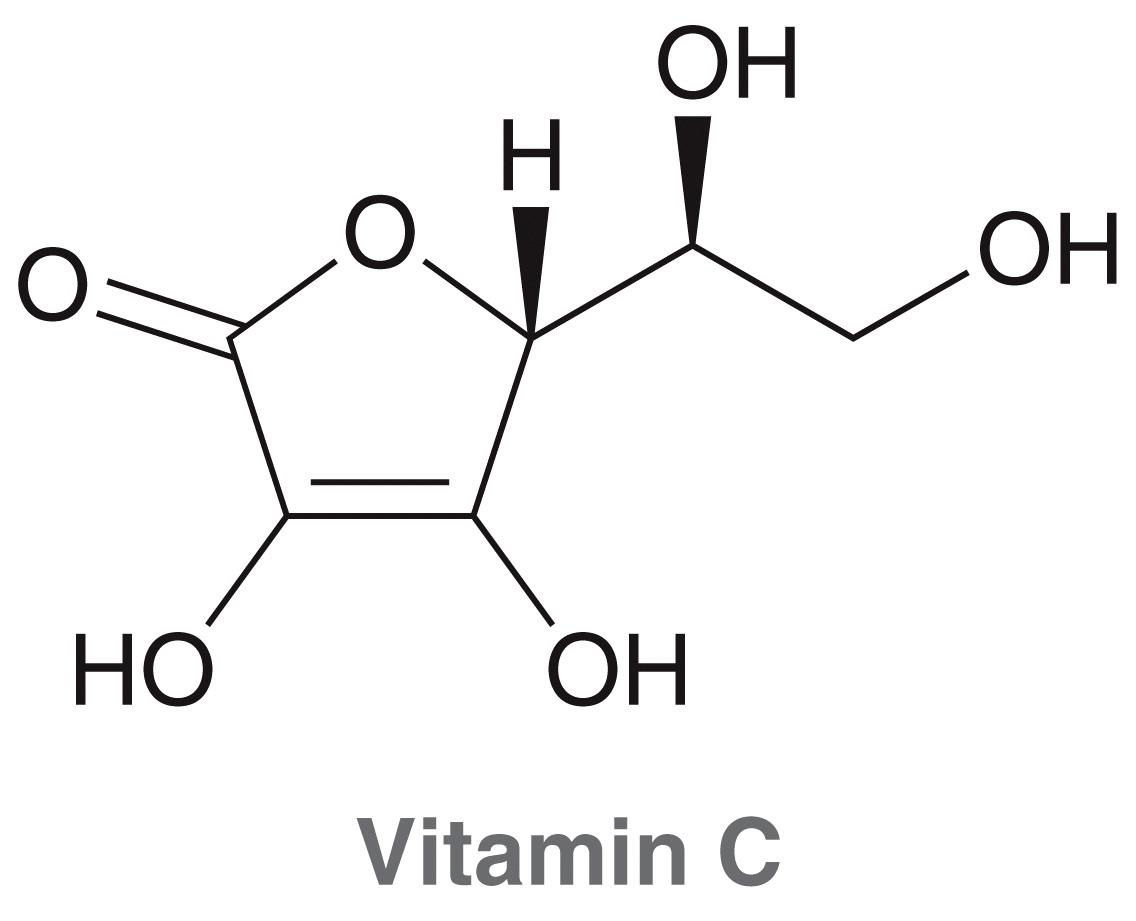 Copyright © 2017 John Wiley & Sons, Inc. All rights reserved.
10-62
Klein, Organic Chemistry 3e
10.10 Radical Addition of HBr
We learned in chapter 9 that H-X will add across a C=C double bond with anti-Markovnikov regioselectivity when peroxides are present







The peroxides initiate a radical mechanism of addition.
	(Different mechanism, different selectivity)
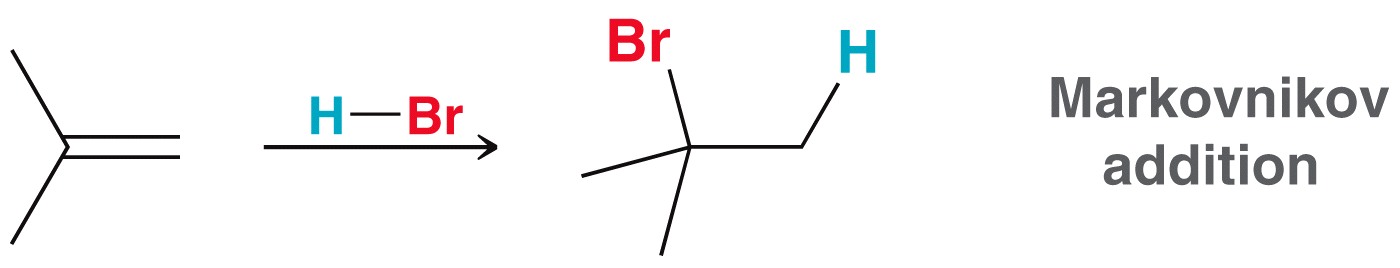 without
peroxides
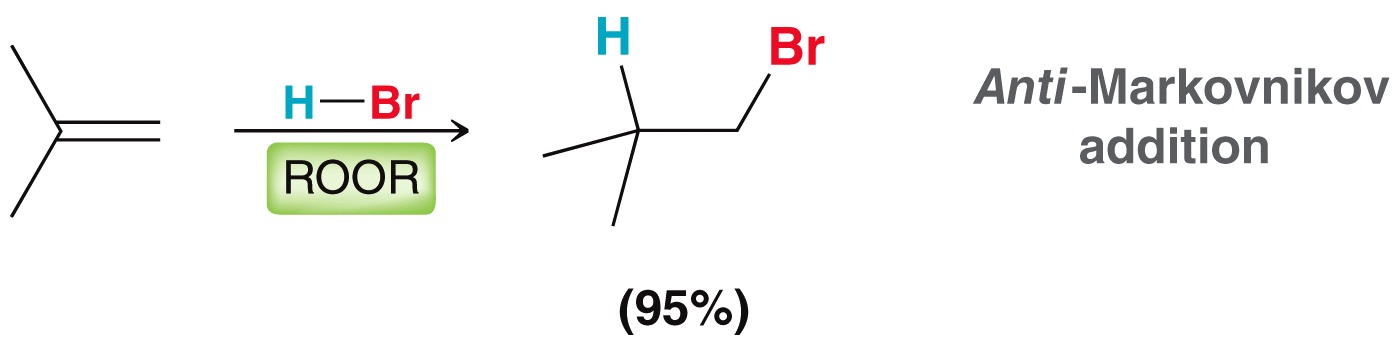 with
peroxides
Copyright © 2017 John Wiley & Sons, Inc. All rights reserved.
10-63
Klein, Organic Chemistry 3e
10.10 Anti Markovnikov Addition
The reaction is initiated by thermal homolysis of the peroxide, which initiates the formation of a Br radical from HBr.
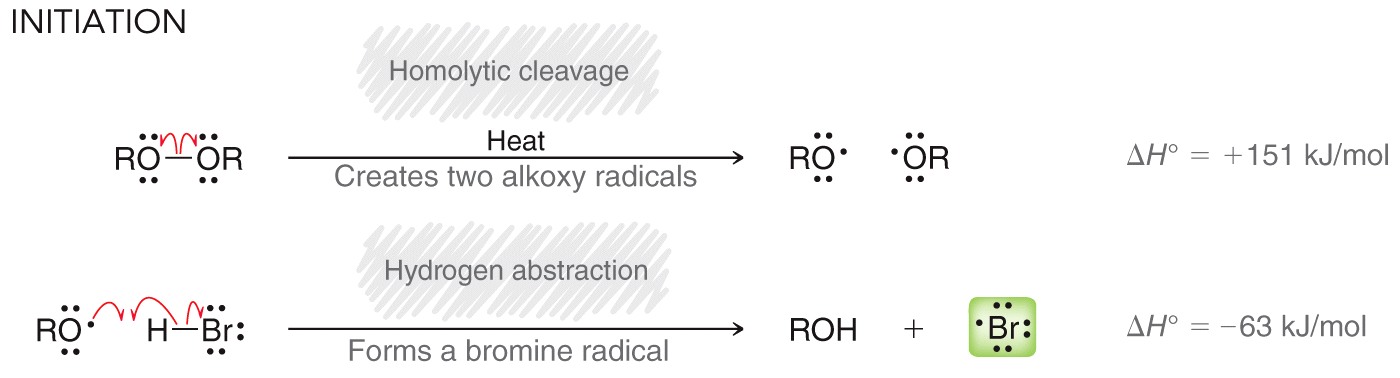 Copyright © 2017 John Wiley & Sons, Inc. All rights reserved.
10-64
Klein, Organic Chemistry 3e
10.10 Anti Markovnikov Addition
The Br radical then, in theory, could add to either side of the alkene:







But it will add to the side that generates the more stable carbon radical, as that will be a lower energy intermediate and thus a lower energy TS
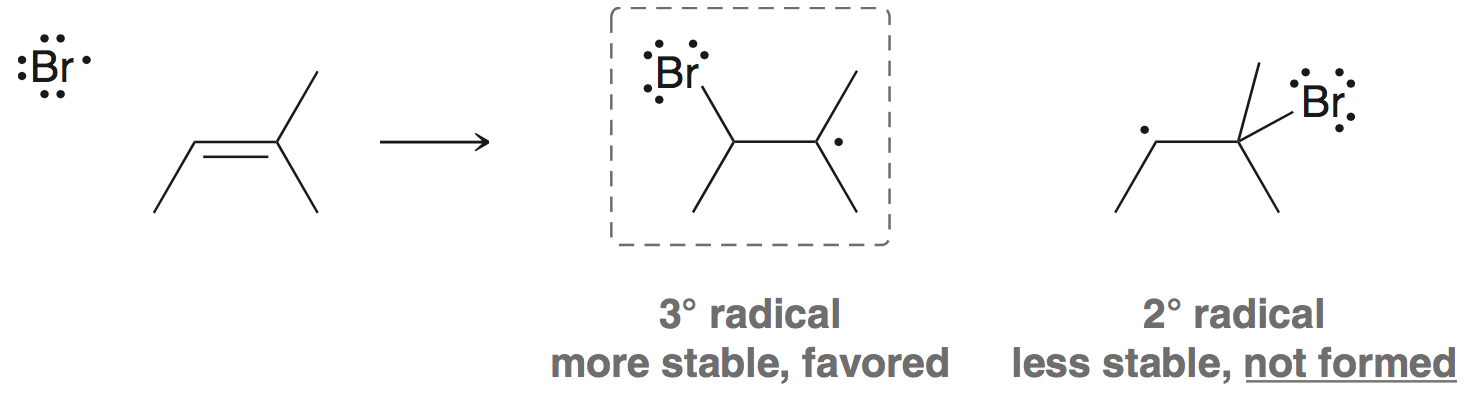 Copyright © 2017 John Wiley & Sons, Inc. All rights reserved.
10-65
Klein, Organic Chemistry 3e
10.10 Anti Markovnikov Addition
The Br radical adds to the less substituted carbon of the alkene, generating the more stable (more substituted) carbon radical.






	
	
The carbon radical then abstracts an H to form the product and propagate the radical chain.
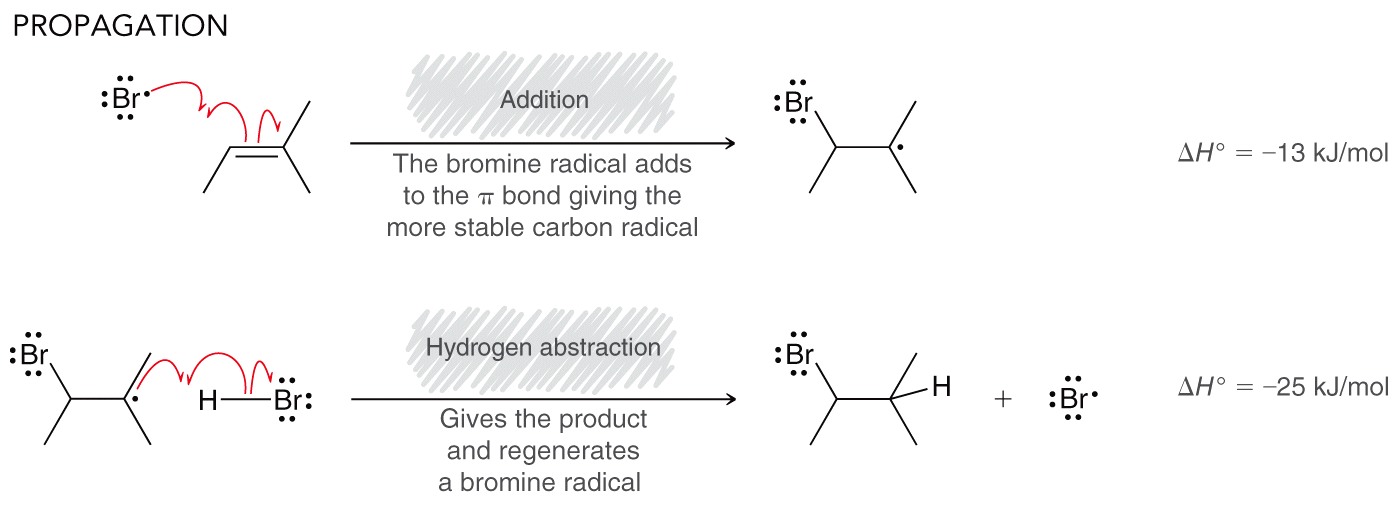 Copyright © 2017 John Wiley & Sons, Inc. All rights reserved.
10-66
Klein, Organic Chemistry 3e
10.10 Anti Markovnikov Addition
Most of the radicals in solution at any given moment will be Br• radical, so combination of them is typically the termination step







But, the combination of any two radicals constitutes a terminationstep.
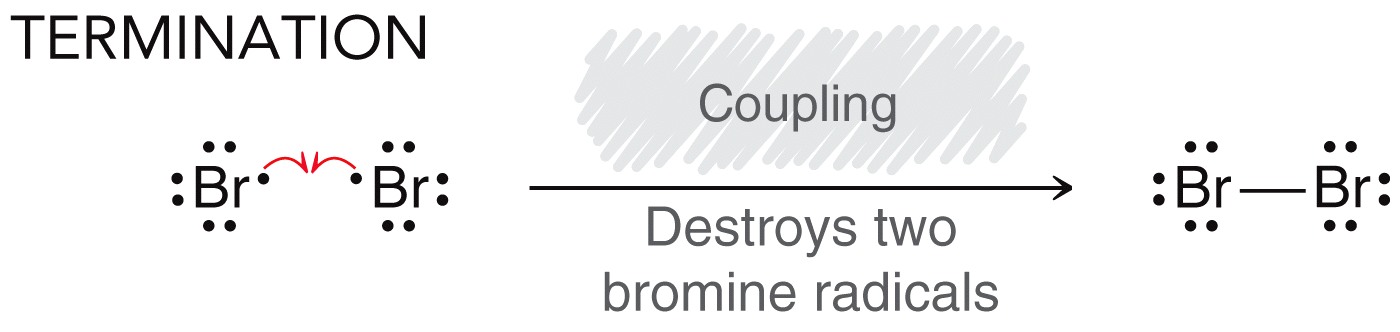 Copyright © 2017 John Wiley & Sons, Inc. All rights reserved.
10-67
Klein, Organic Chemistry 3e
10.10 Addition Thermodynamics
Anti-Markovnikov radical addition of HBr is generally spontaneous (product favored)
radical addition of HCl and HI are generally nonspontaneous (reactant favored)





Consider the overall thermodynamics of each reaction to understand why
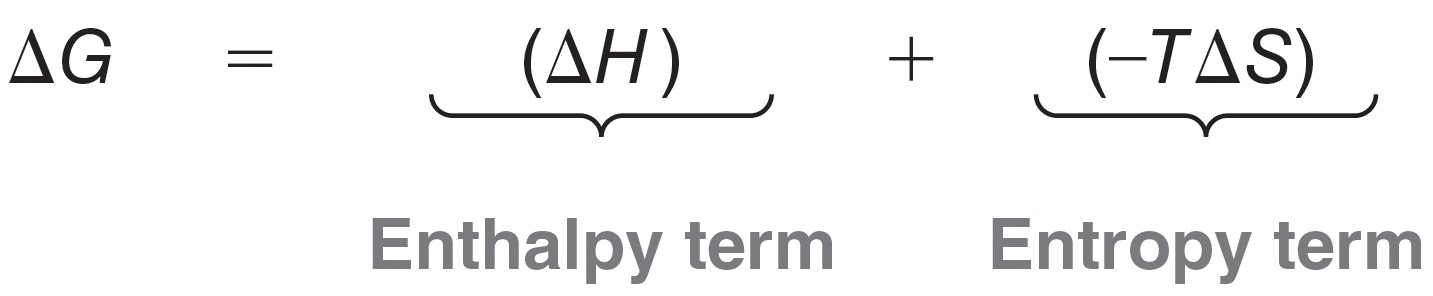 Copyright © 2017 John Wiley & Sons, Inc. All rights reserved.
10-68
Klein, Organic Chemistry 3e
10.10 Addition Thermodynamics
Consider the halogen radical adding to the alkene:







The iodide radical is so much more stable than a carbon radical that it’s addition to an alkene is not thermodynamically favored.
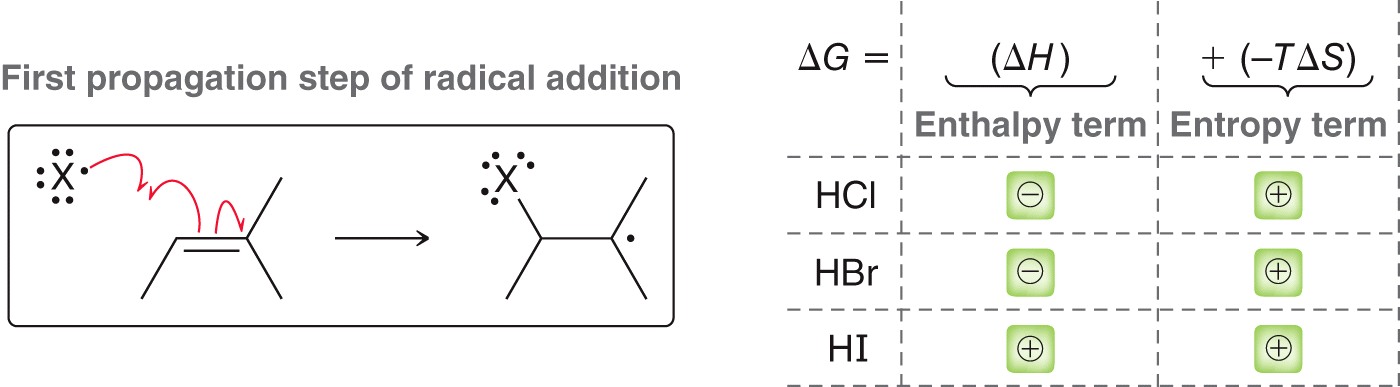 Copyright © 2017 John Wiley & Sons, Inc. All rights reserved.
10-69
Klein, Organic Chemistry 3e
10.10 Addition Thermodynamics
Now consider the product forming step:







Abstraction of H from HCl is not thermodynamically favored, because of the instability of the Cl radical.
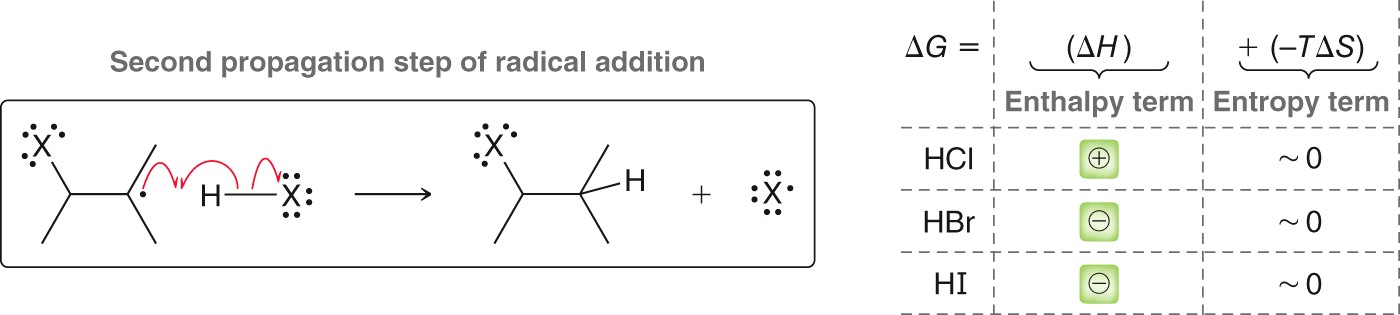 Copyright © 2017 John Wiley & Sons, Inc. All rights reserved.
10-70
Klein, Organic Chemistry 3e
10.10 Addition Stereochemistry
Recall that addition reactions often form a new chirality center




If the substrate is not chiral, then a racemic mixture will be obtained when one new chirality center is formed

If the starting alkene contains a stereocenter, then a mixture of diastereomers would be obtained.

Practice with SkillBuilder 10.8
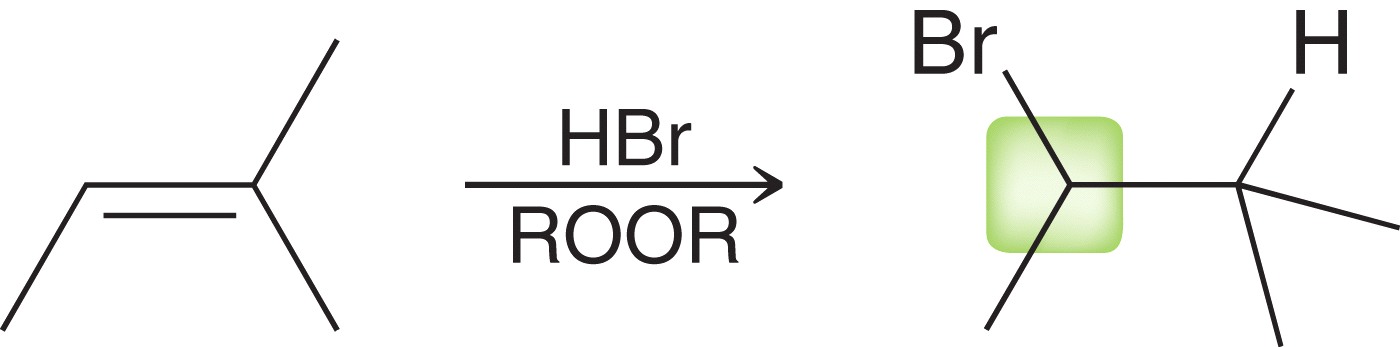 Copyright © 2017 John Wiley & Sons, Inc. All rights reserved.
10-71
Klein, Organic Chemistry 3e
10.11 Radical Polymerization
Free radical conditions are also frequently used to form polymers

Recall that a polymerization process joins together many small units called monomers in a long chain
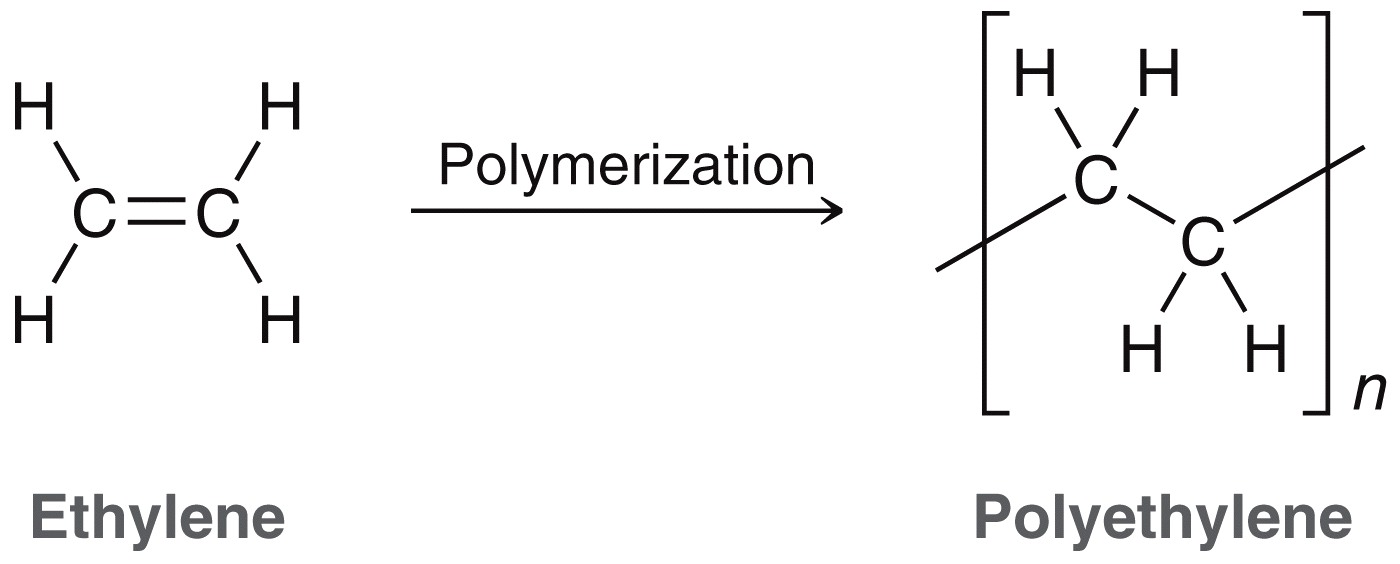 monomer
polymer
Copyright © 2017 John Wiley & Sons, Inc. All rights reserved.
10-72
Klein, Organic Chemistry 3e
10.11 Radical Polymerization
Radical polymerizations generally proceed through radical chain mechanism:
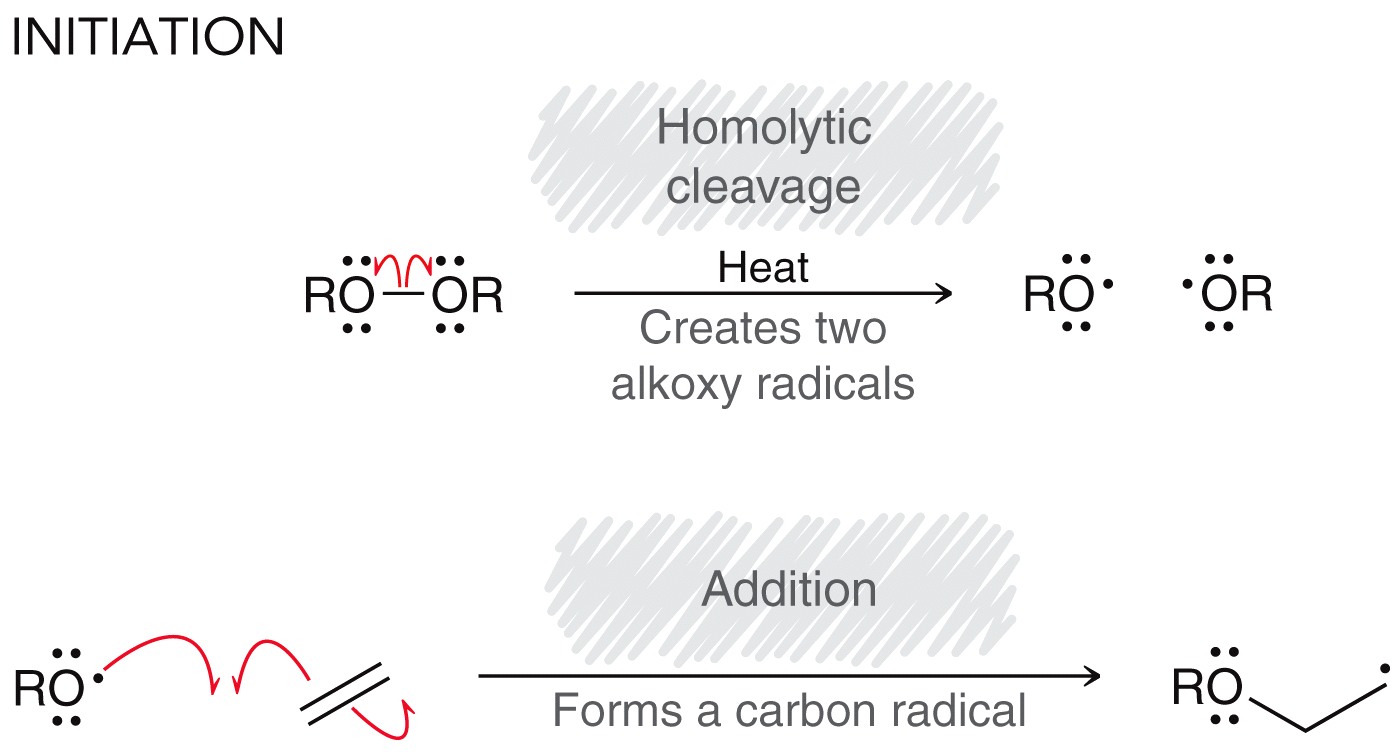 Copyright © 2017 John Wiley & Sons, Inc. All rights reserved.
10-73
Klein, Organic Chemistry 3e
10.11 Radical Polymerization
Radical polymerizations generally proceed through radical chain mechanism:








The summation of the propogation steps gives the overall net reaction
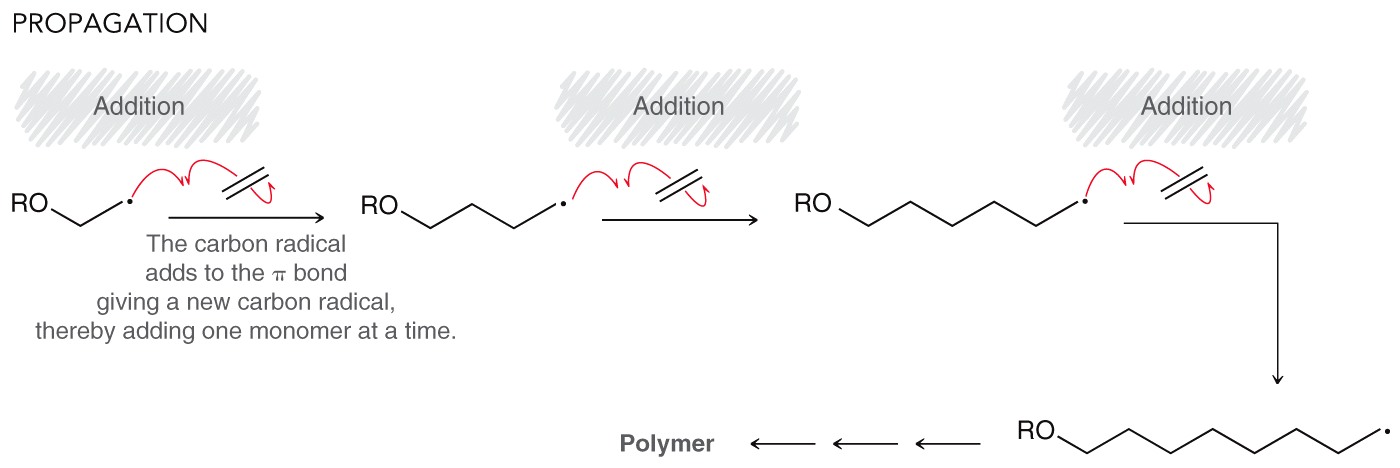 Copyright © 2017 John Wiley & Sons, Inc. All rights reserved.
10-74
Klein, Organic Chemistry 3e
10.11 Radical Polymerization
Radical polymerizations generally proceed through radical chain mechanism:
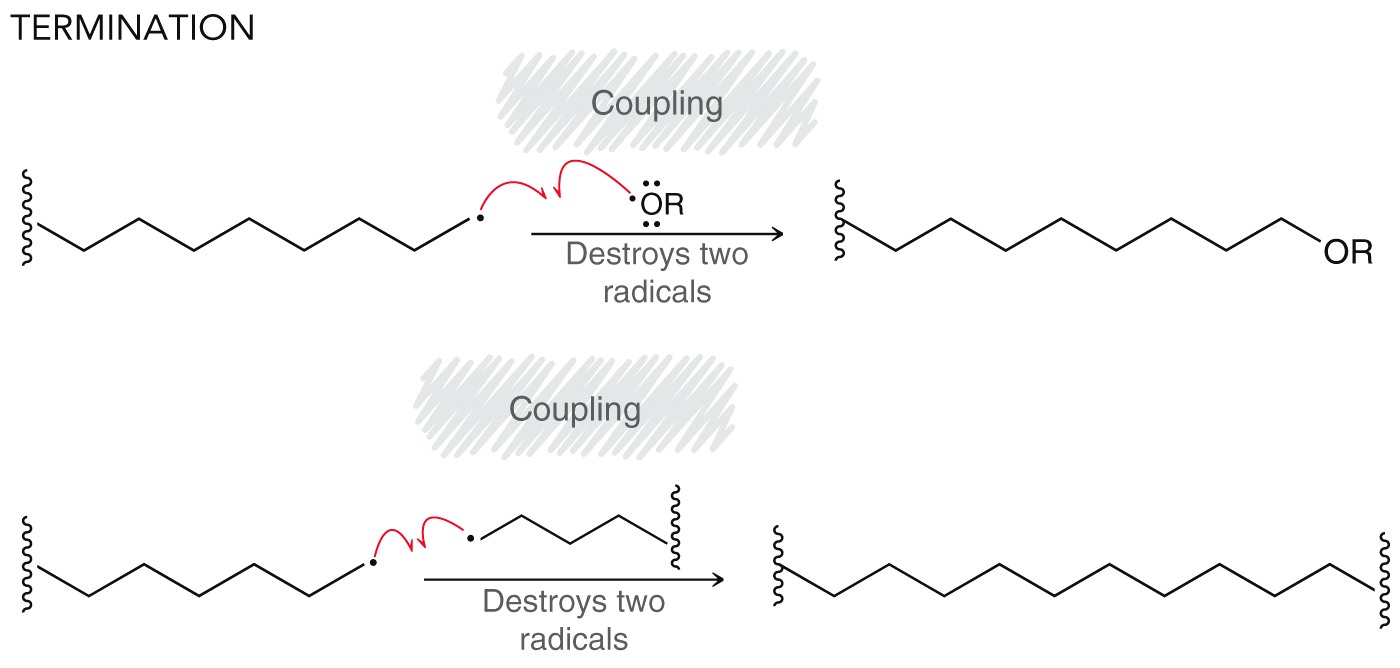 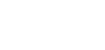 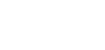 Copyright © 2017 John Wiley & Sons, Inc. All rights reserved.
10-75
Klein, Organic Chemistry 3e
10.11 Radical Polymerization
Chain Branching is inevitable in this process, and occurs by the following mechanism




Highly branched polyethylene forms
	flexible plastic (e.g. squeeze bottle)

Unbranched polyethylene is brittle and 
	rigid (like a plastic bottle cap)
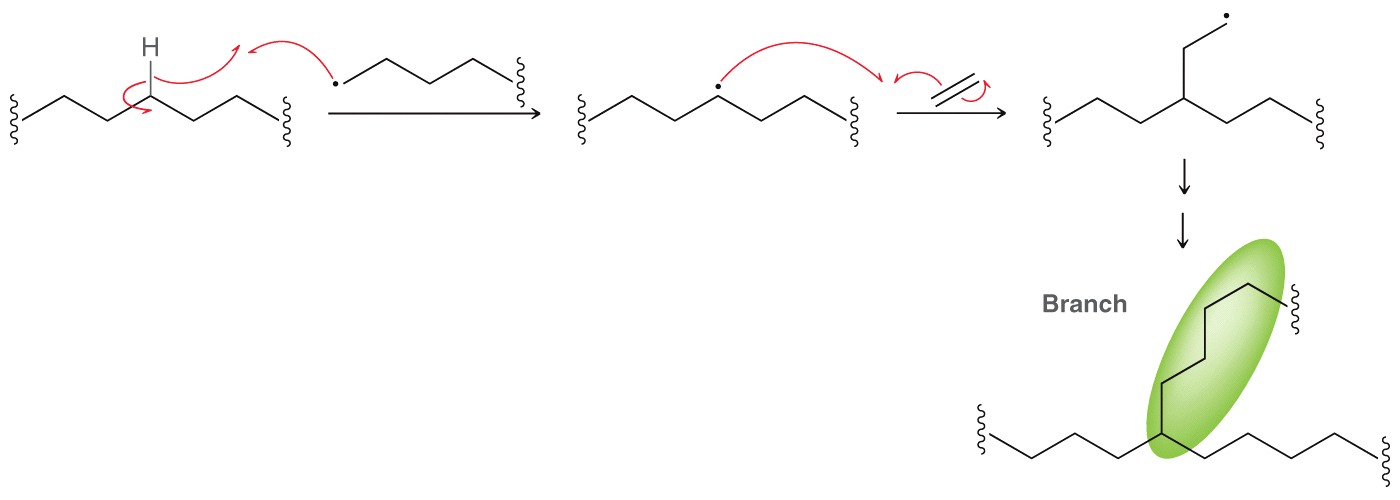 Copyright © 2017 John Wiley & Sons, Inc. All rights reserved.
10-76
Klein, Organic Chemistry 3e
10.11 Radical Polymerization
Polymers with varying properties are obtained by polymerizing substituted ethylene derivatives:
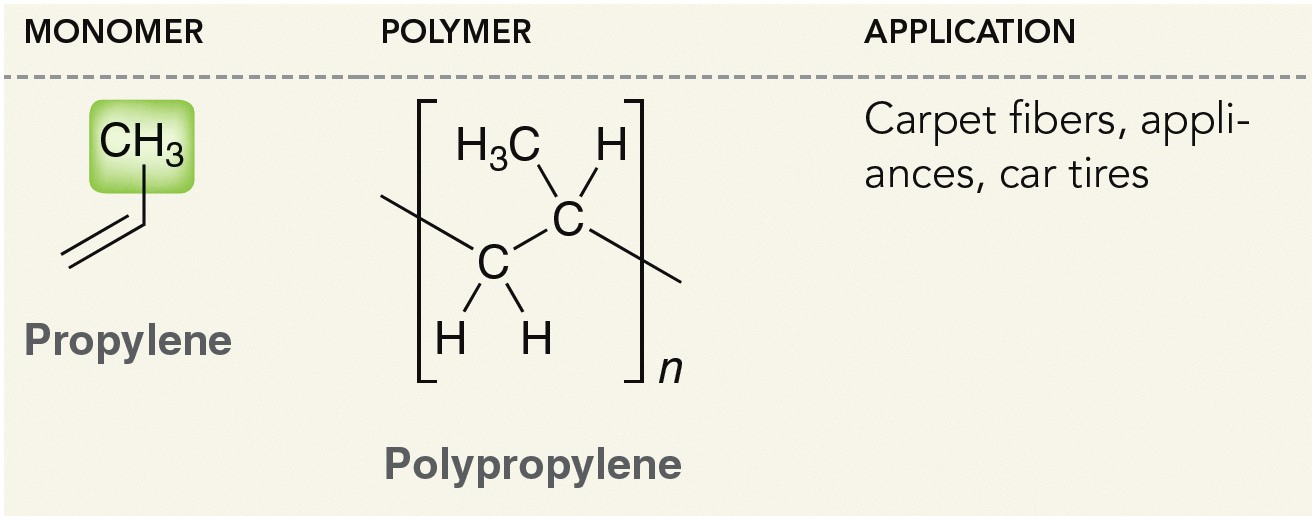 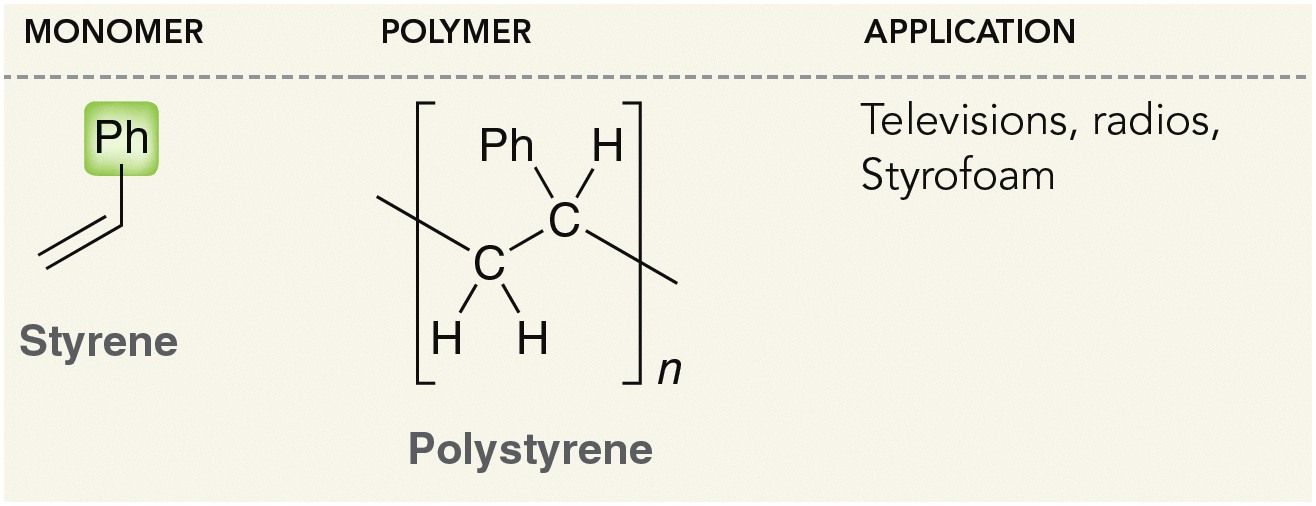 Copyright © 2017 John Wiley & Sons, Inc. All rights reserved.
10-77
Klein, Organic Chemistry 3e
10.11 Radical Polymerization
Polymers with varying properties are obtained by polymerizing substituted ethylene derivatives:
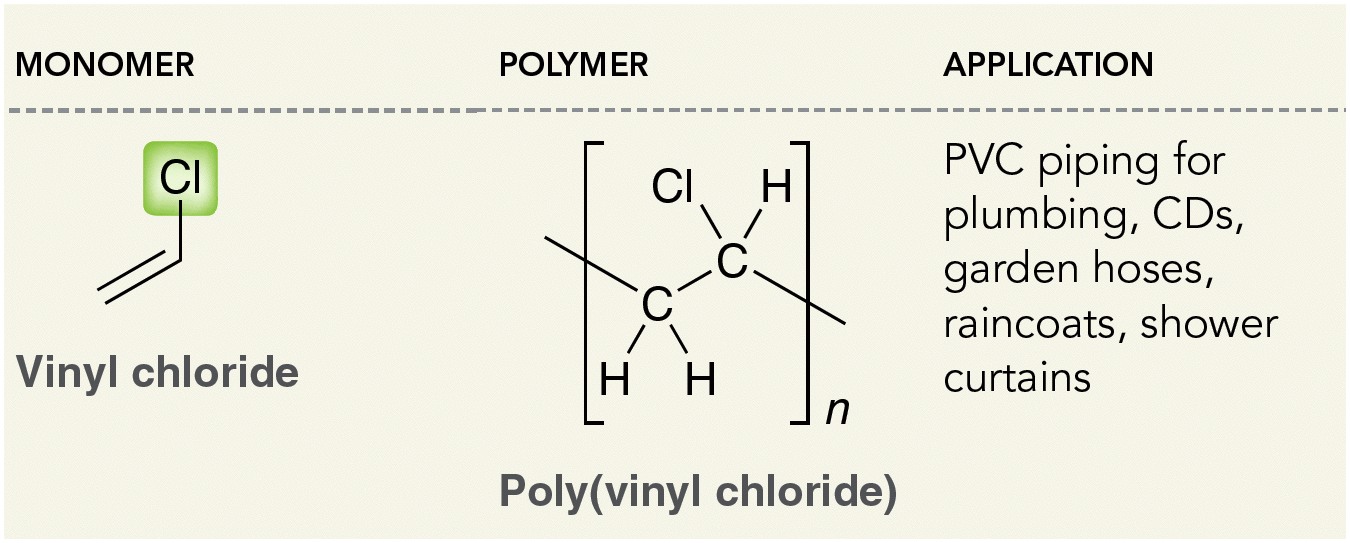 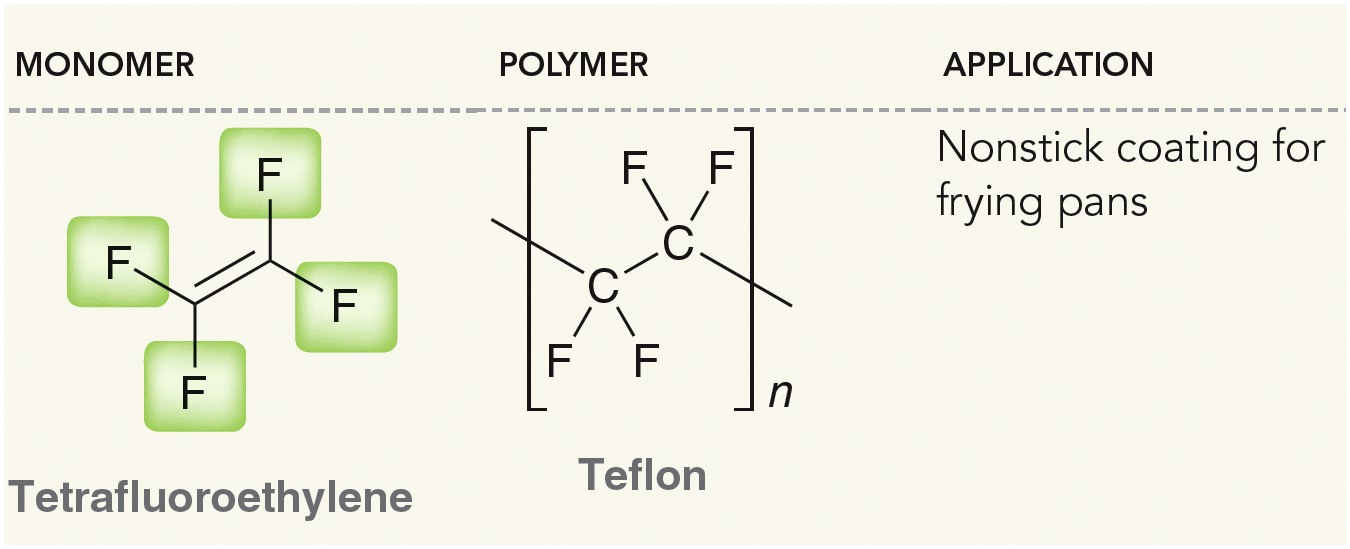 Copyright © 2017 John Wiley & Sons, Inc. All rights reserved.
10-78
Klein, Organic Chemistry 3e
10.12 Radical Petroleum Processes
Cracking of hydrocarbons produces smaller alkanes and alkenes



Hydrocracking is done in the presence of H2 gas, forming only alkane products



Reforming is also a radical process, producing branched alkanes
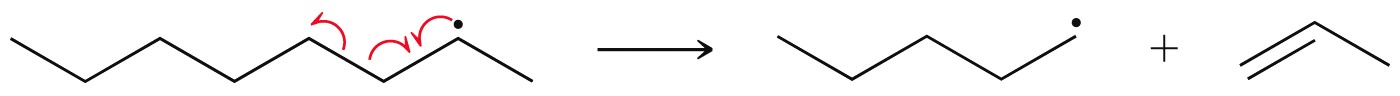 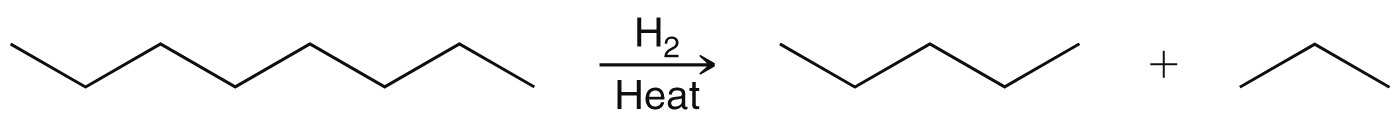 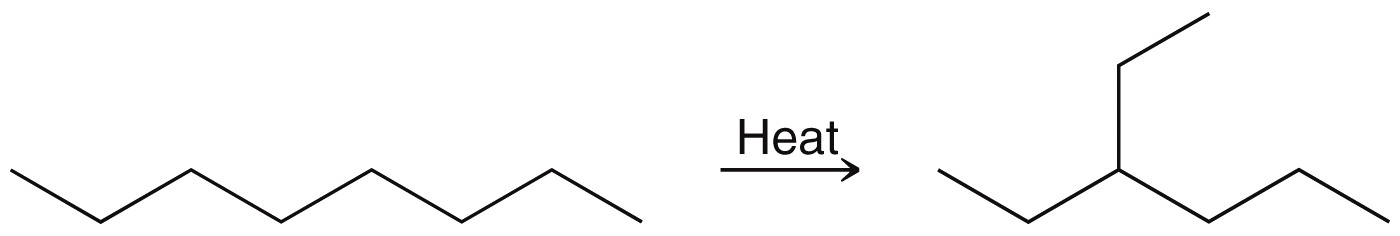 Copyright © 2017 John Wiley & Sons, Inc. All rights reserved.
10-79
Klein, Organic Chemistry 3e
10.13 Synthetic Utility of Halogenation
Chlorination, to synthesize alkyl chlorides, is only useful when there is only one possible product




Bromination is slower, and more selective, and can be performed when several monohalogenation products are possible
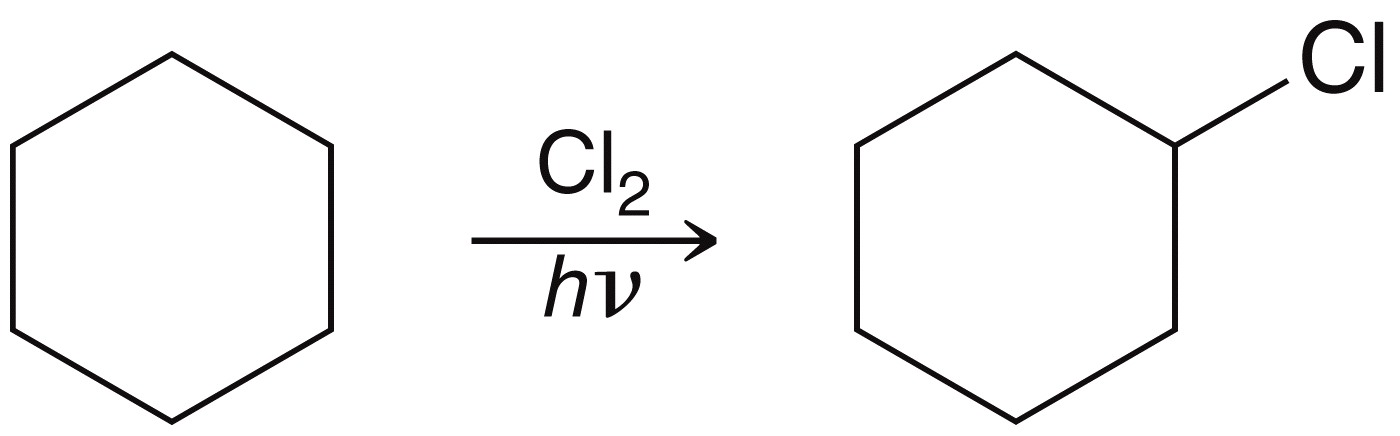 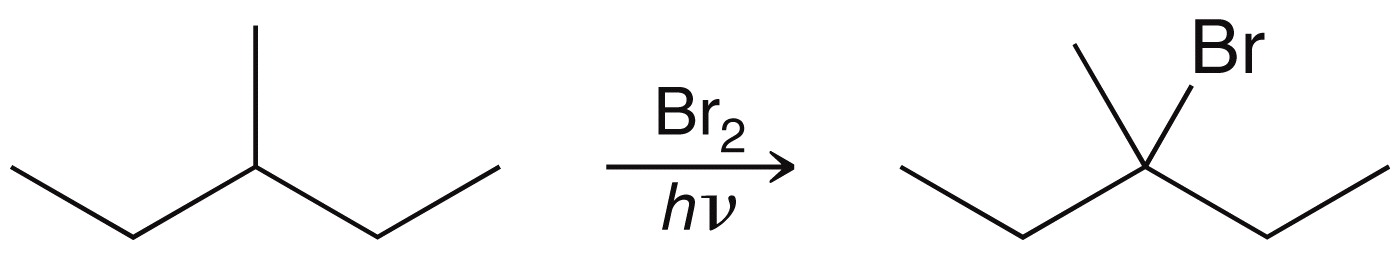 Copyright © 2017 John Wiley & Sons, Inc. All rights reserved.
10-80
Klein, Organic Chemistry 3e
10.13 Synthetic Utility of Halogenation
Overall, the real advantage of halogenation is functionalizing an otherwise unreactive alkane, which can then be converted into other useful functional groups.
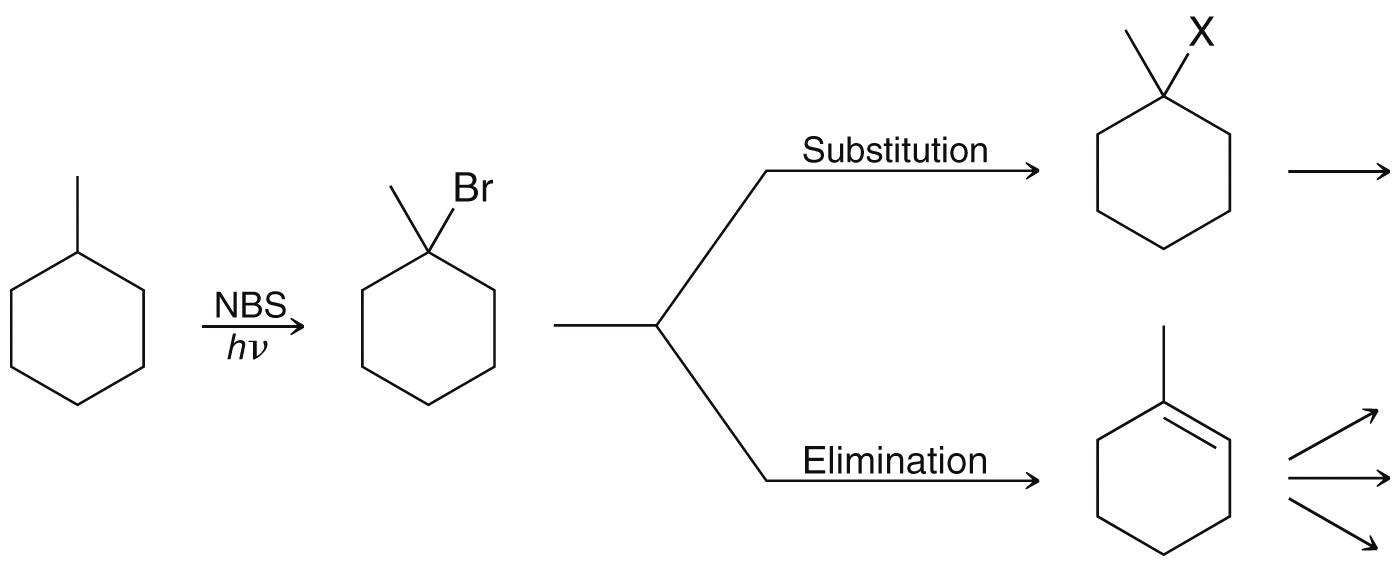 Copyright © 2017 John Wiley & Sons, Inc. All rights reserved.
10-81
Klein, Organic Chemistry 3e
10.13 Review of Reactions
Radical reactions are synthetically useful, and will be applied to multistep syntheses throughout this text/course:
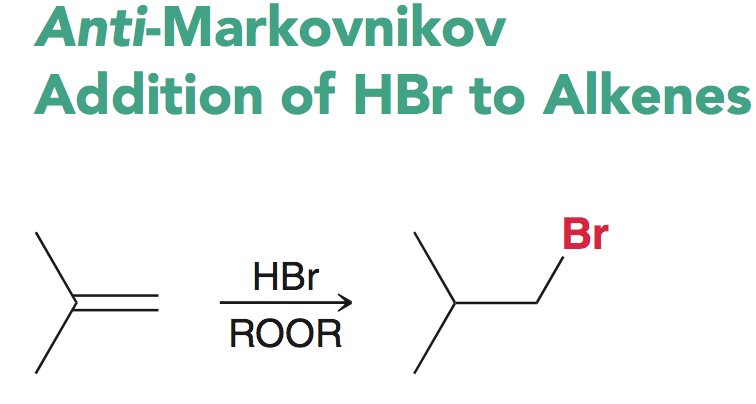 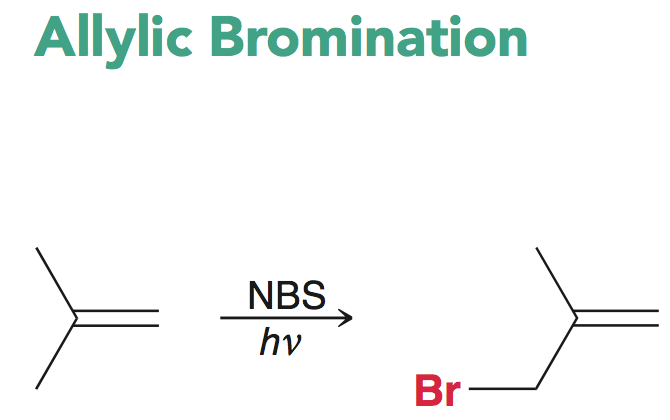 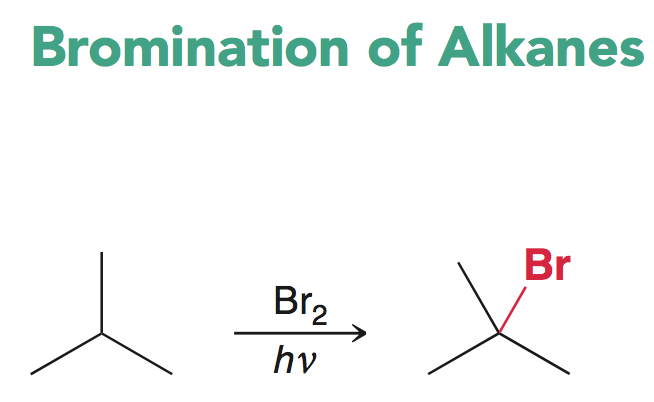 Copyright © 2017 John Wiley & Sons, Inc. All rights reserved.
10-82
Klein, Organic Chemistry 3e